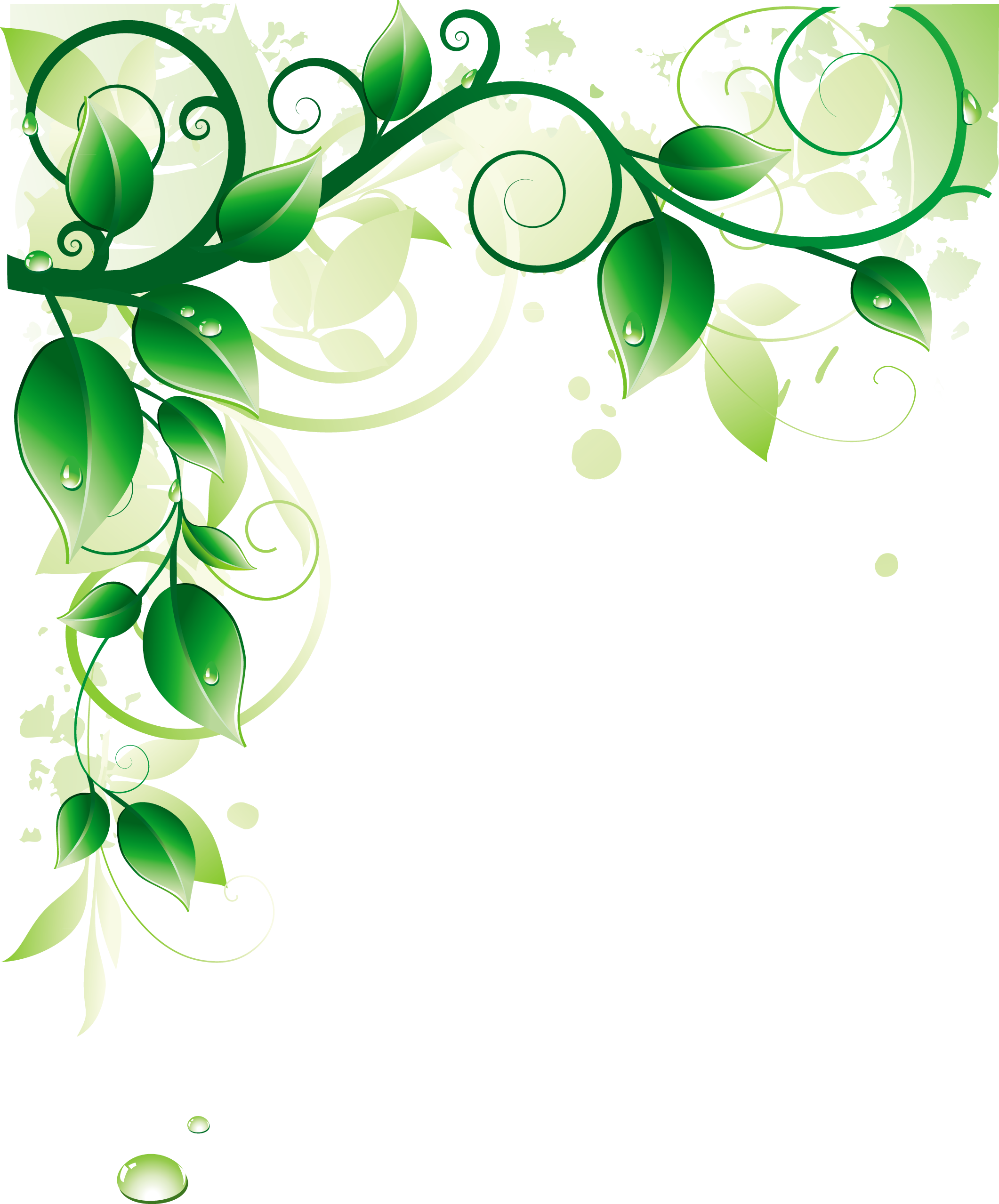 Что такое Родина?
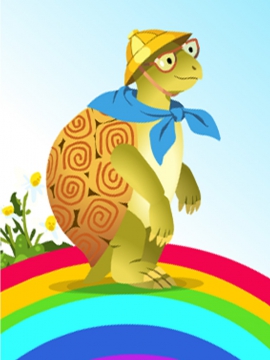 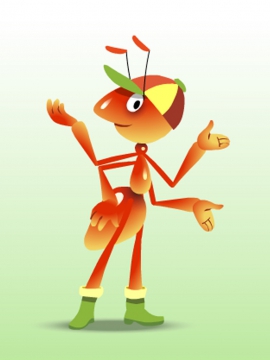 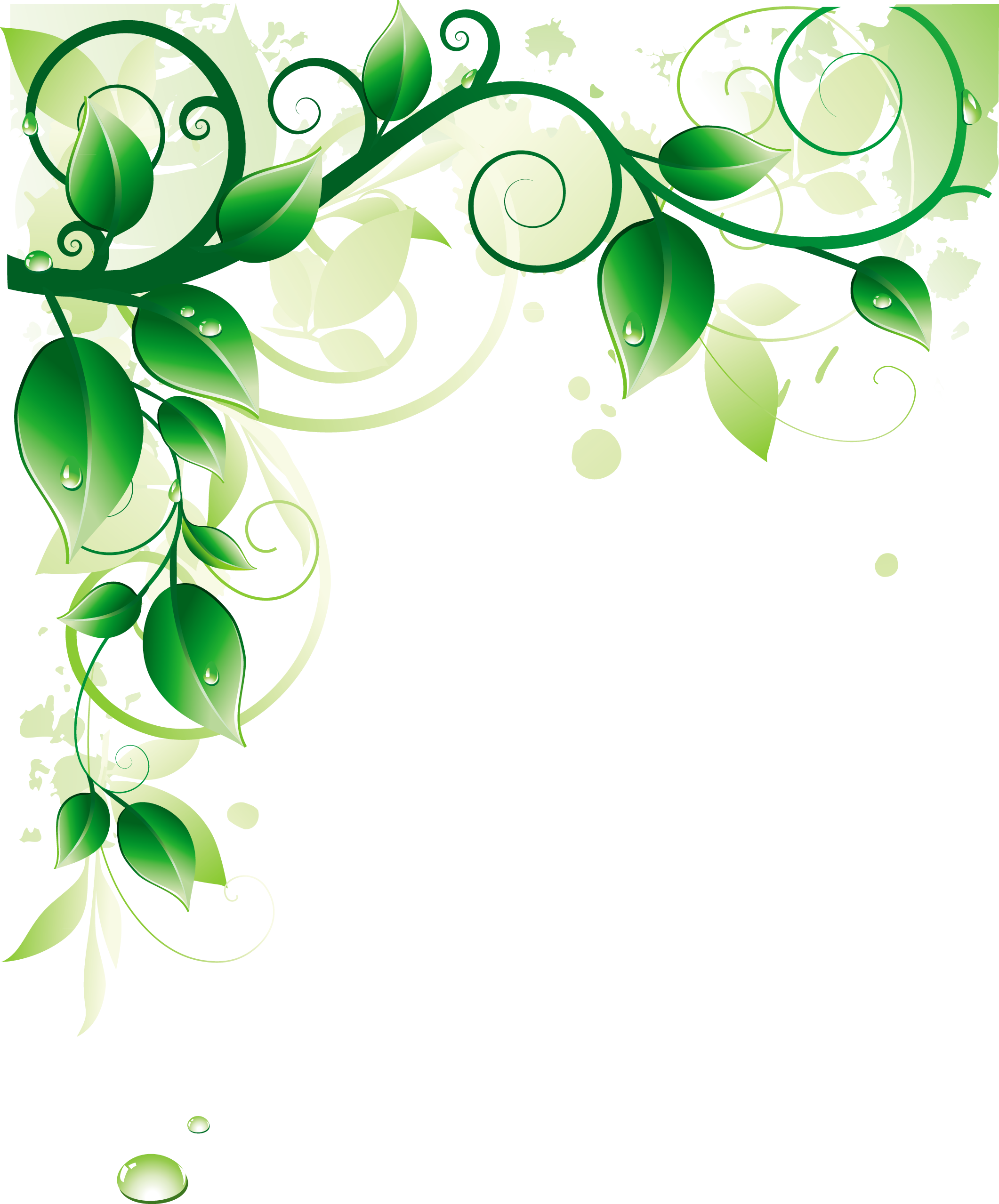 Педагогические задачи урока: 

мотивировать учащихся к изучению раздела «Что и кто?»;

способствовать пониманию понятия Родина, как страны и как малой родины;

учить различать и описывать символику России;

учить работать с картинной картой России.
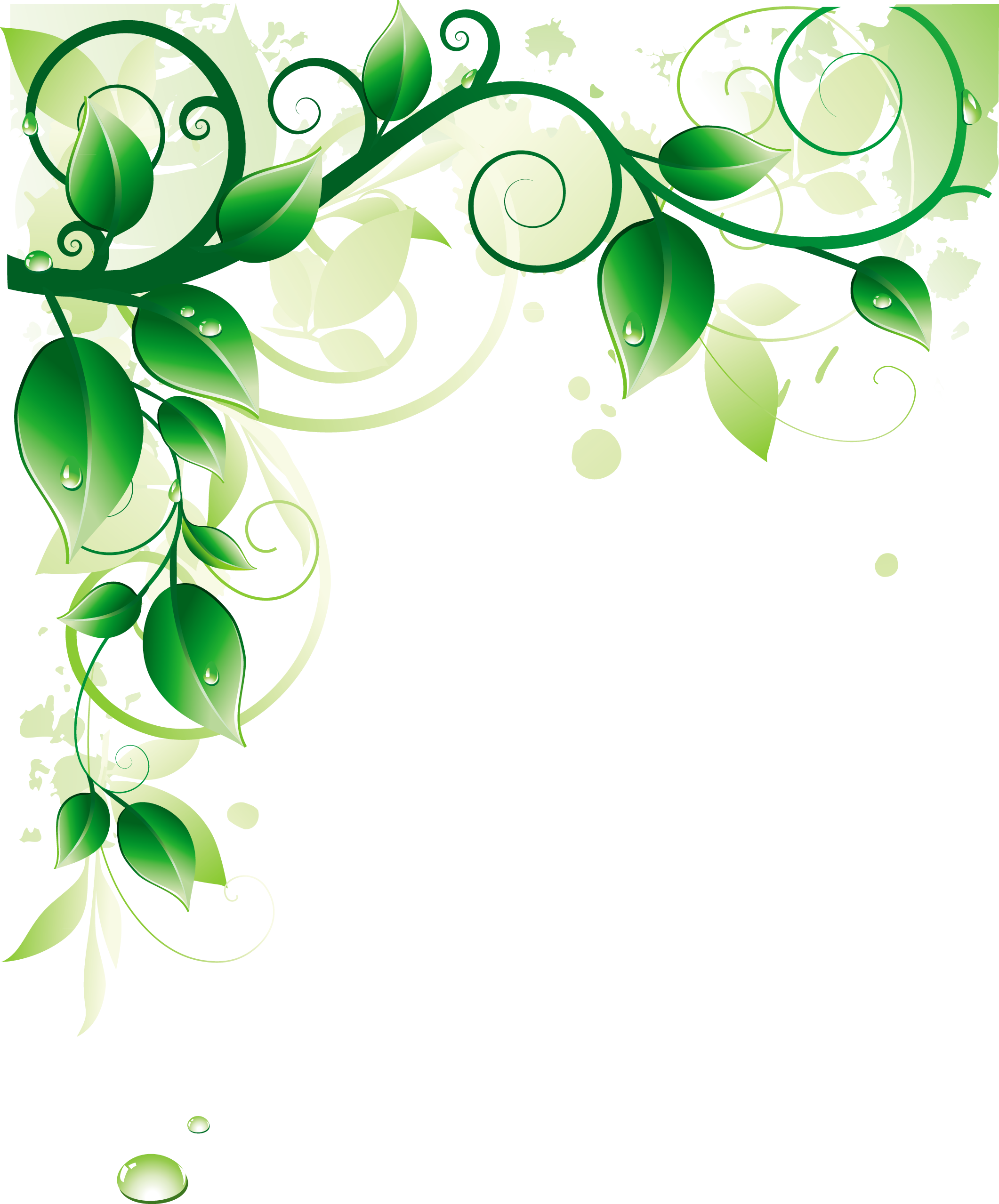 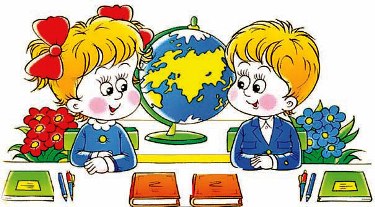 Начинается урок,Он пойдет ребятам впрок.Постарайтесь все понять,Учитесь тайны открывать,Ответы полные давать.
Назовите учебник, с которым мы начали работать.

Какие герои будут путешествовать с нами по его страницам?

Что мы учились делать на прошлом уроке?

Какие слова нам в этом помогали?
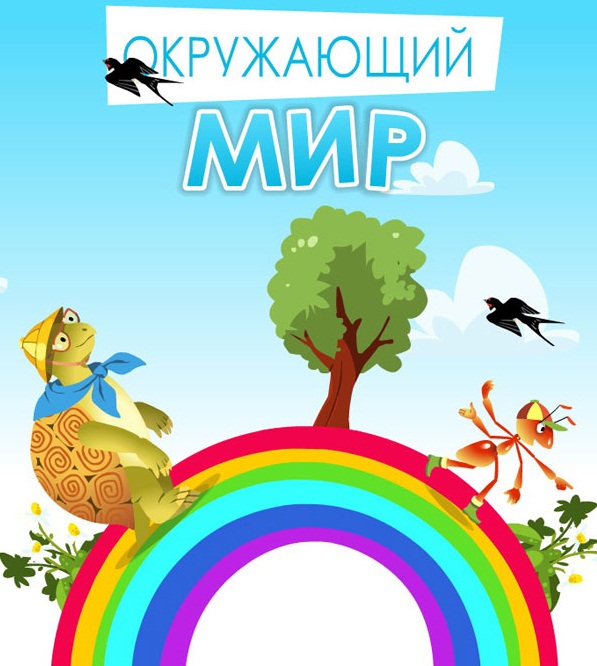 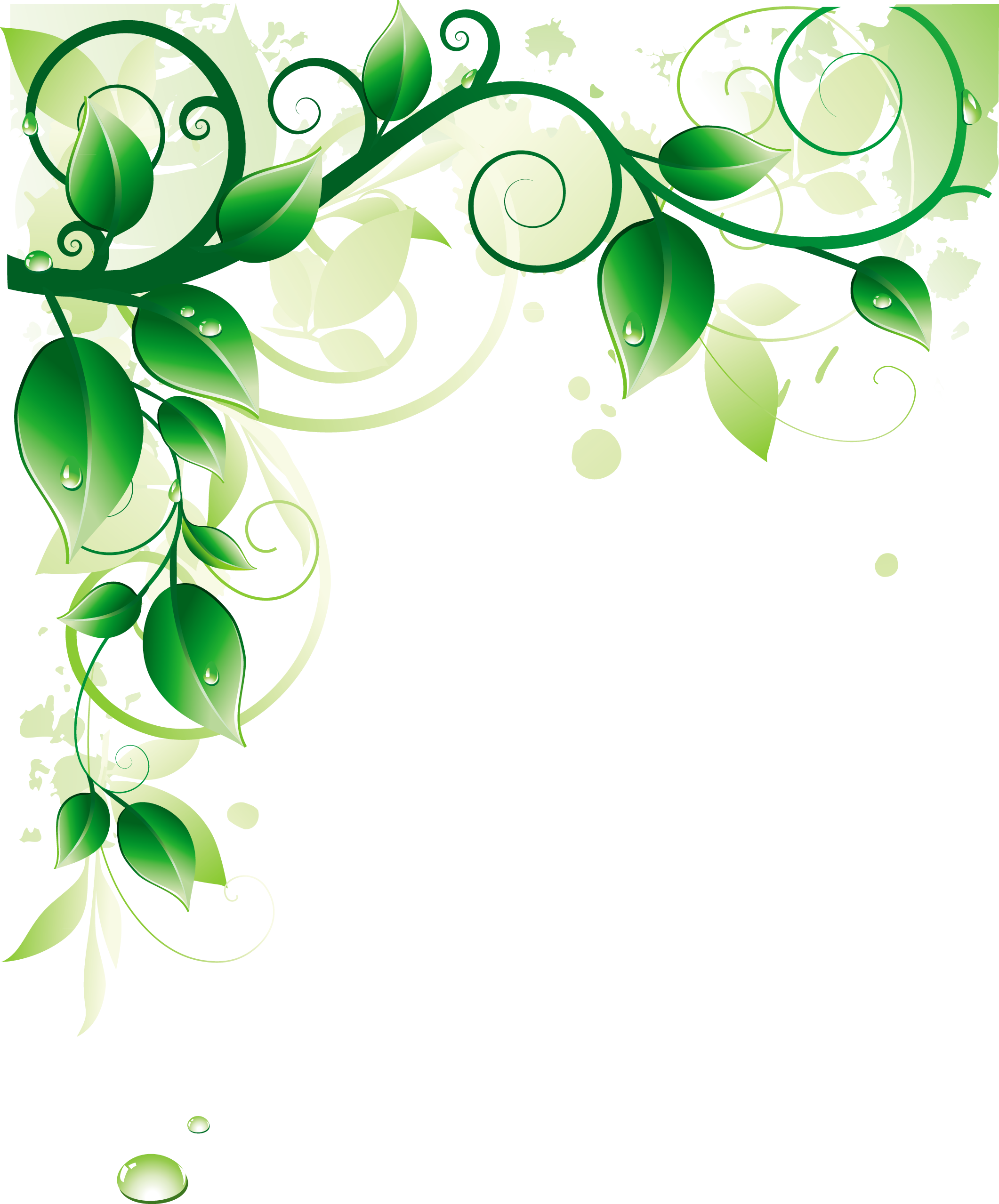 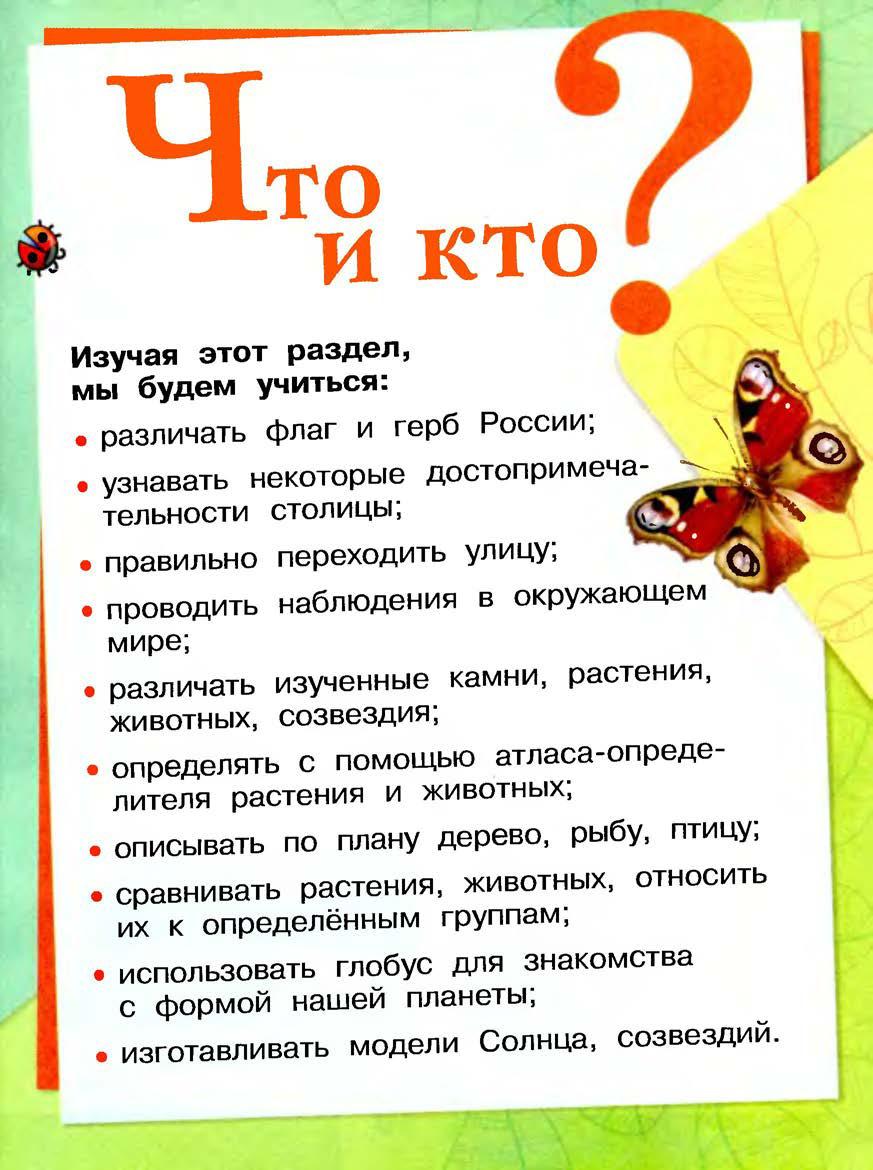 Откройте страницу 9 в учебнике.
Прочитайте название раздела, с которым мы начинаем работать.
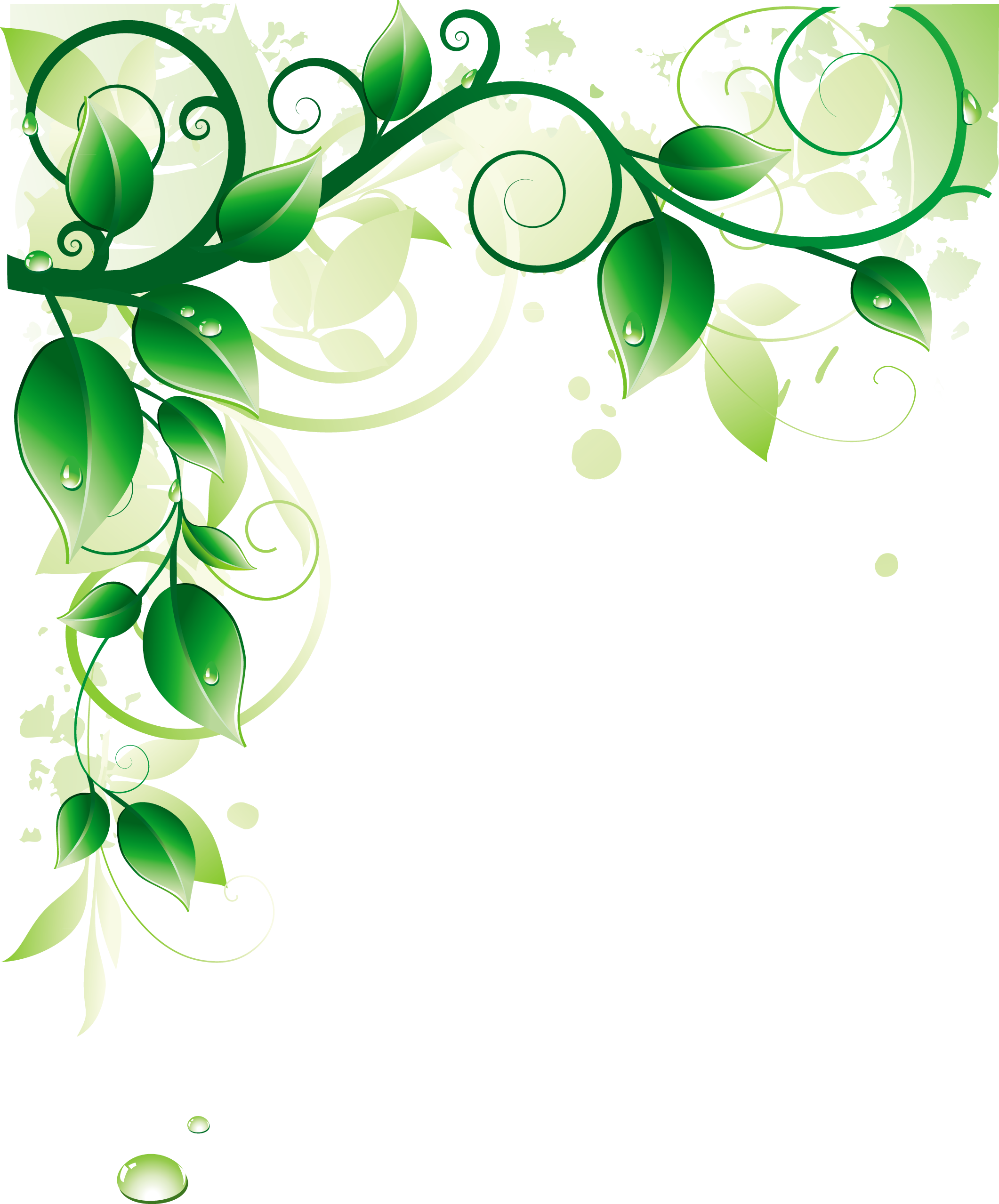 Отгадайте слово. И тогда вы узнаете, о чем пойдет речь сегодня на уроке .
Нужно назвать первую букву слова.
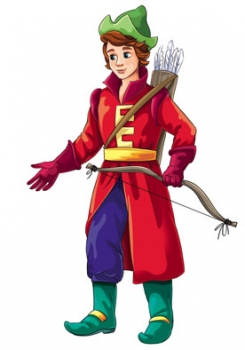 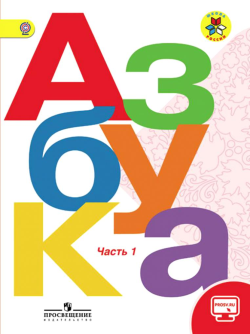 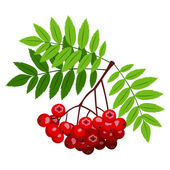 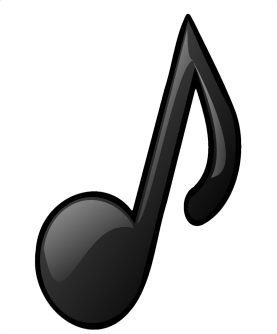 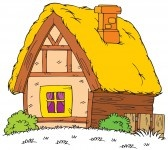 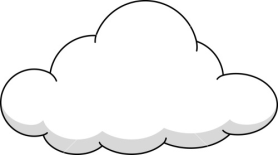 И
О
Р
Д
Н
А
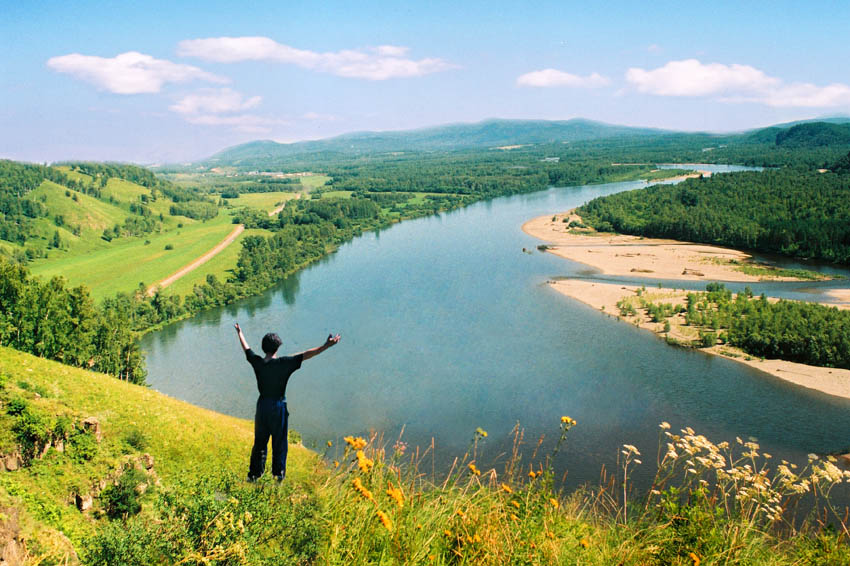 Великую землю, Любимую землю,
Где мы родились и живем,
Мы Родиной светлой,
Мы Родиной милой,
Мы Родиной нашей зовем.
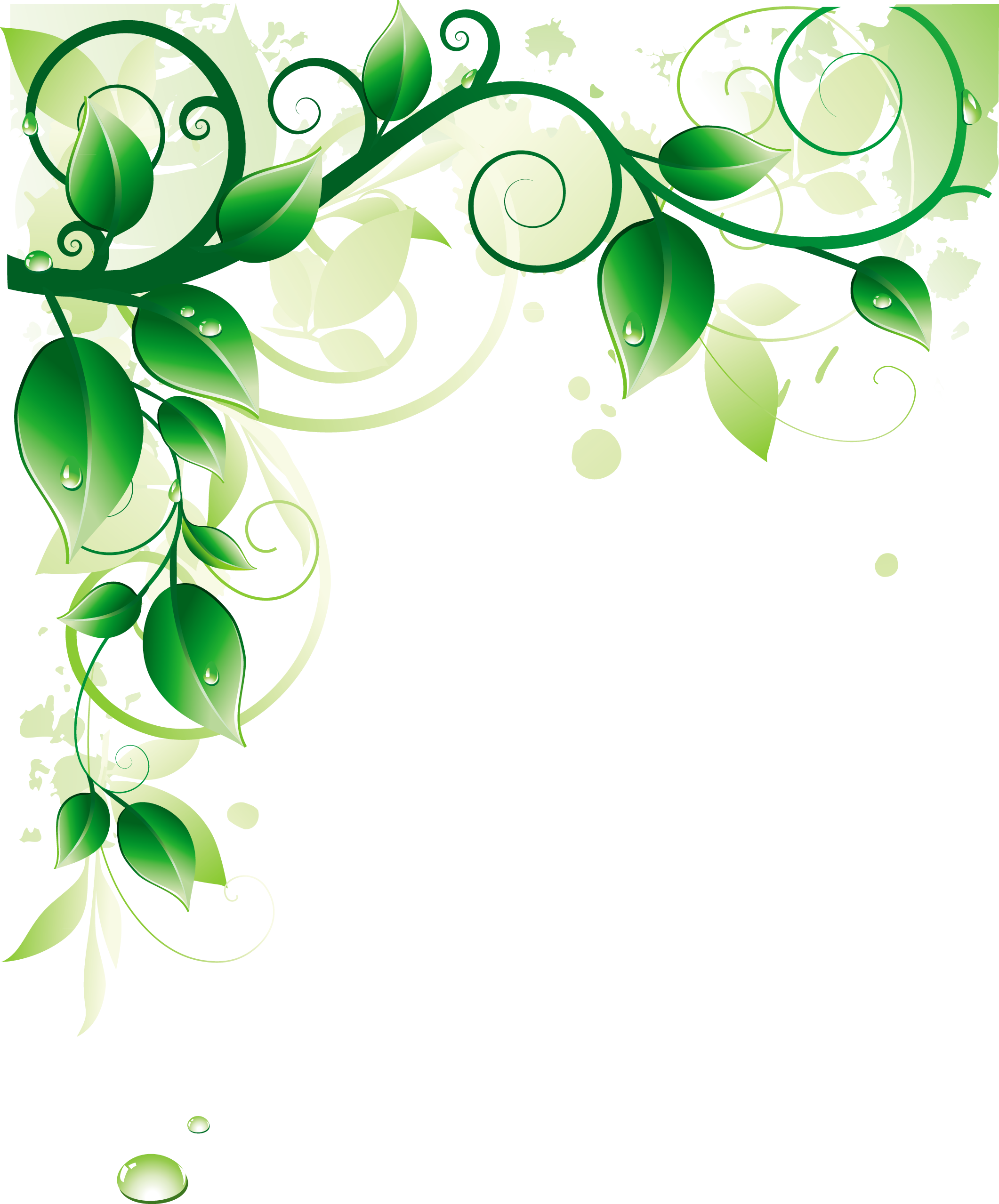 Как понимаете слово «Родина»? Что Родина для каждого из вас?
Подумайте, о чем мы с вами сегодня будем говорить на уроке?

Цель урока: 

- будем расширять знания 
      о стране , в которой     живем.
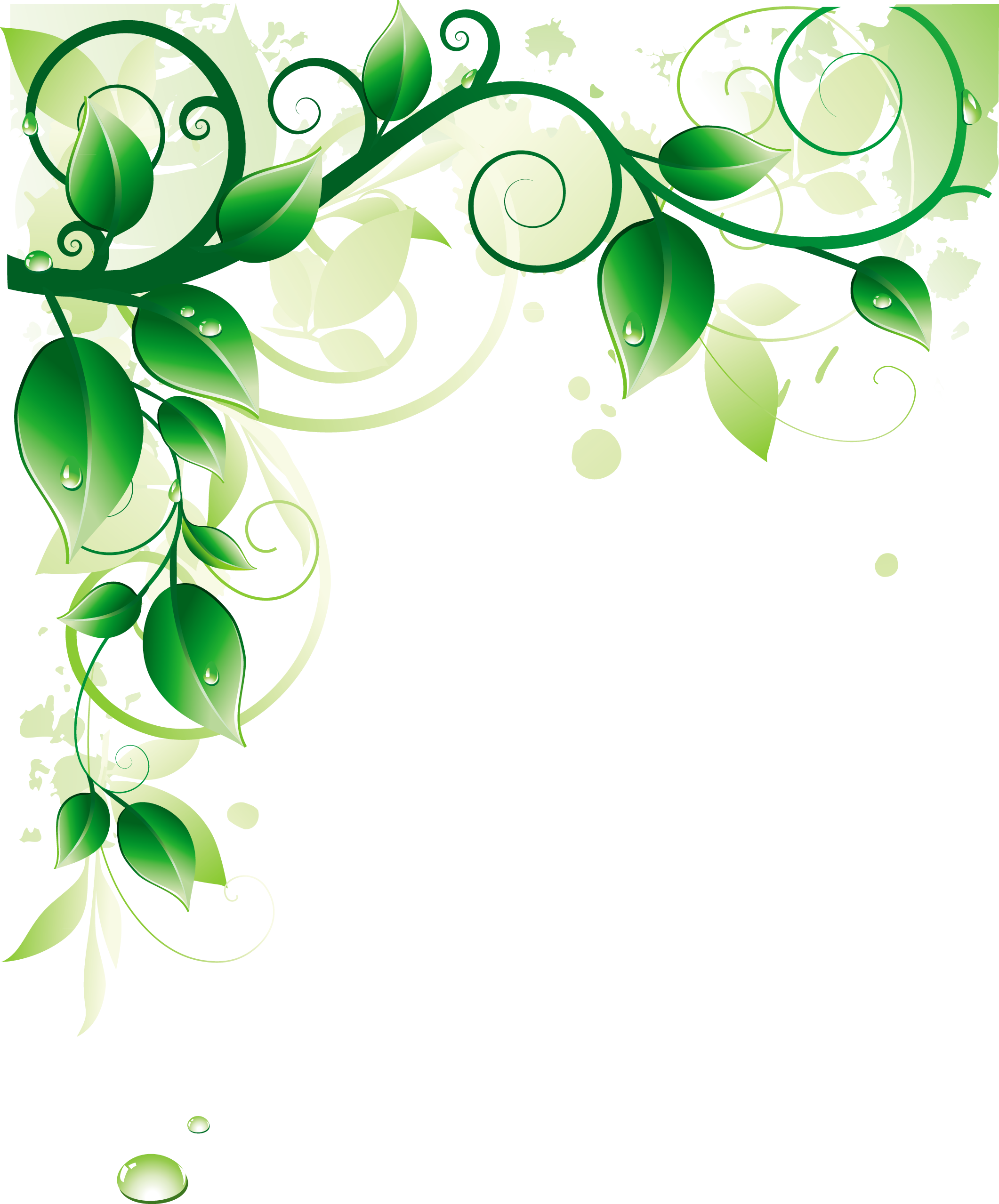 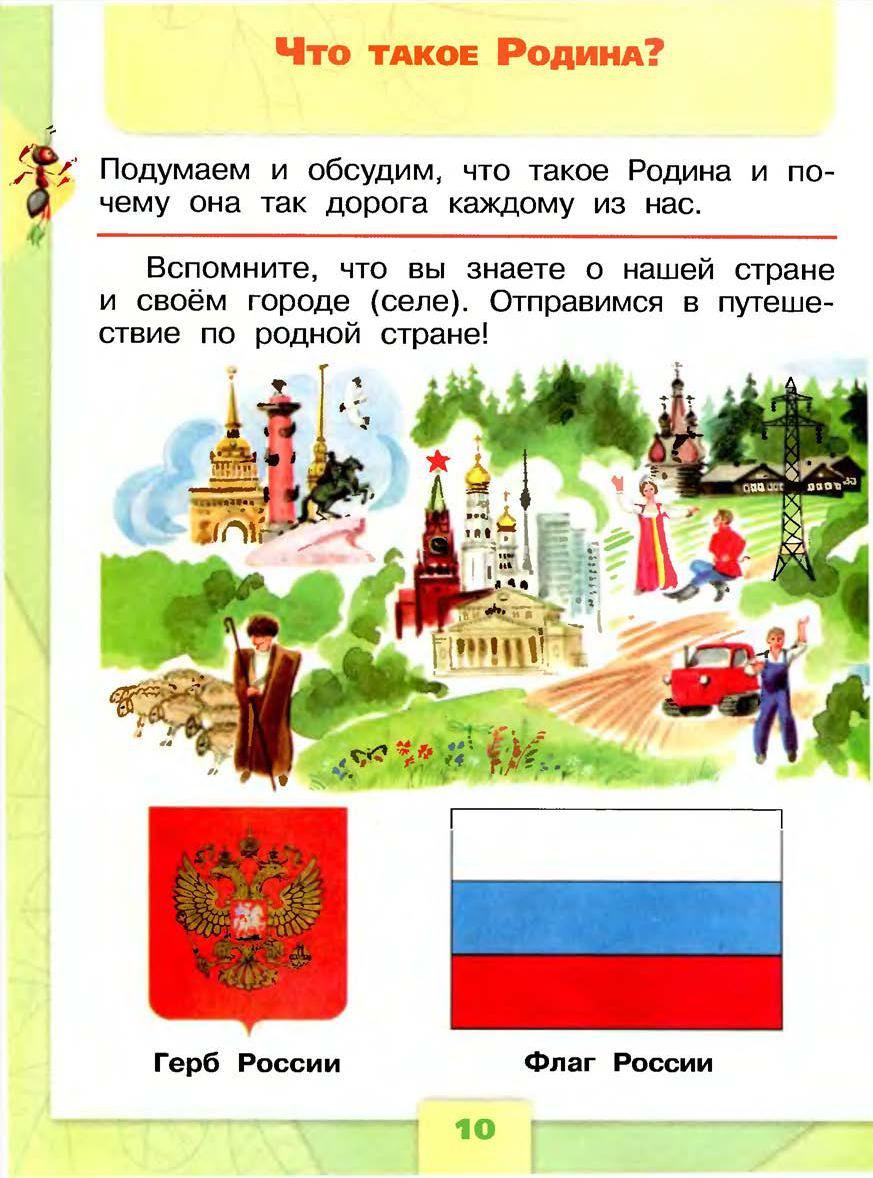 Откройте страницу 10 в учебнике. Прочитайте слова Муравьишки Вопросика о том, что  мы сегодня узнаем и чему научимся.

Как называется наша страна? 
Что вы о ней знаете?
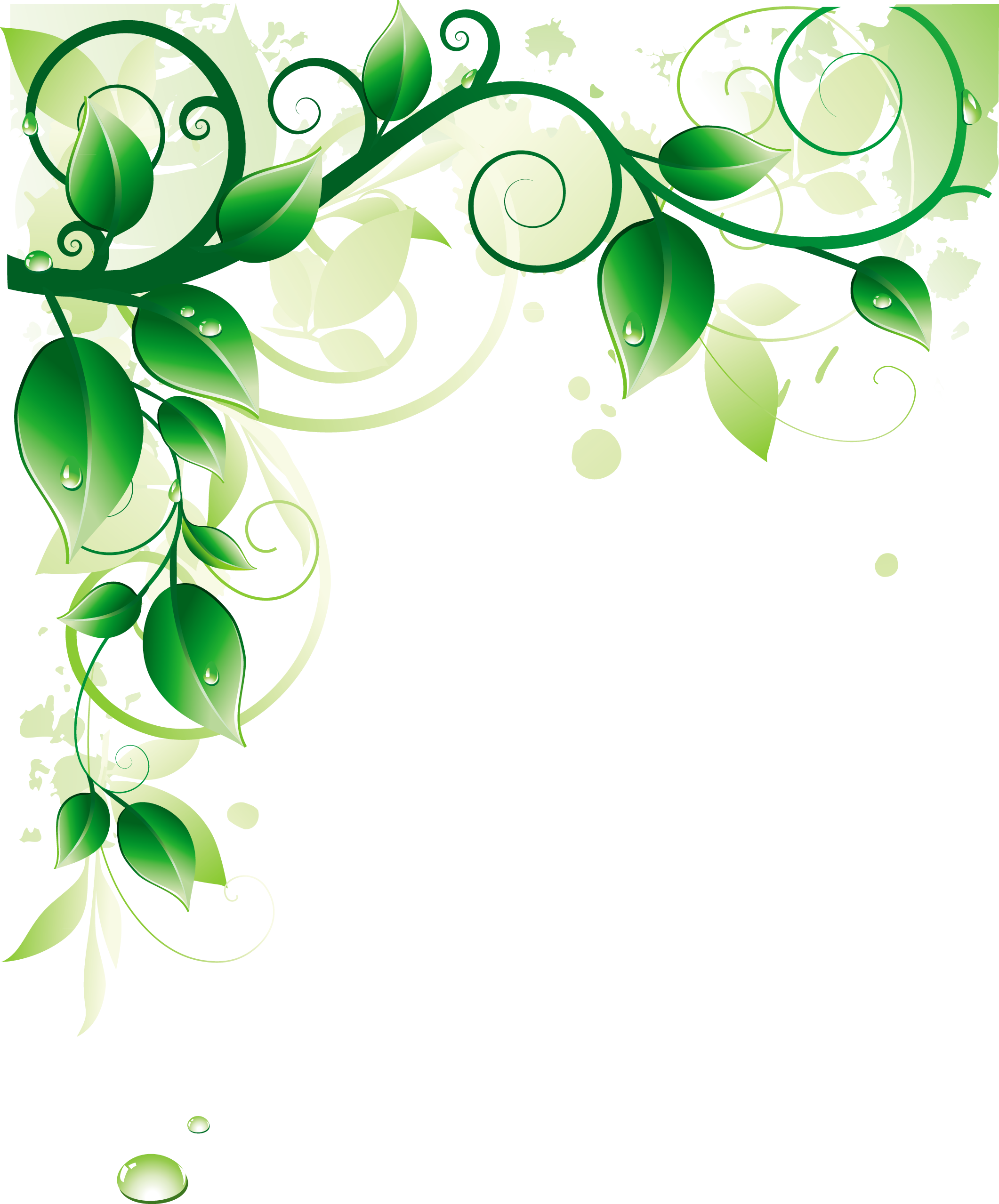 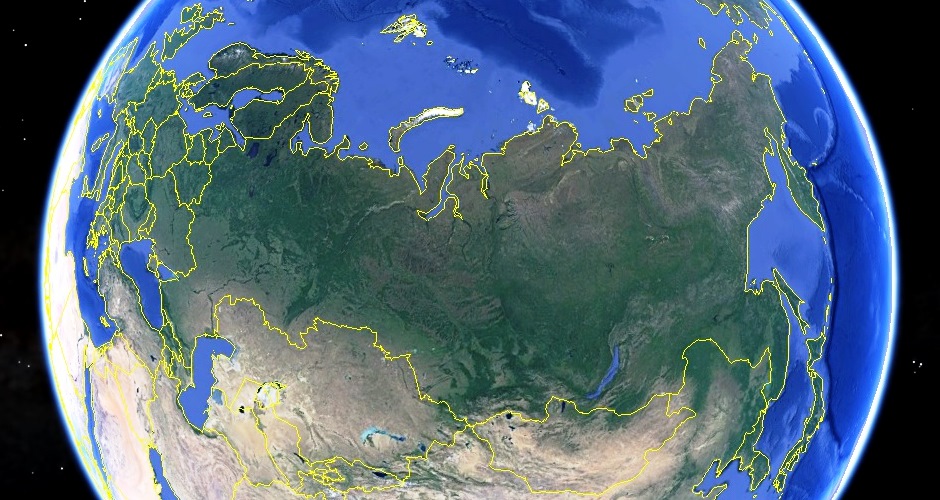 Россия – самая большая страна в мире.
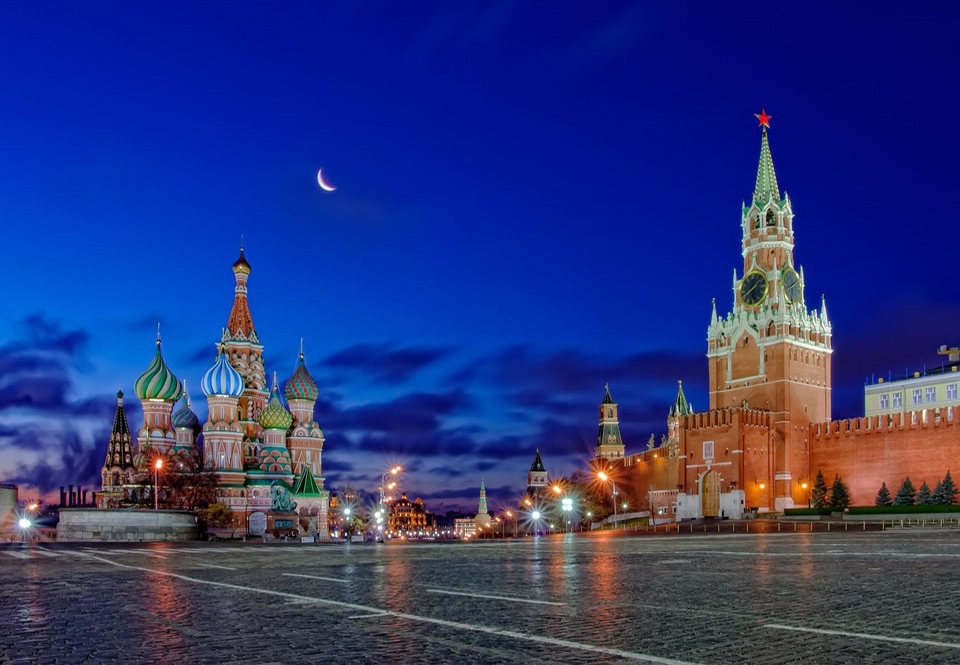 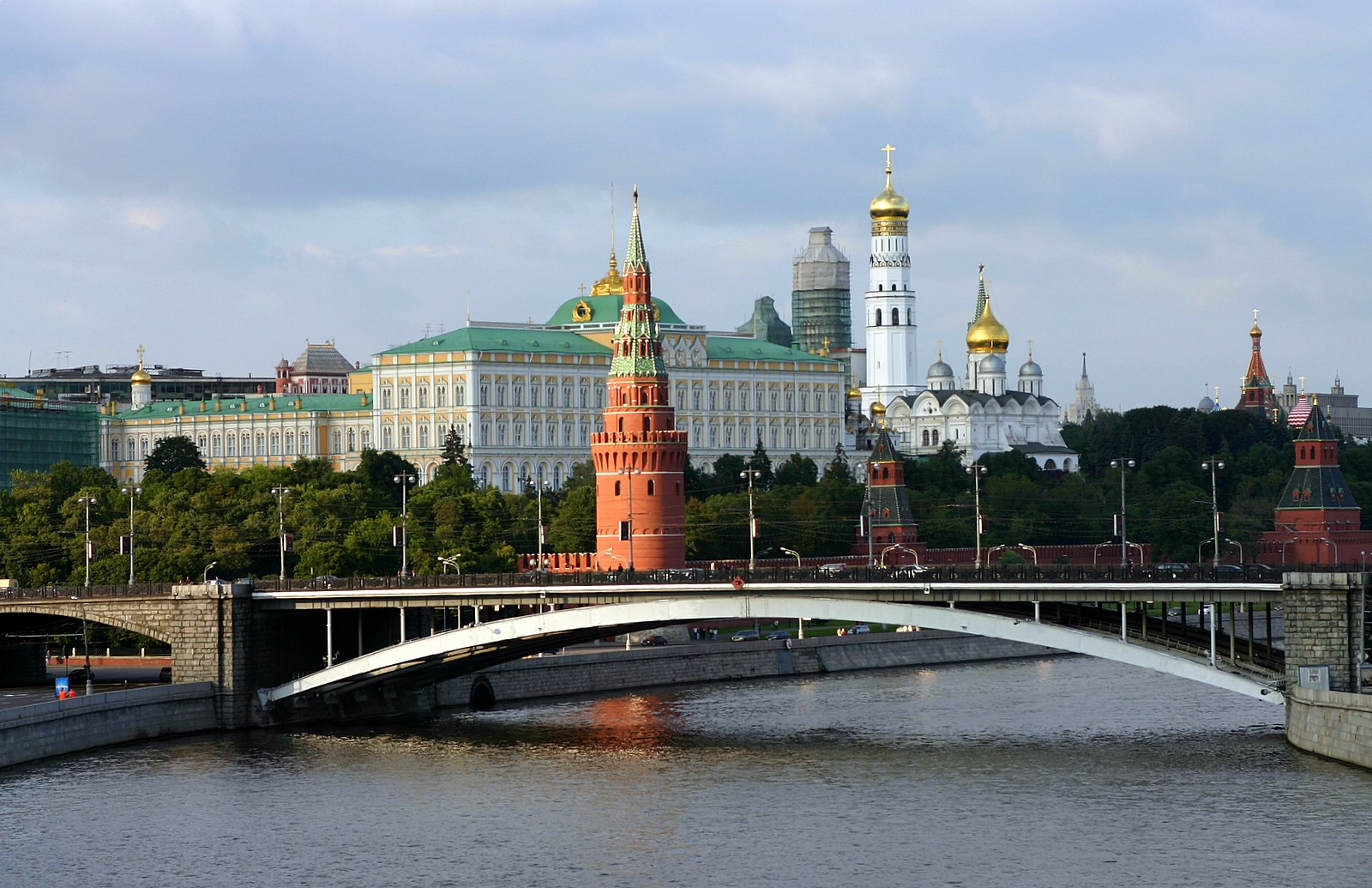 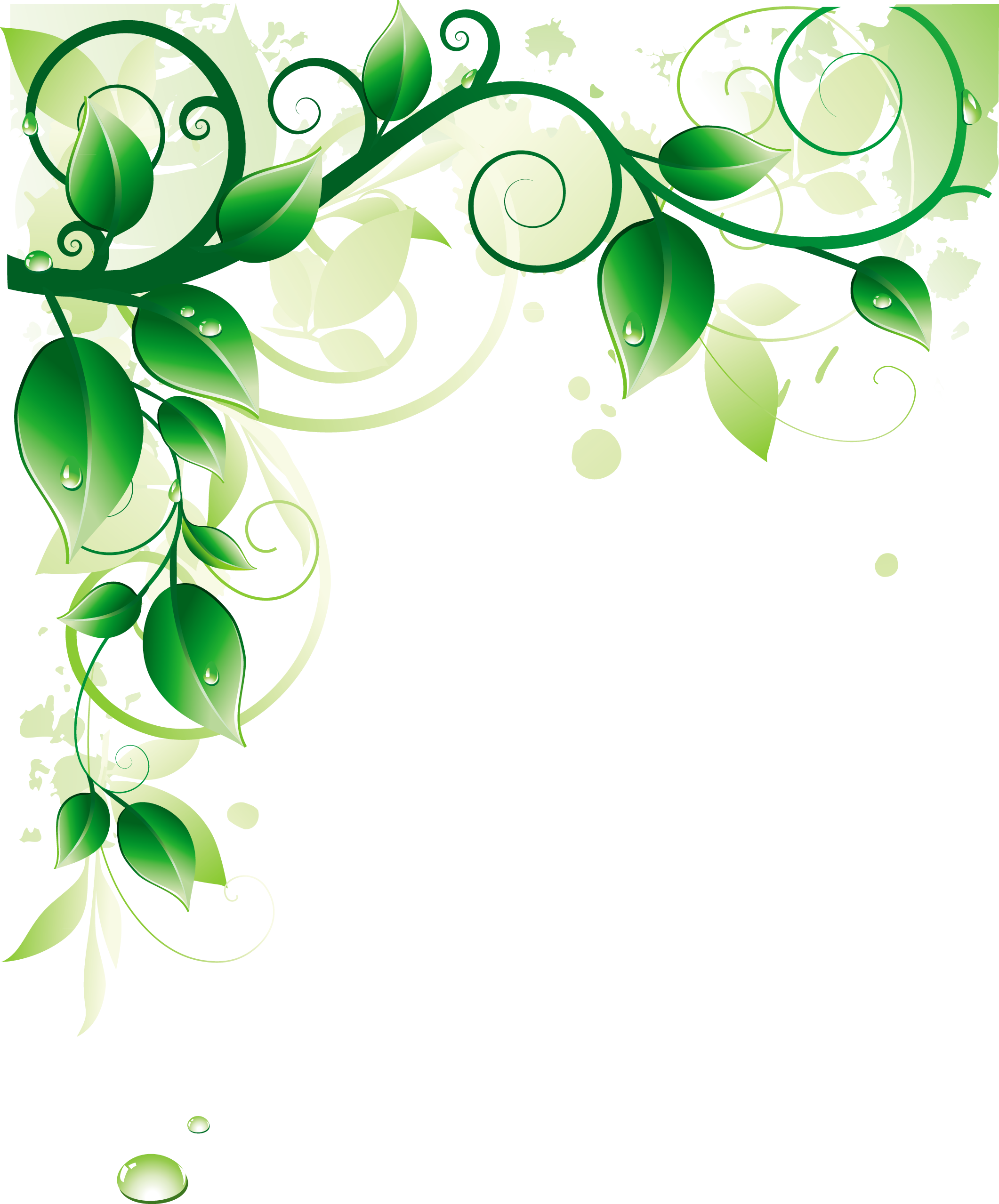 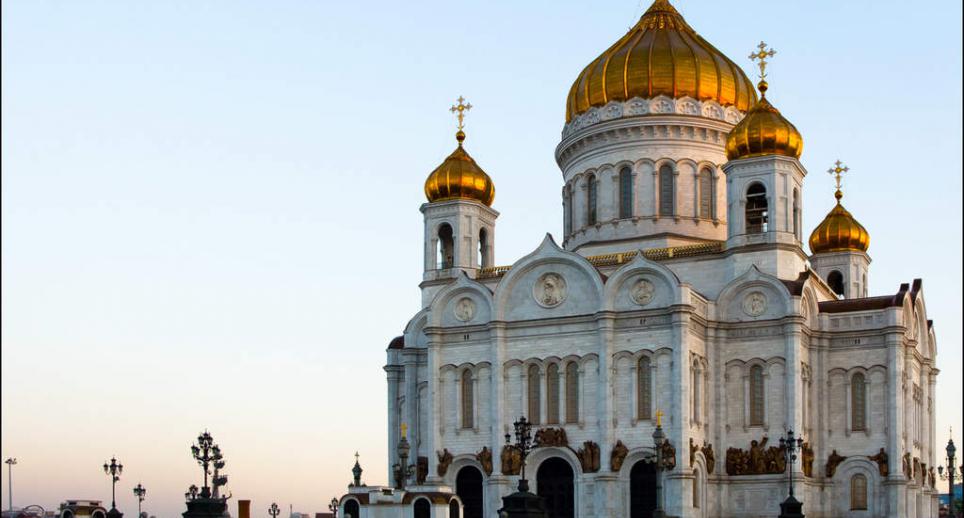 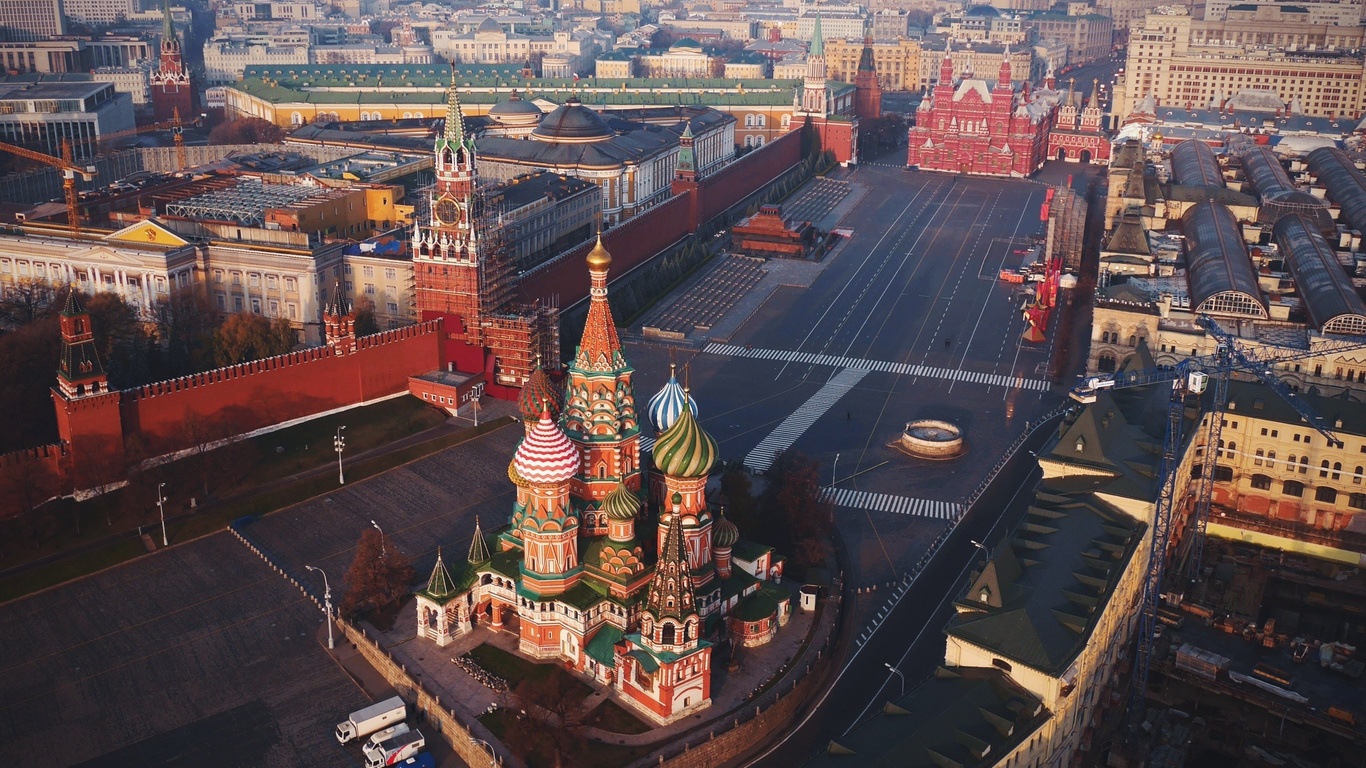 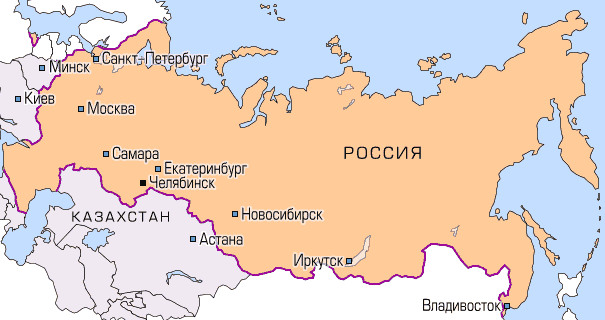 Москва – столица нашего государства.
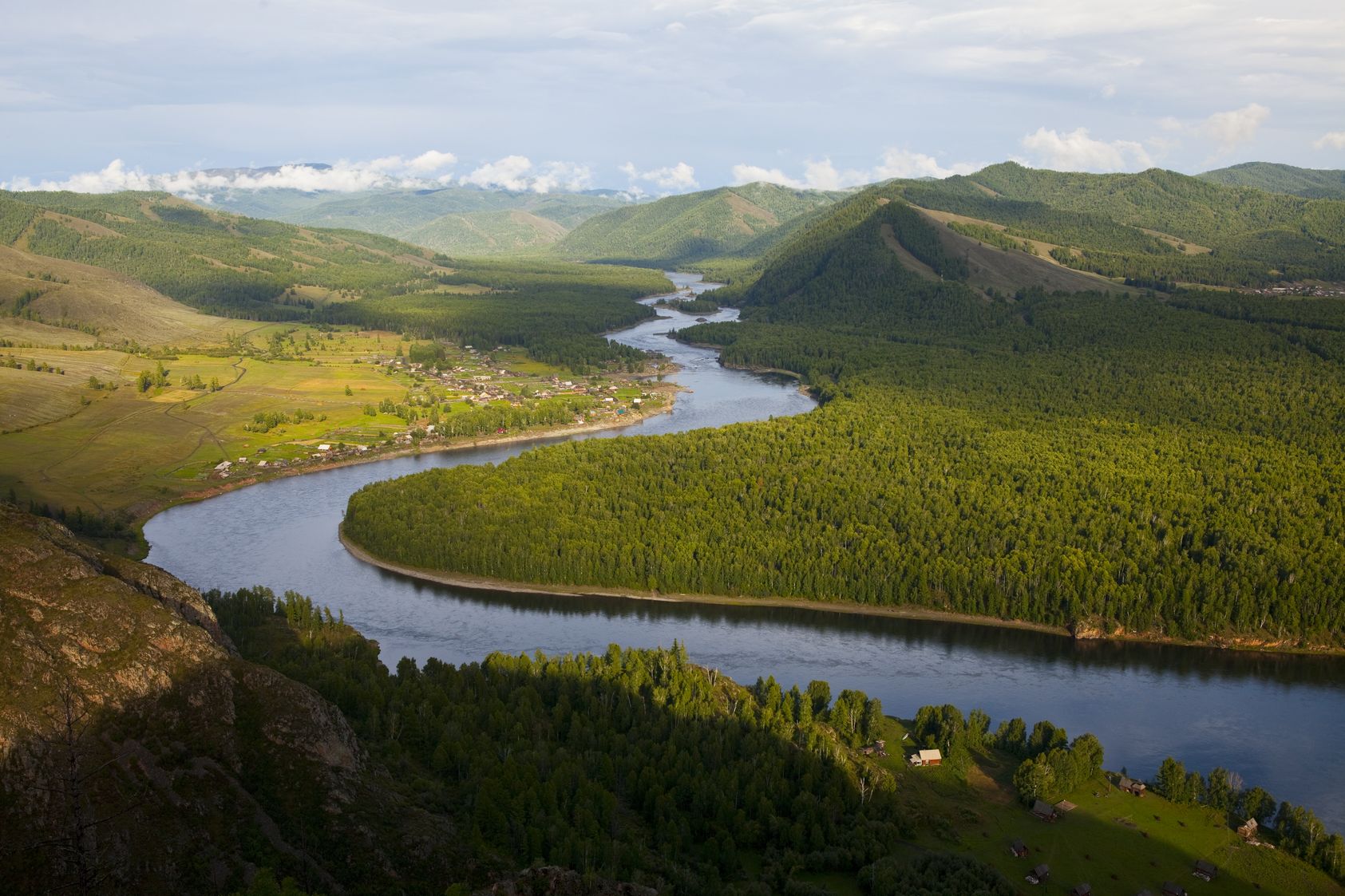 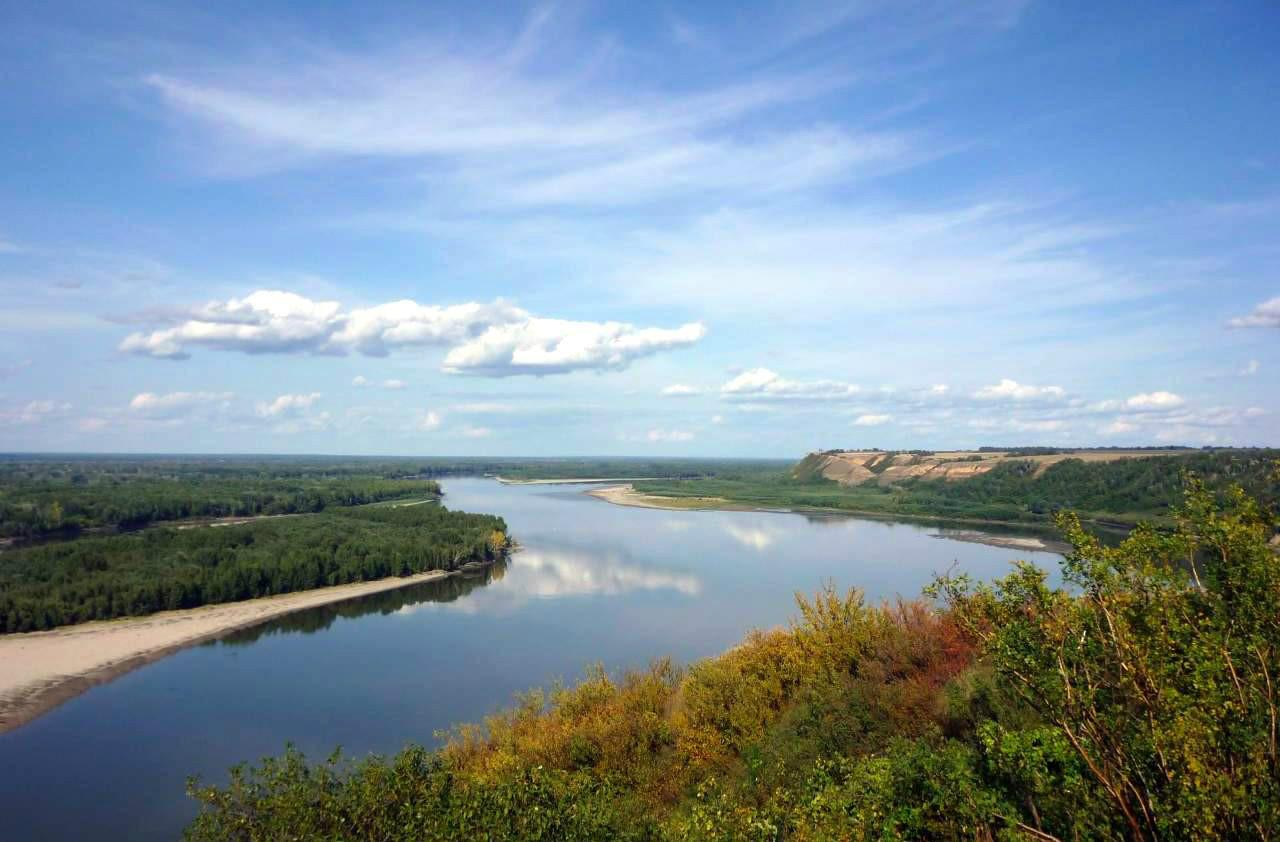 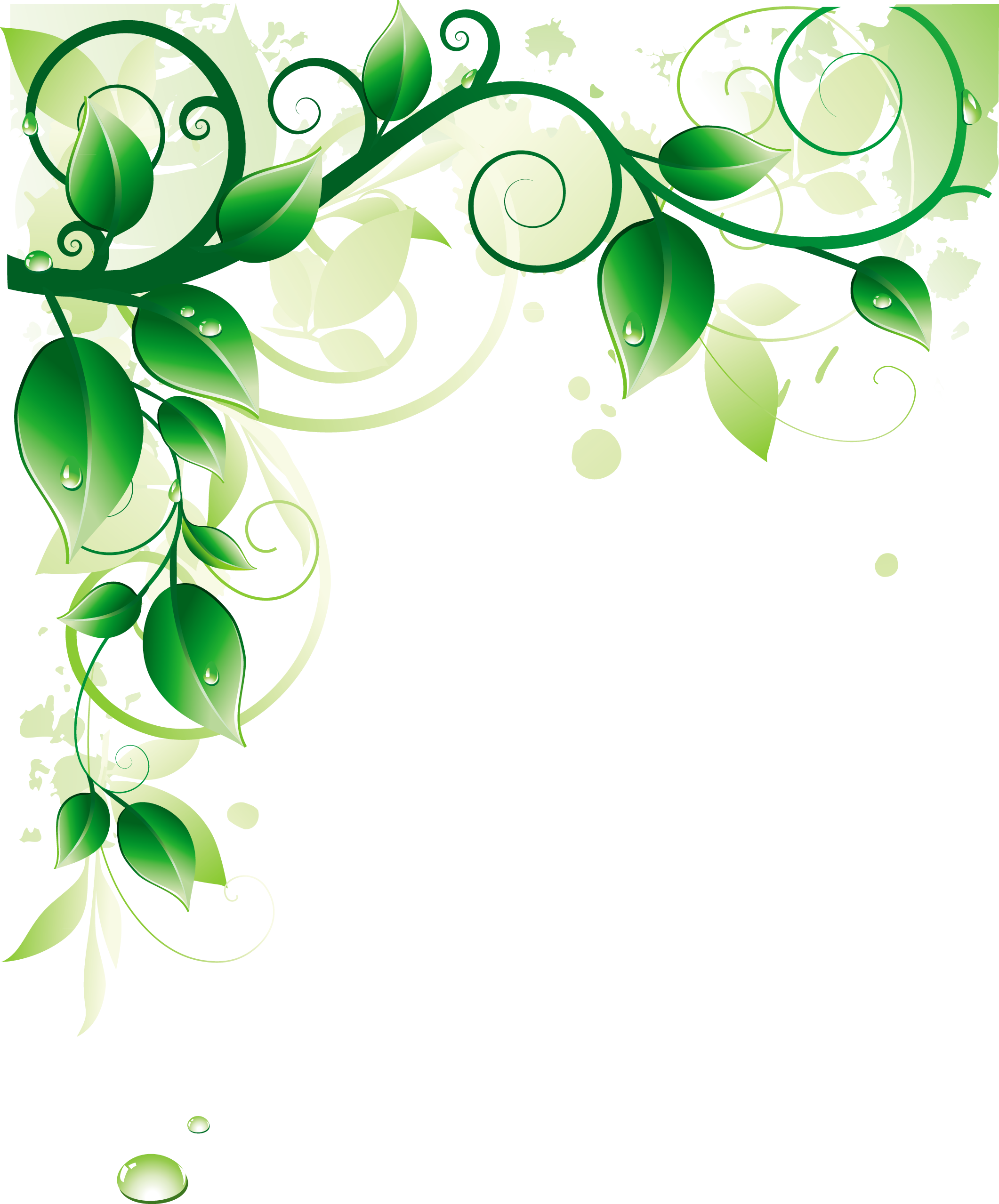 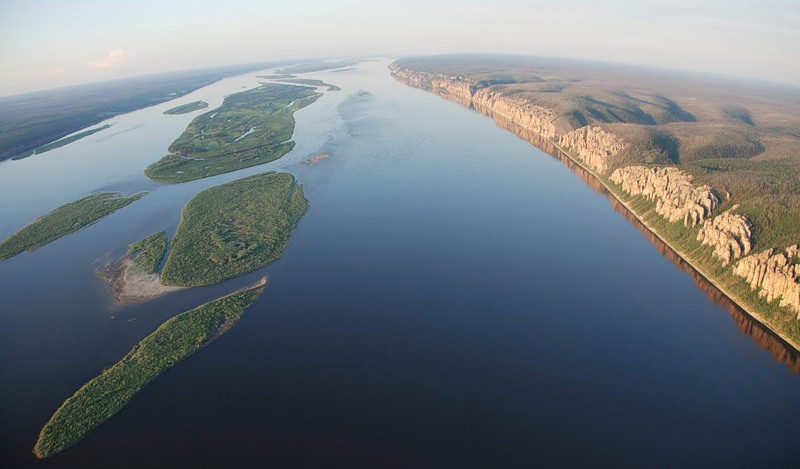 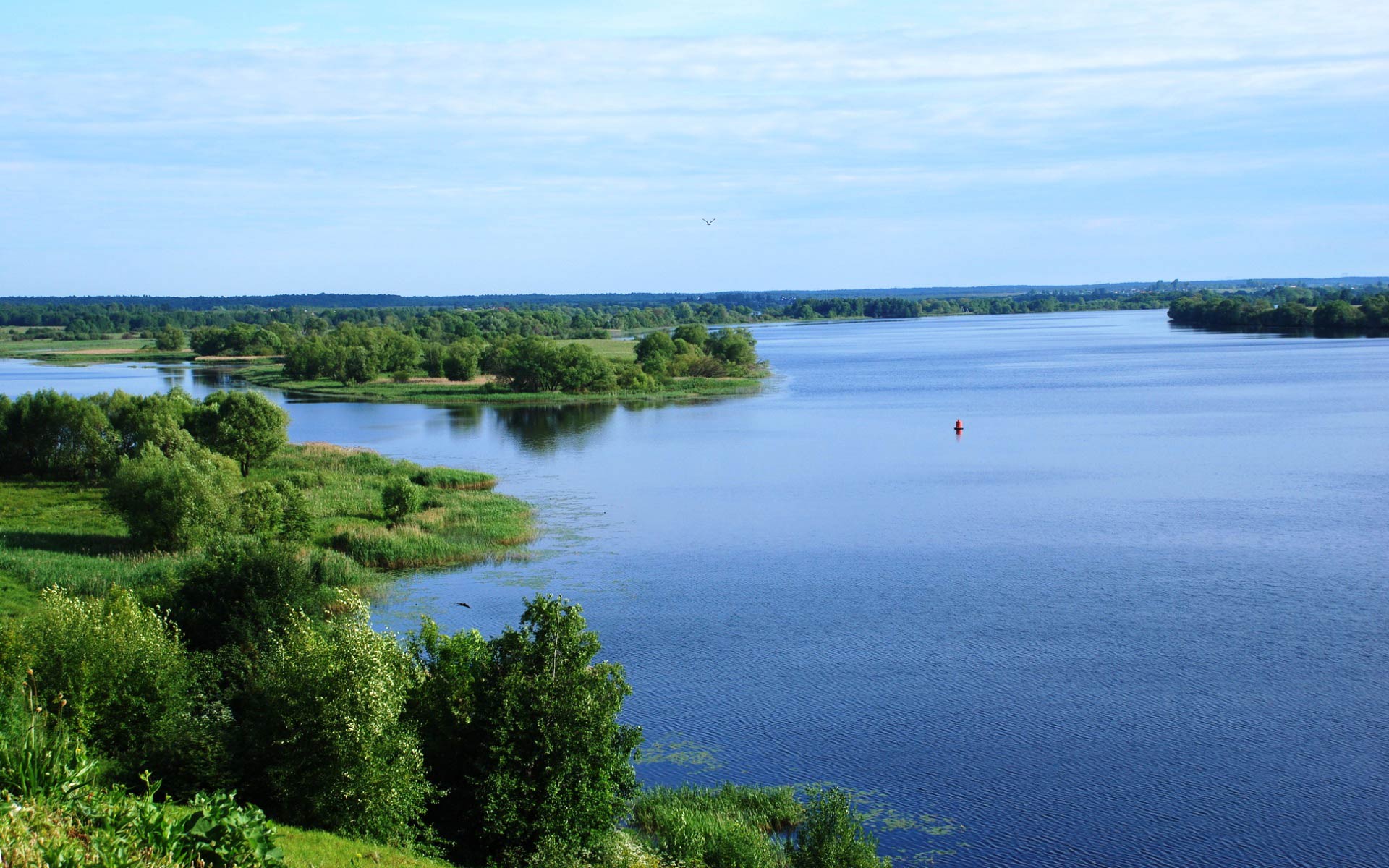 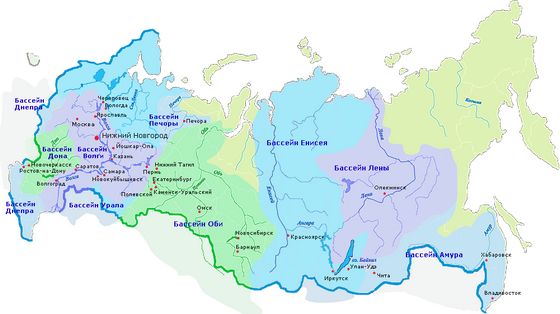 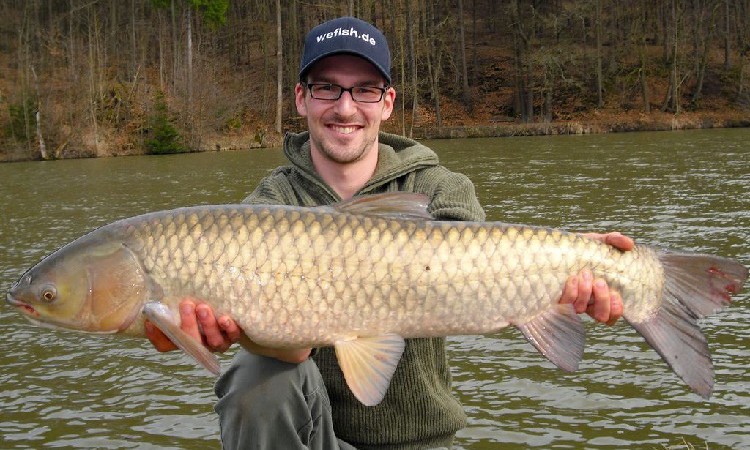 У нас в стране самые большие и многоводные реки. 
Обь, Енисей, Волга, Амур, Лена.
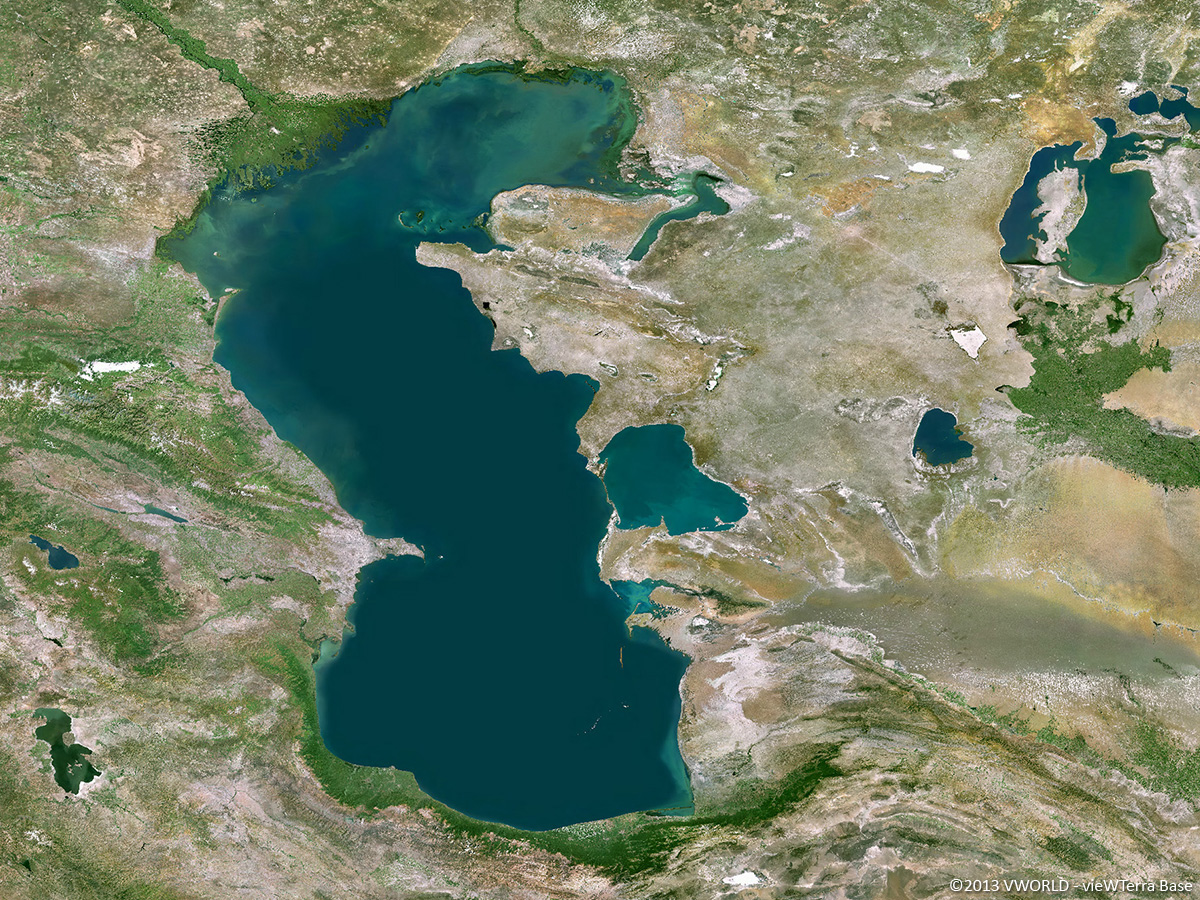 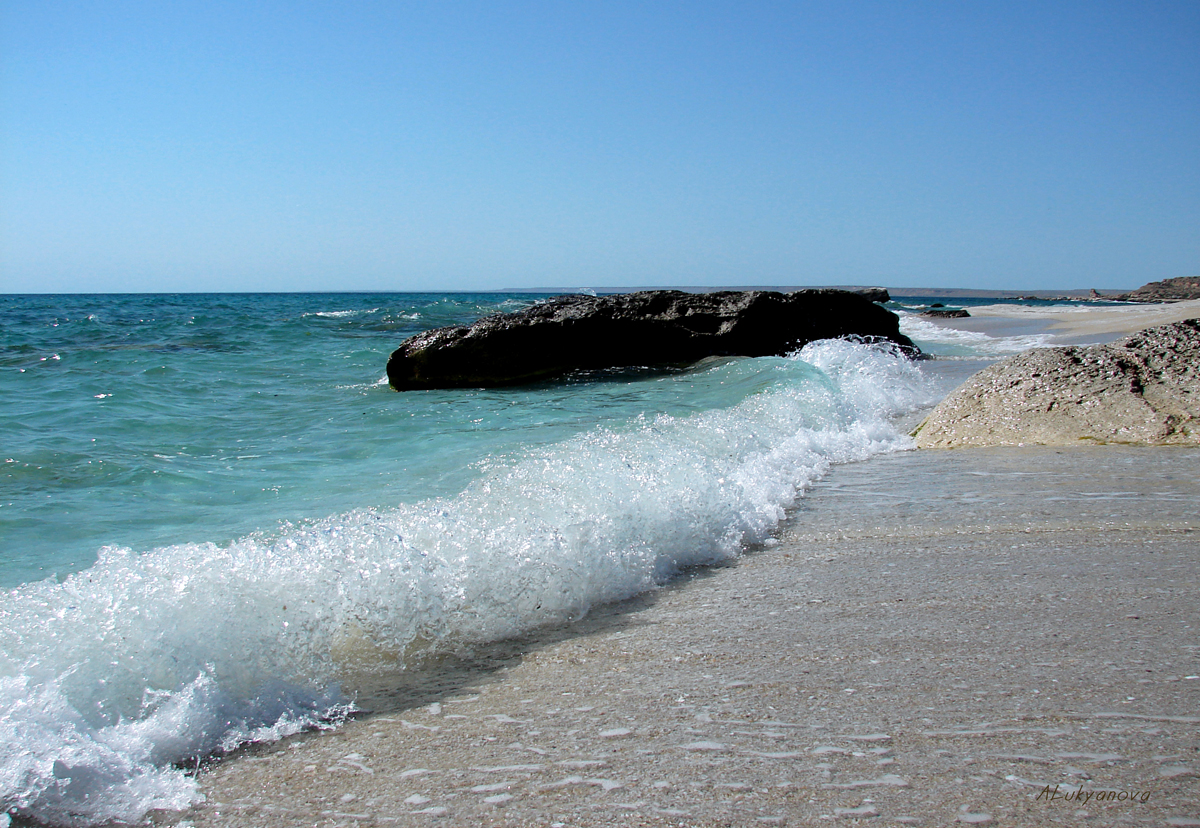 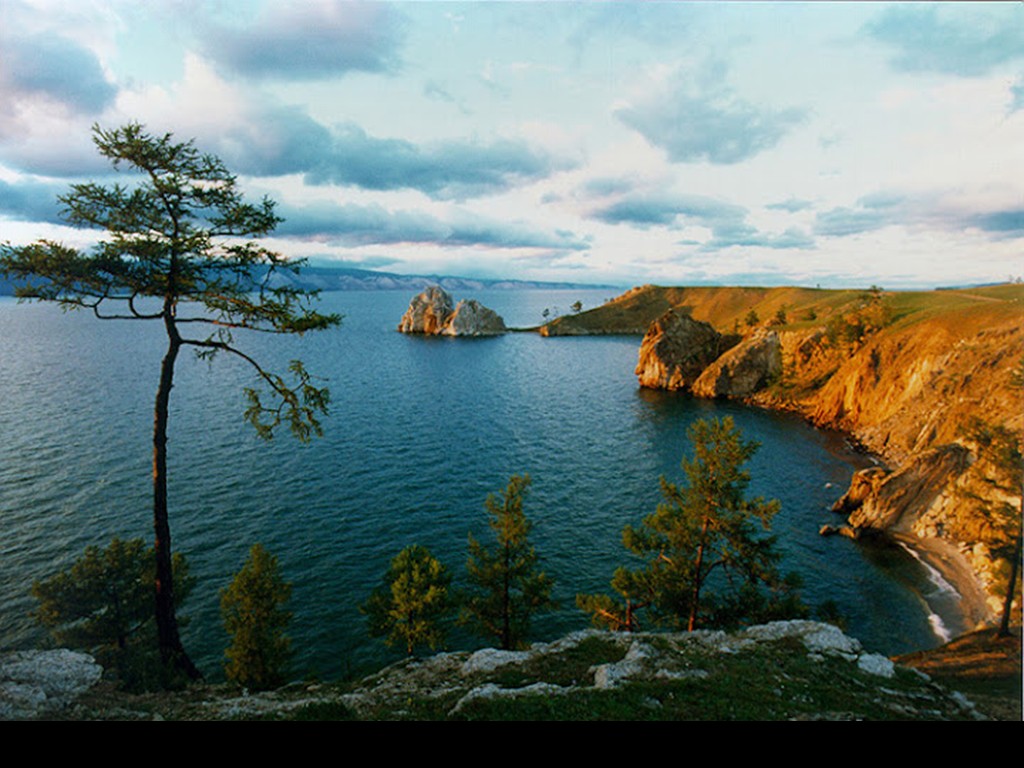 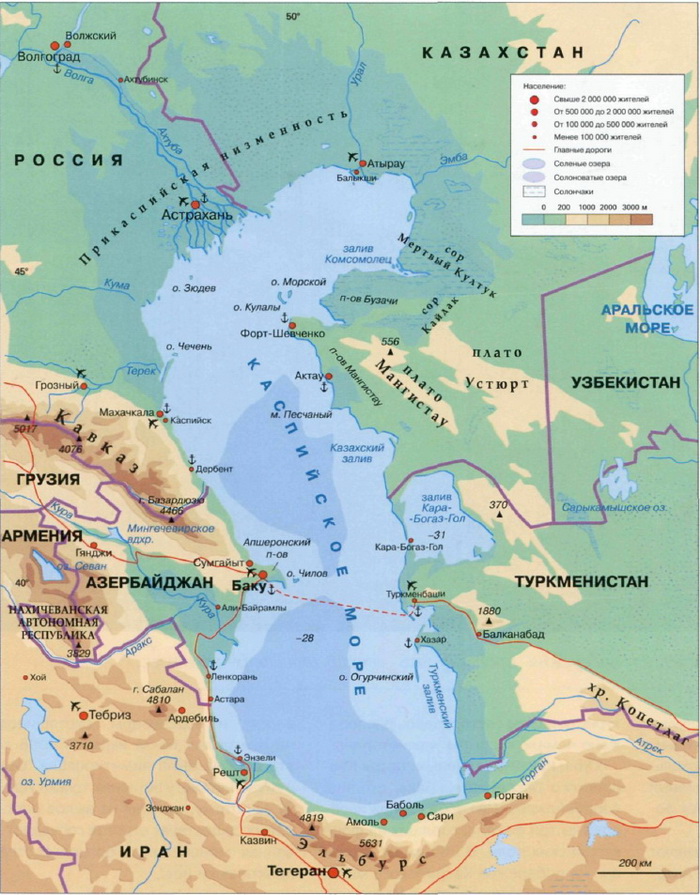 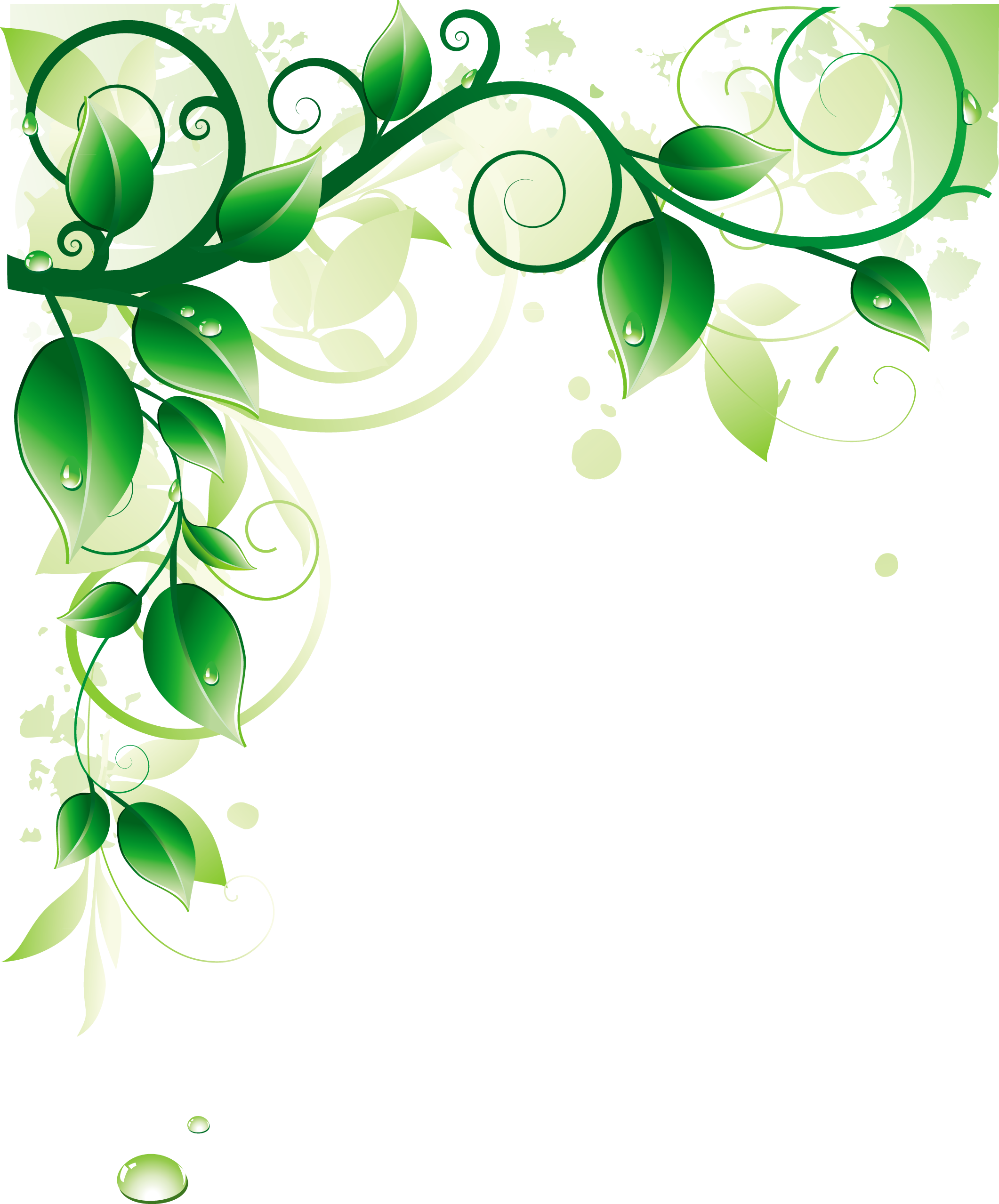 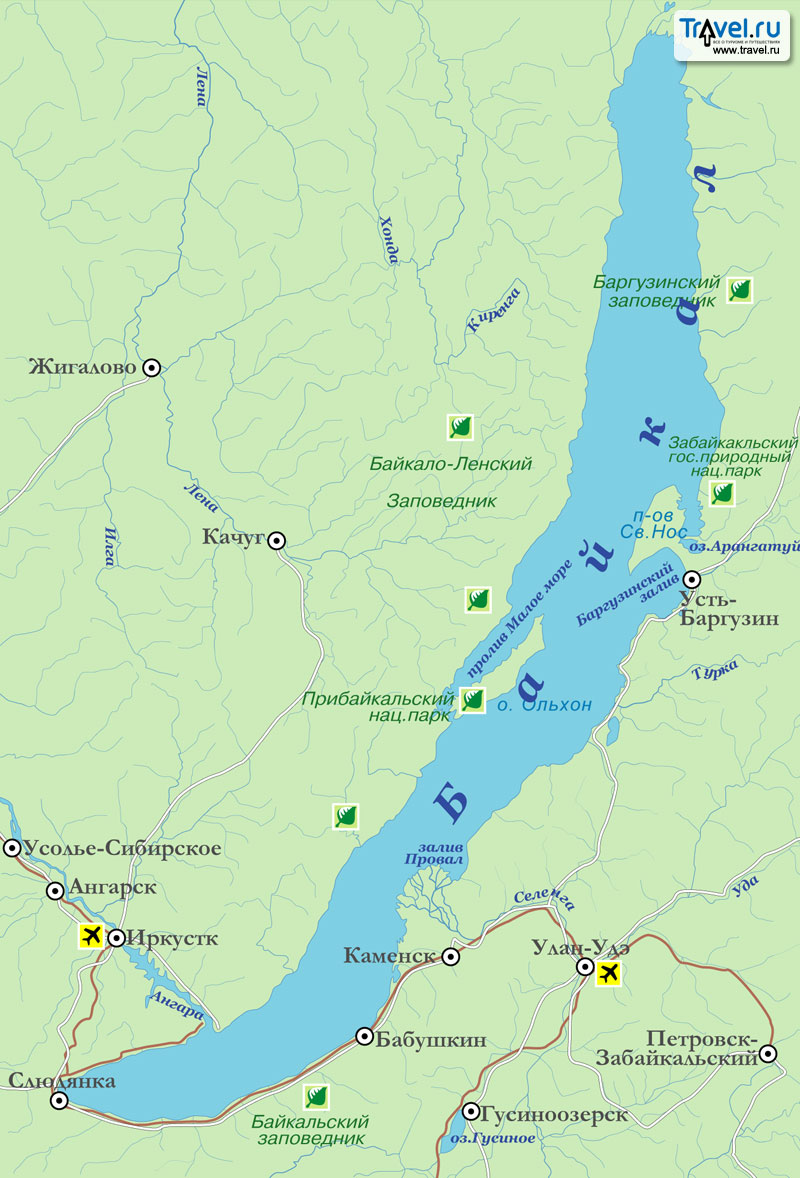 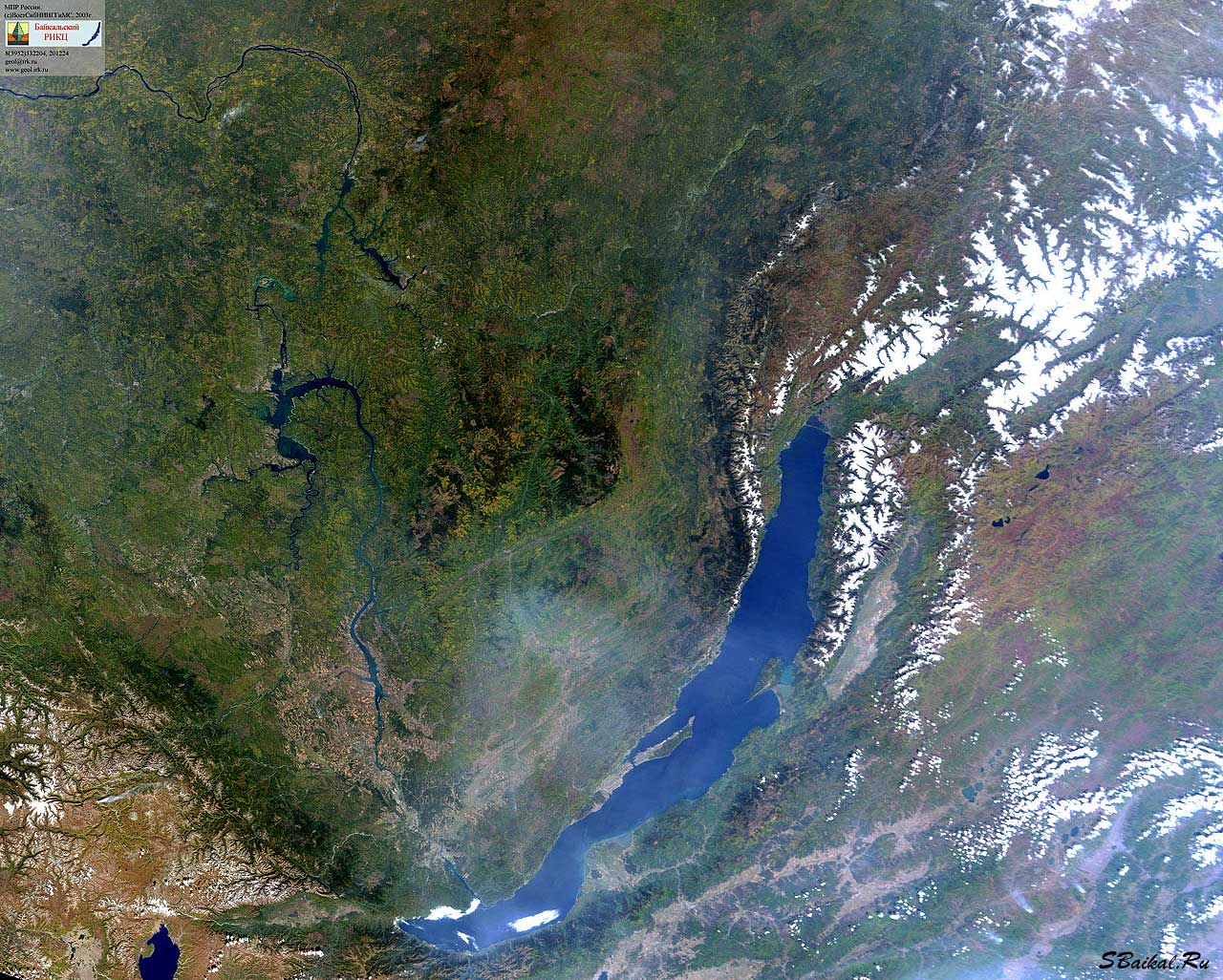 Если говорить об озёрах, то у нас в стране находятся и самое большое – Каспийское море, и самое глубокое – озеро Байкал.
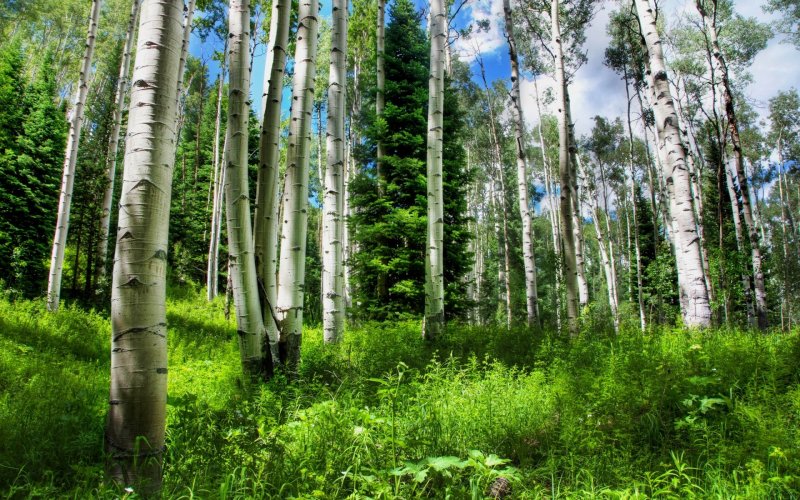 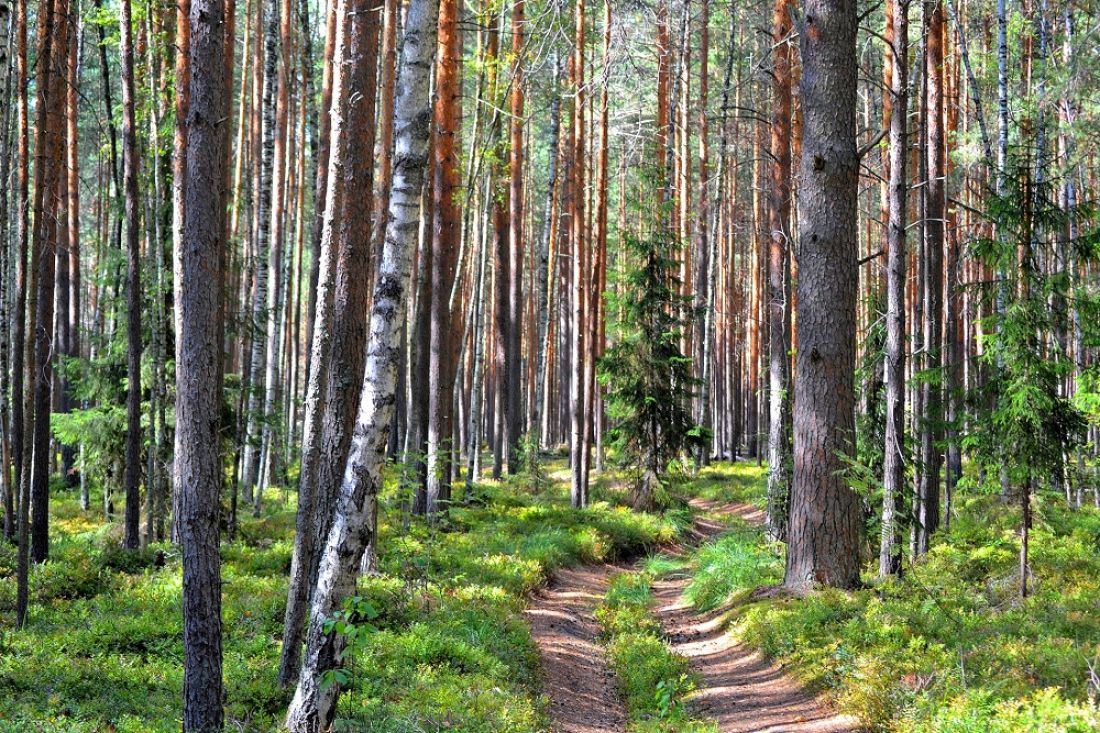 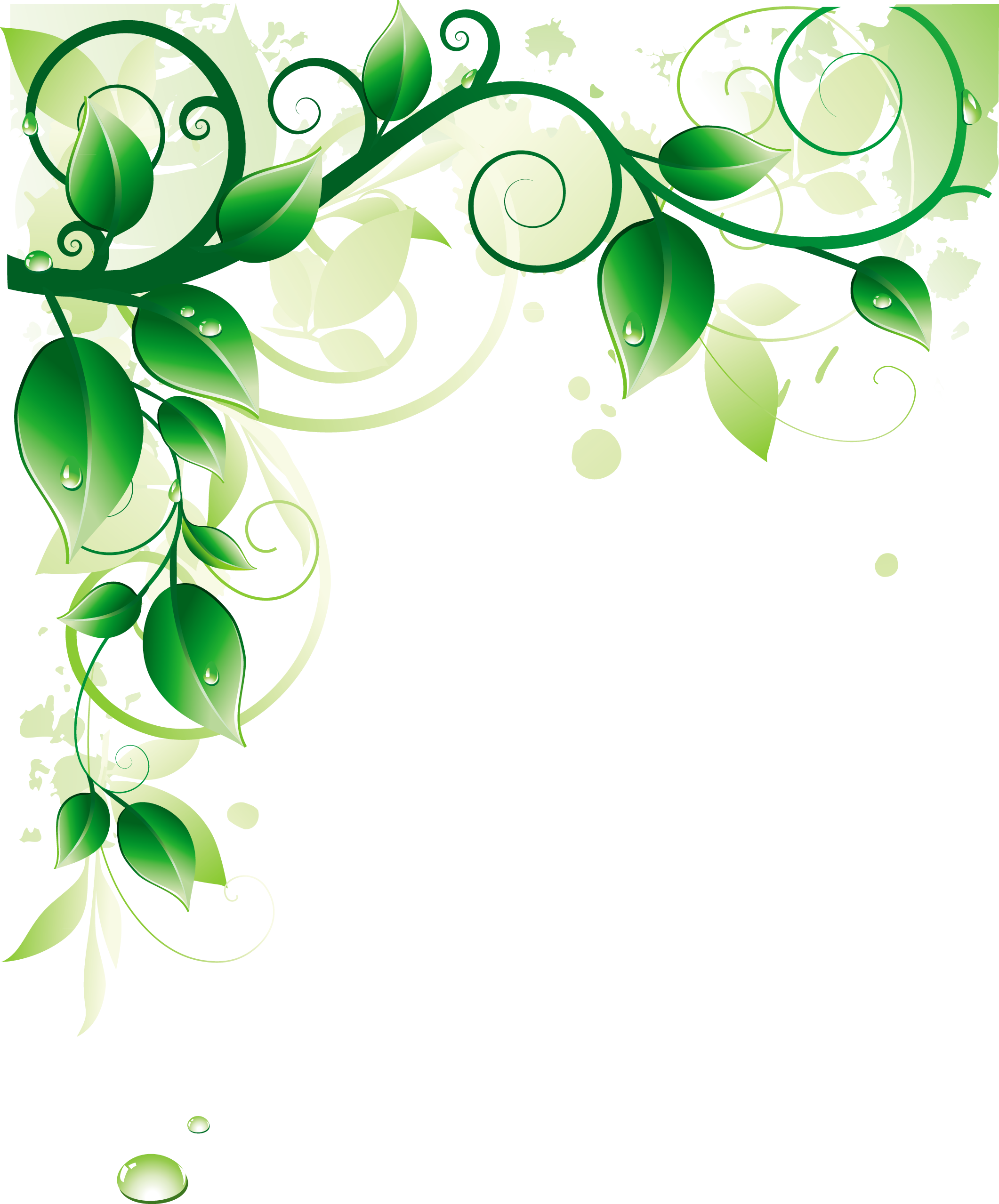 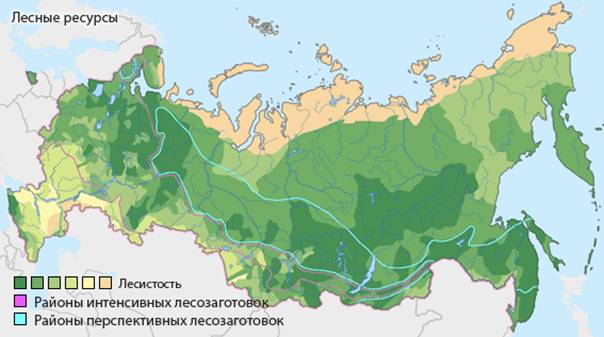 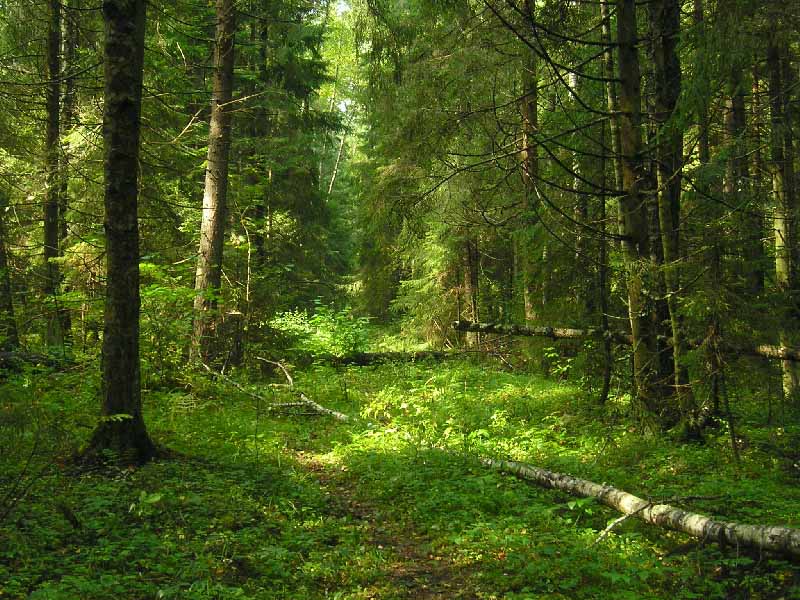 Лес России составляет четверть всех лесных запасов планеты.
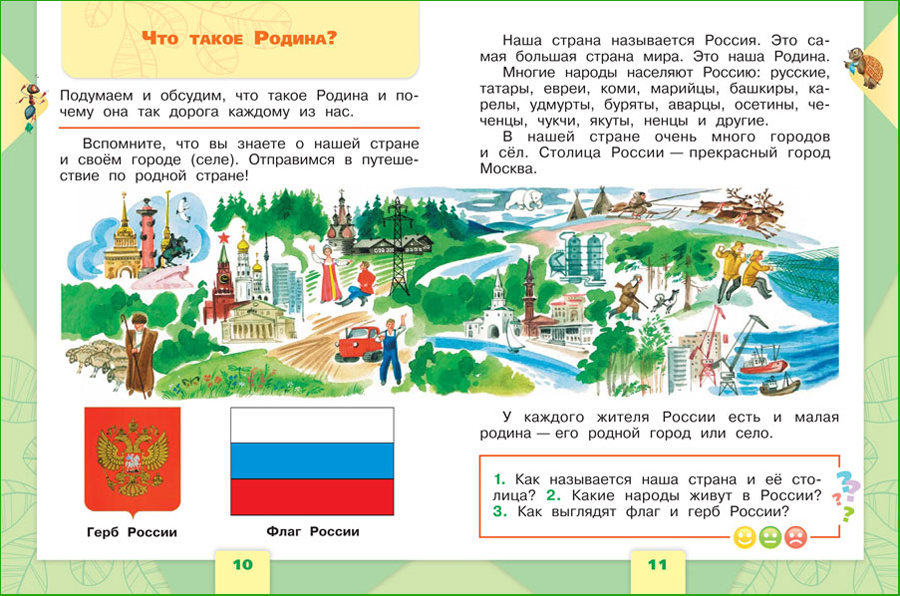 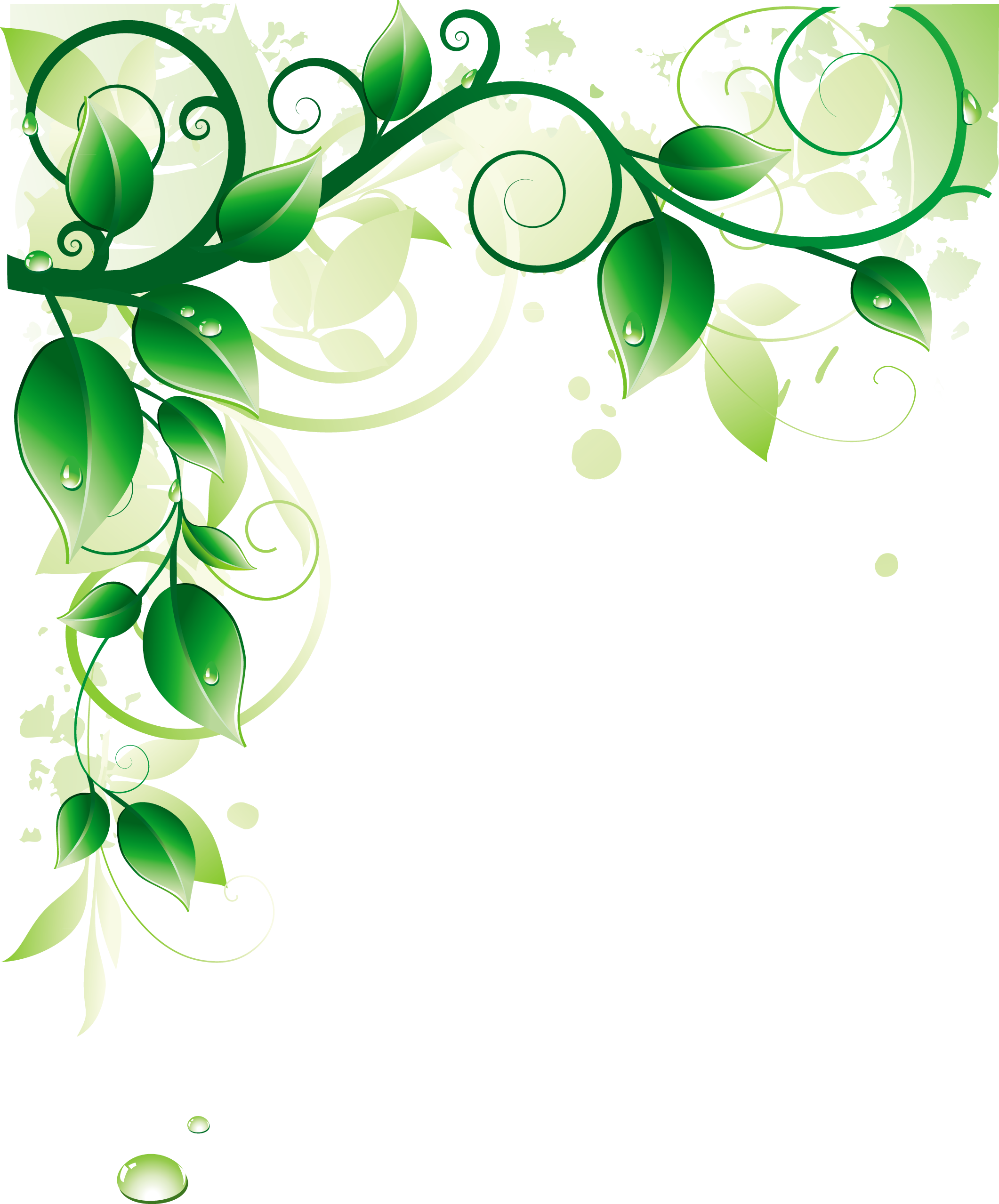 Путешествовать по стране мы начнем с Крайнего Севера. Найдите на рисунке его хозяина – белого медведя.
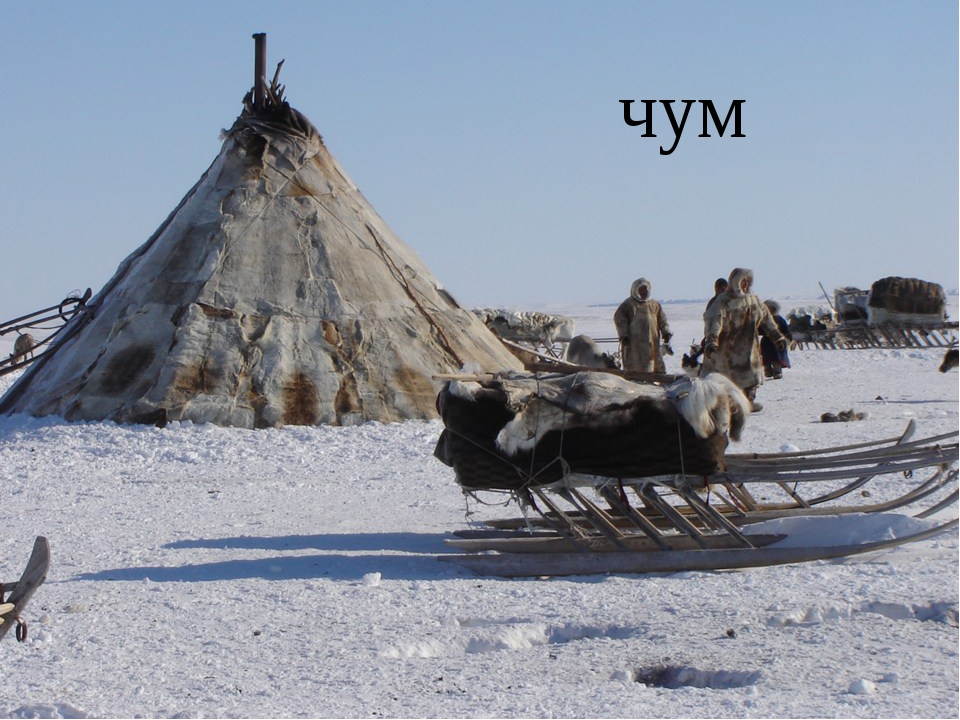 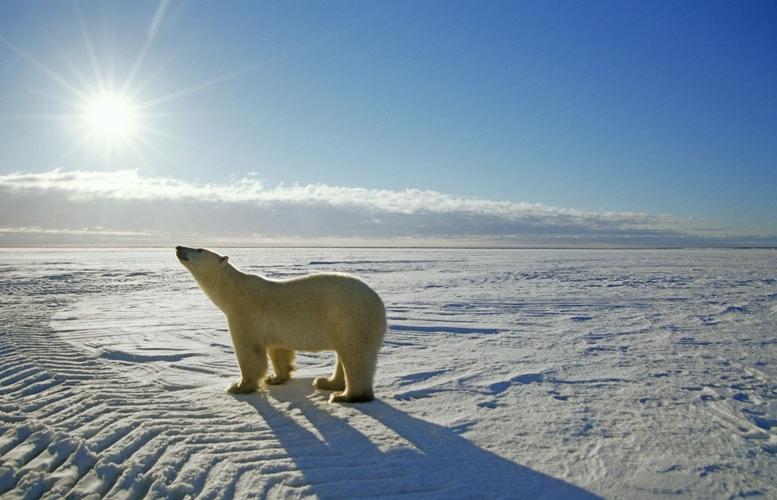 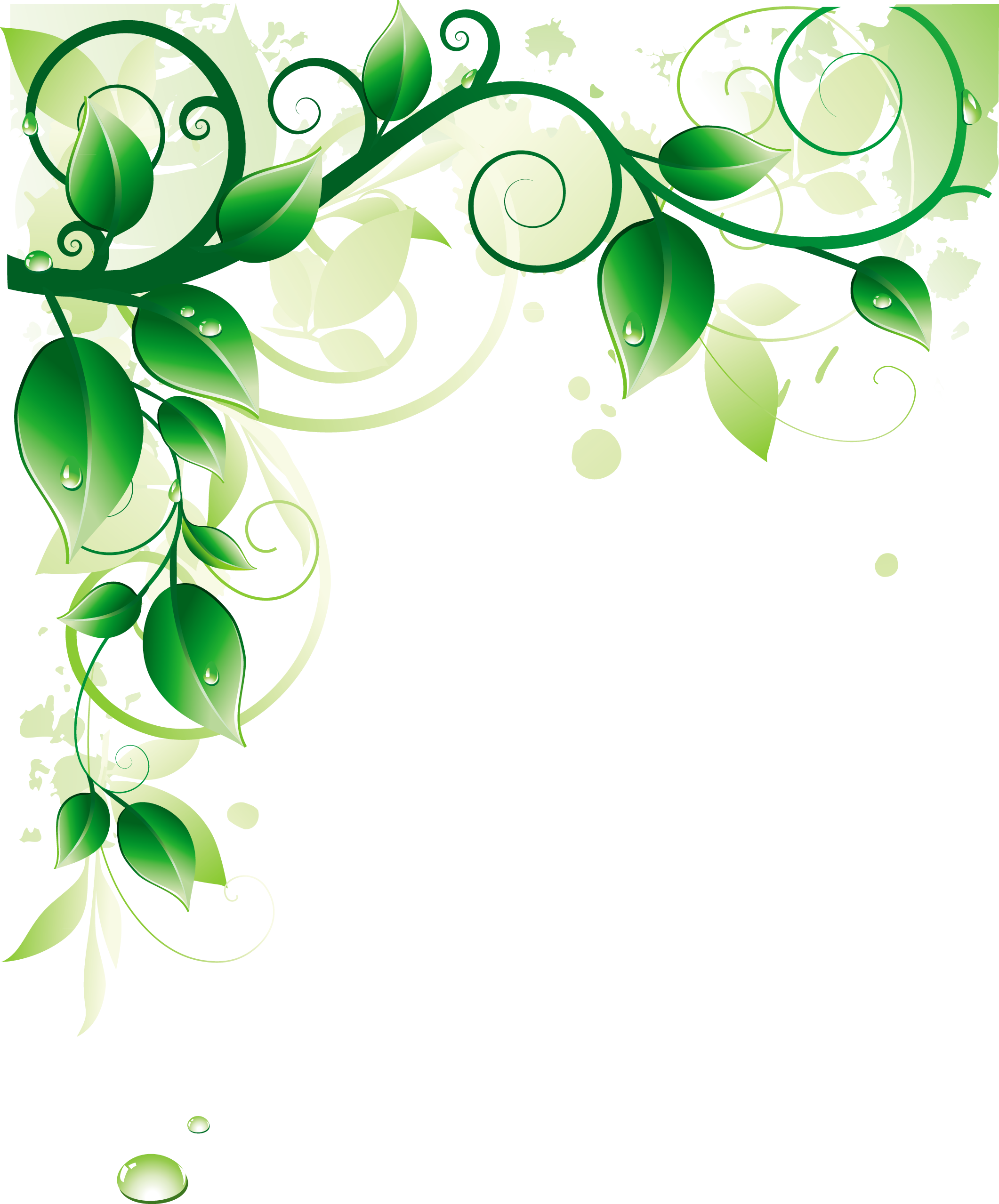 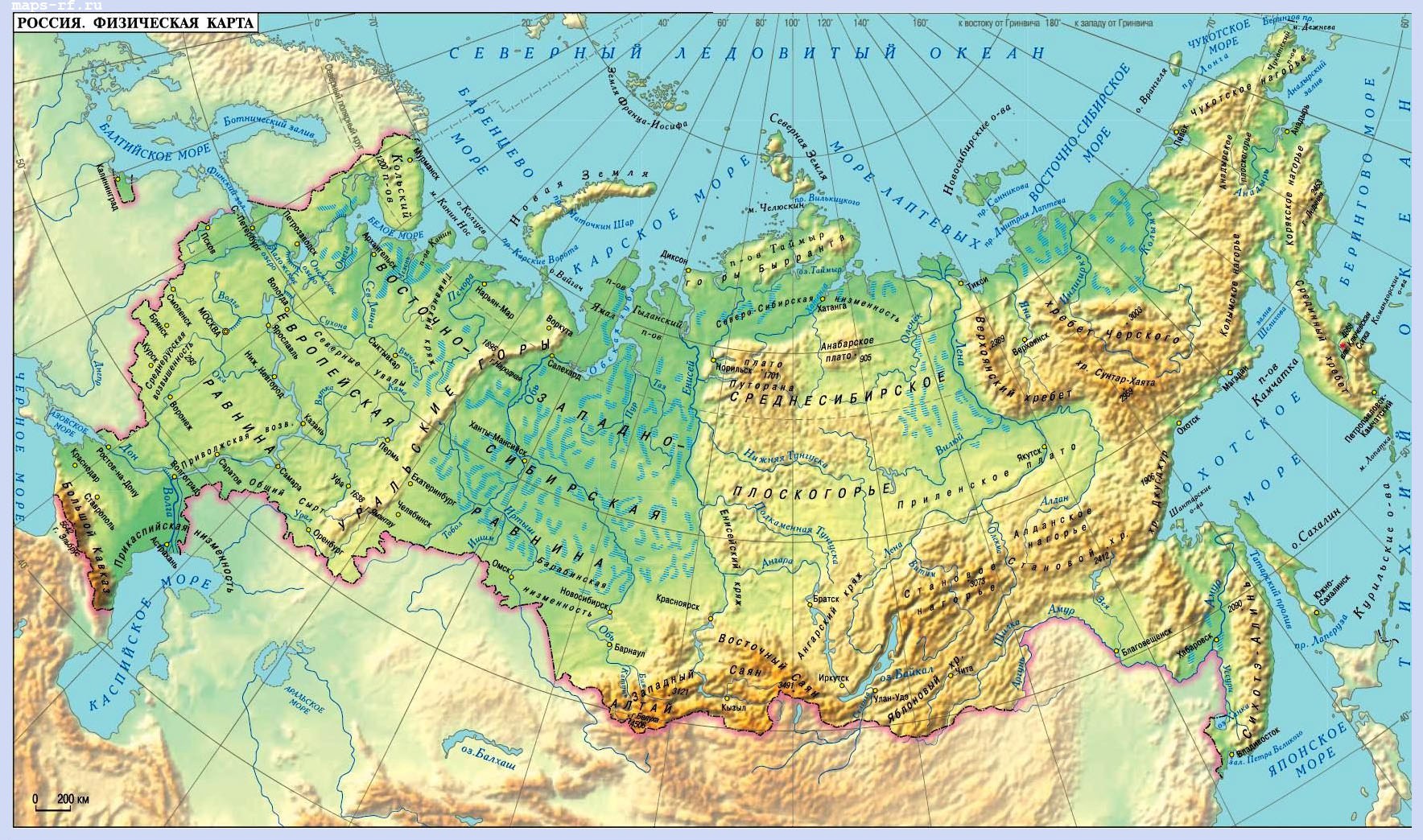 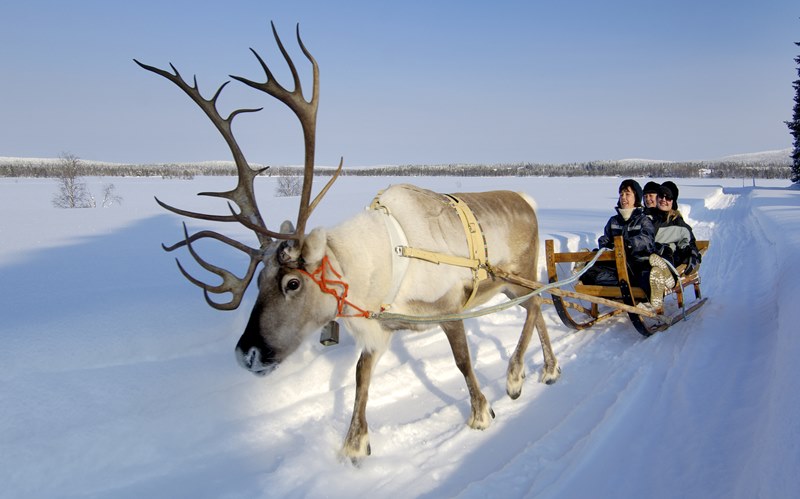 Северный Ледовитый океан вместе с островами в нём, называется Крайним Севером или Арктикой
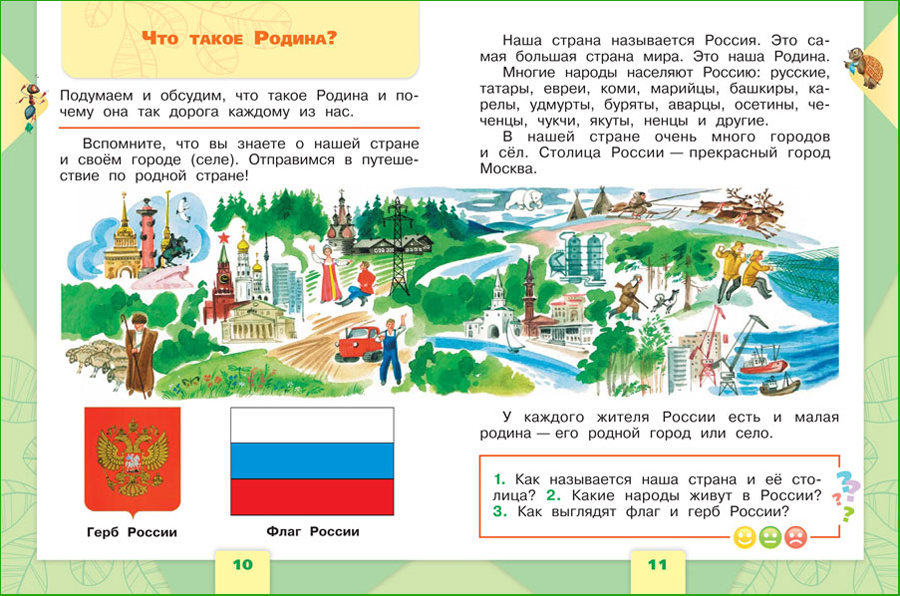 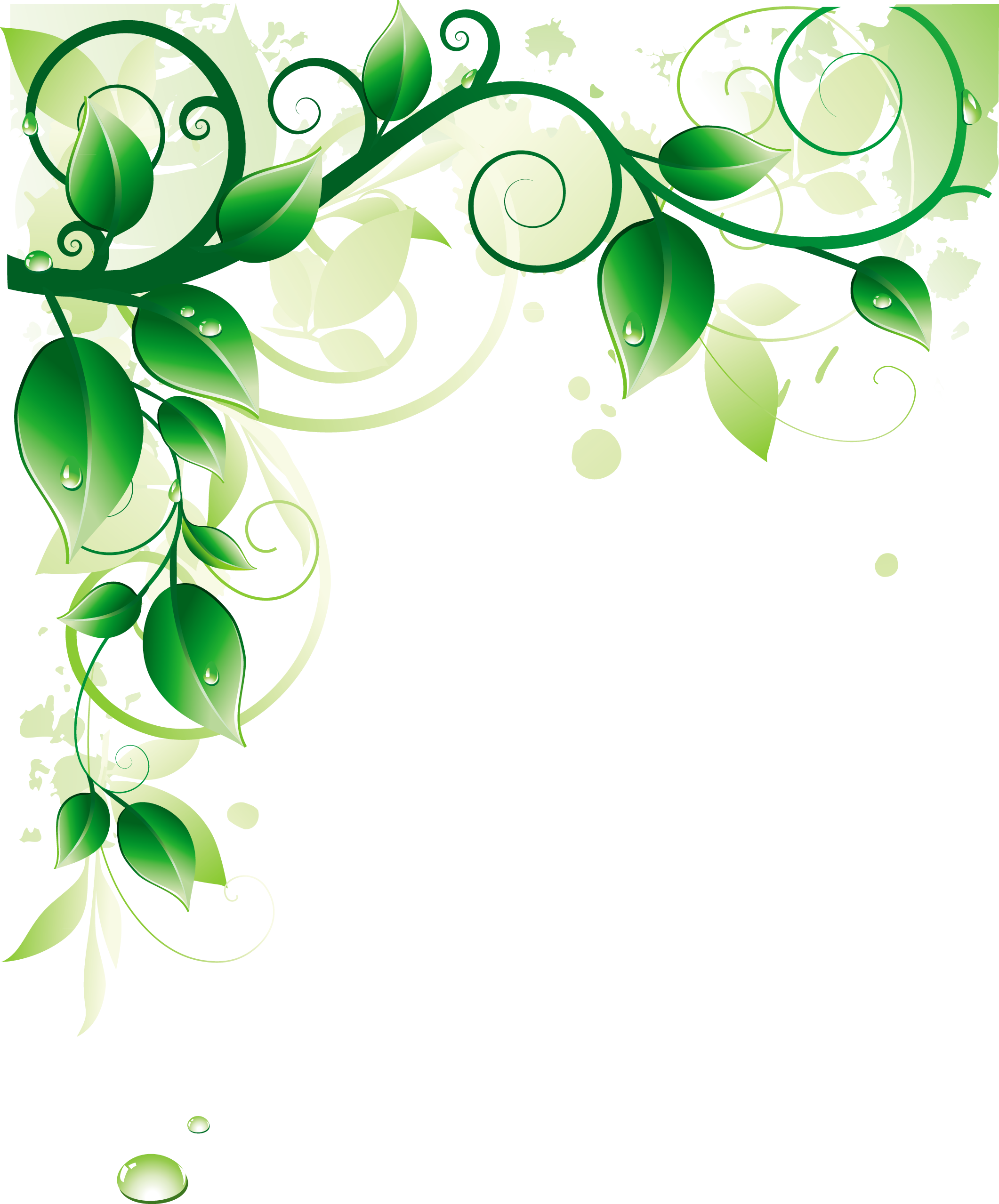 Поедем на оленьей упряжке и окажемся на Дальнем Востоке.
Основное занятие на этой территории – ловля рыбы.
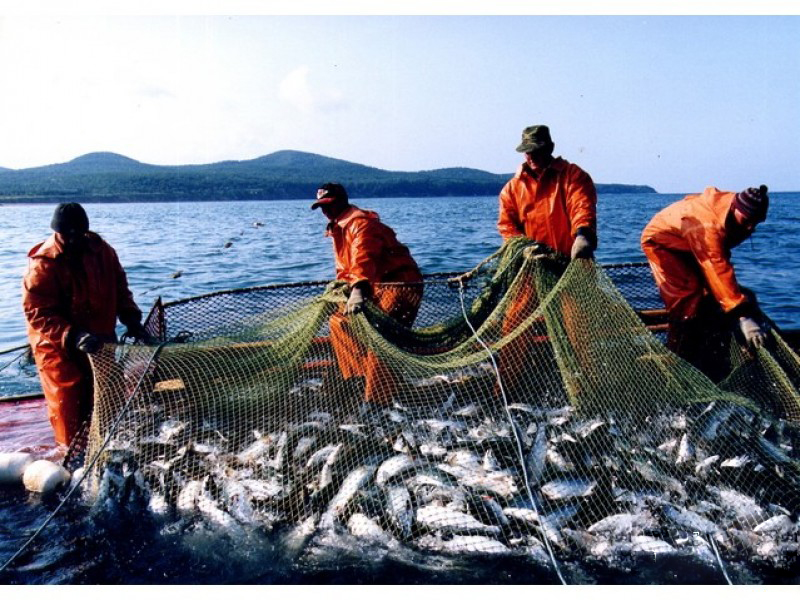 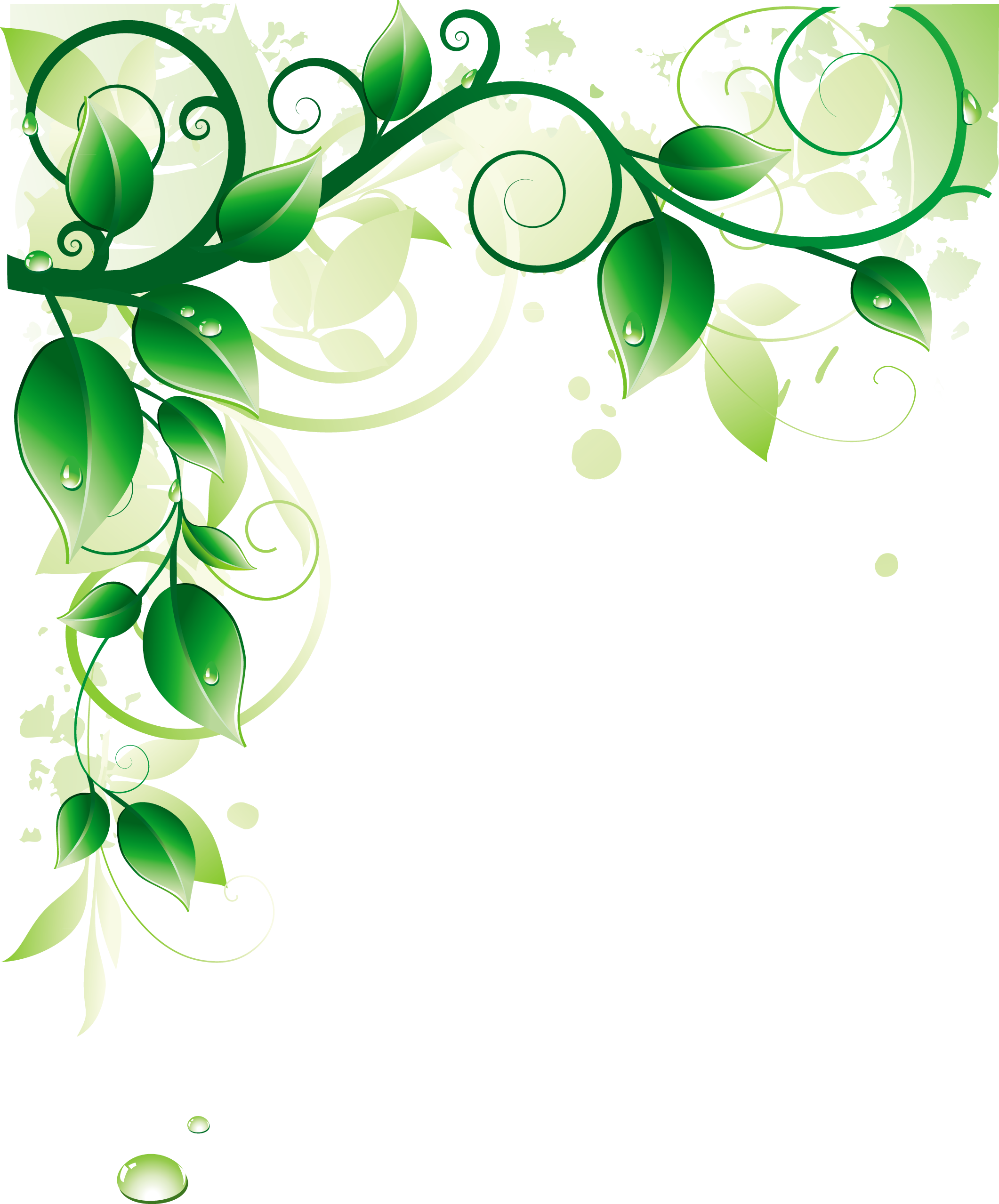 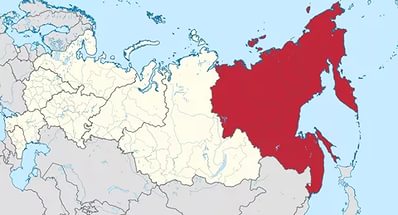 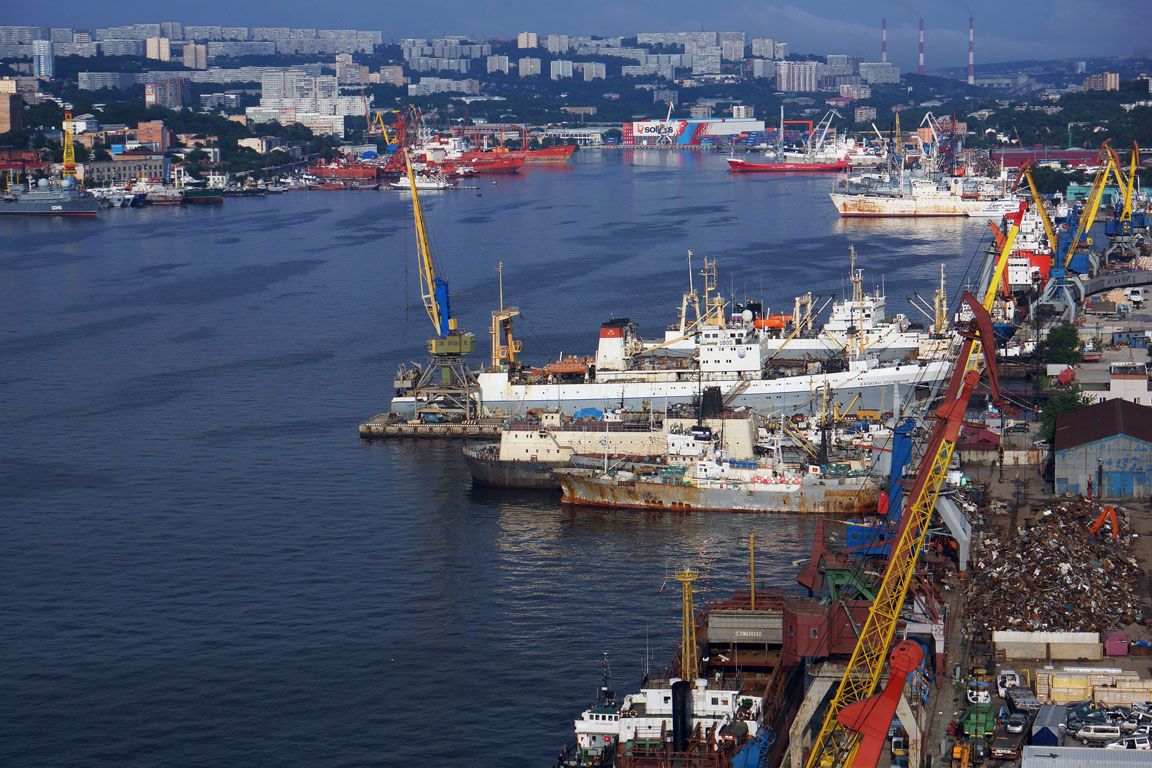 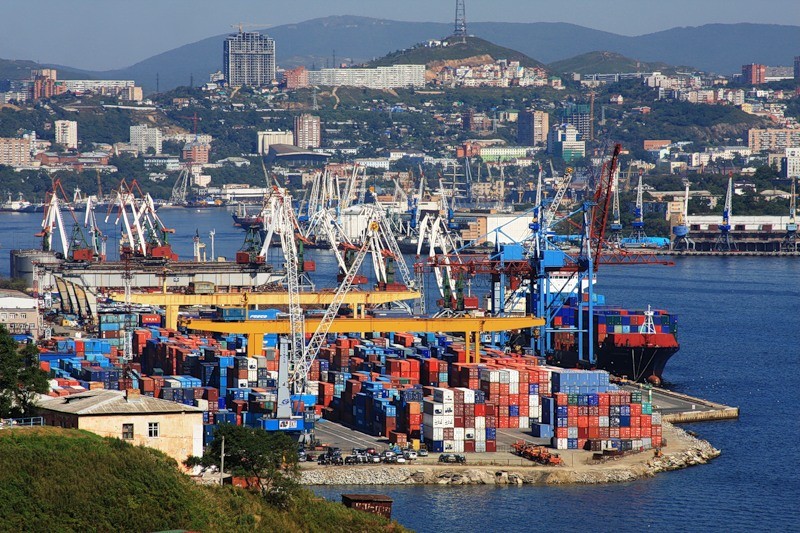 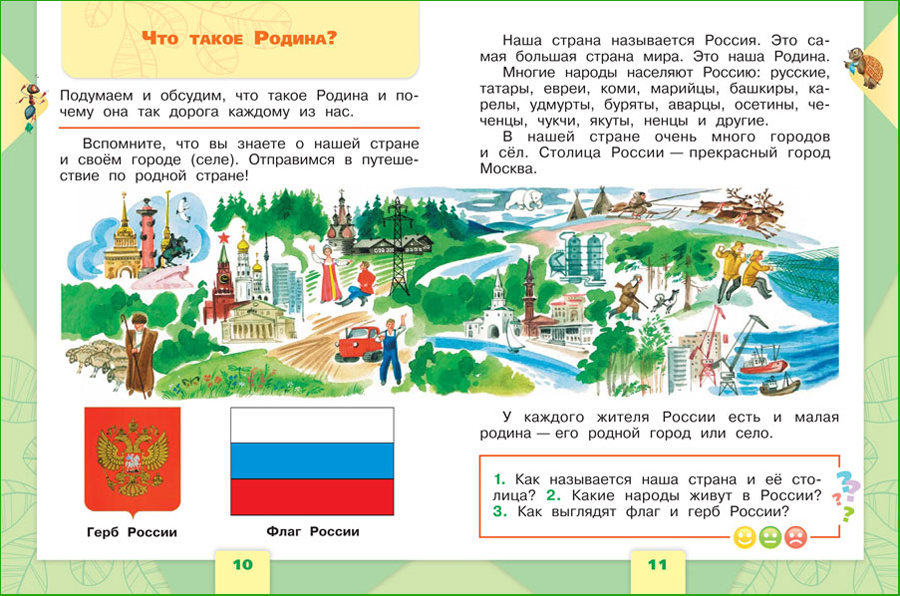 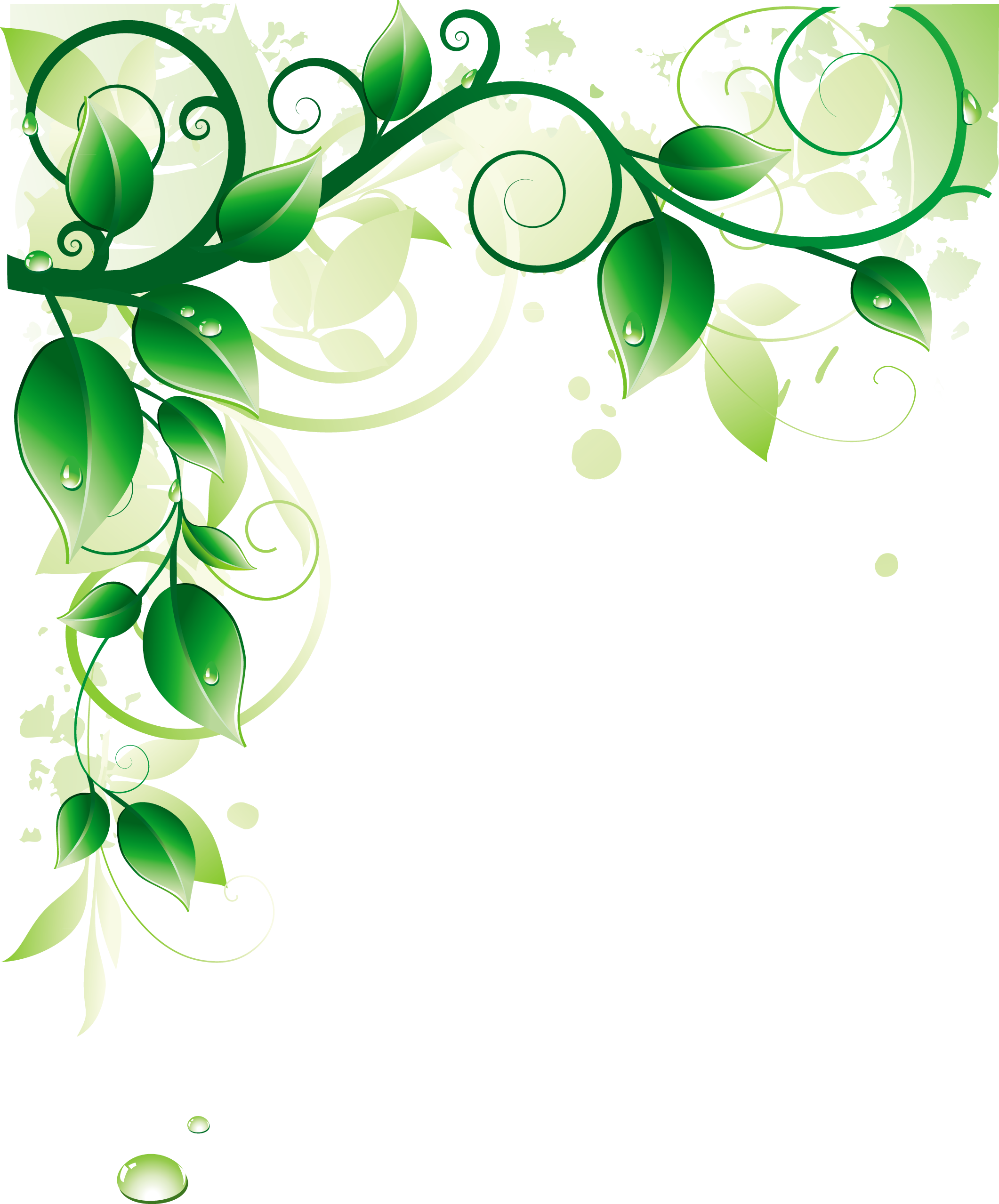 Двигаемся дальше по рисунку. Мы с вами попадаем в тайгу. В переводе с якутского «тайга» значает «лес». Тайгой ученые называют хвойные леса. Какие деревья здесь растут?
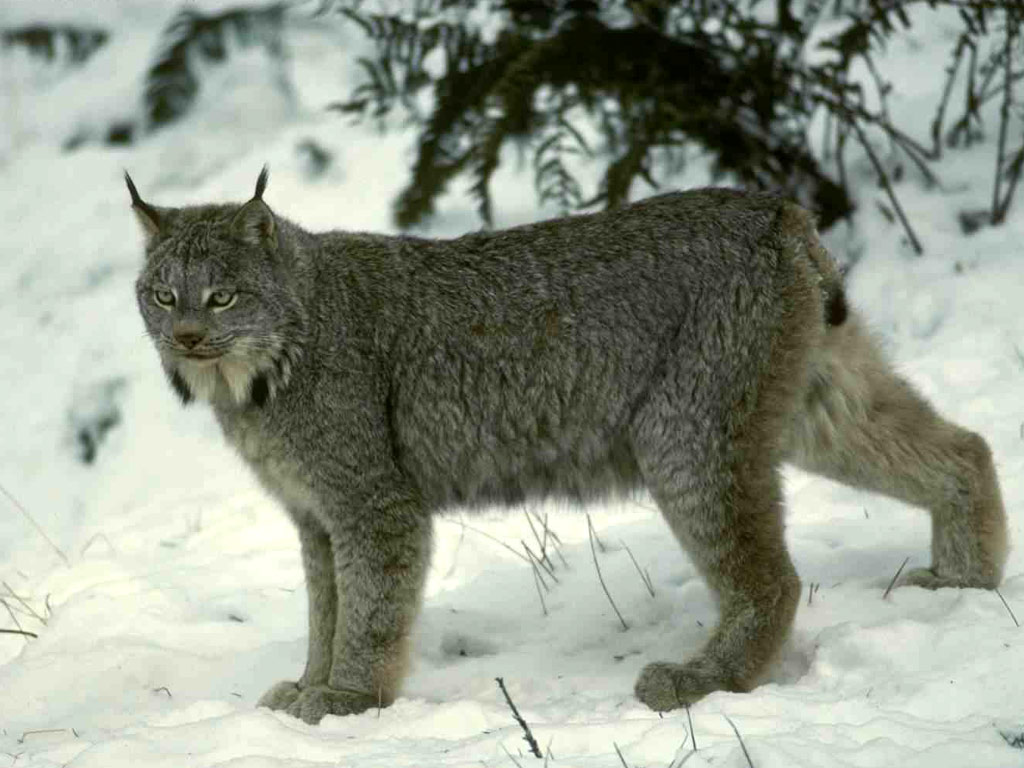 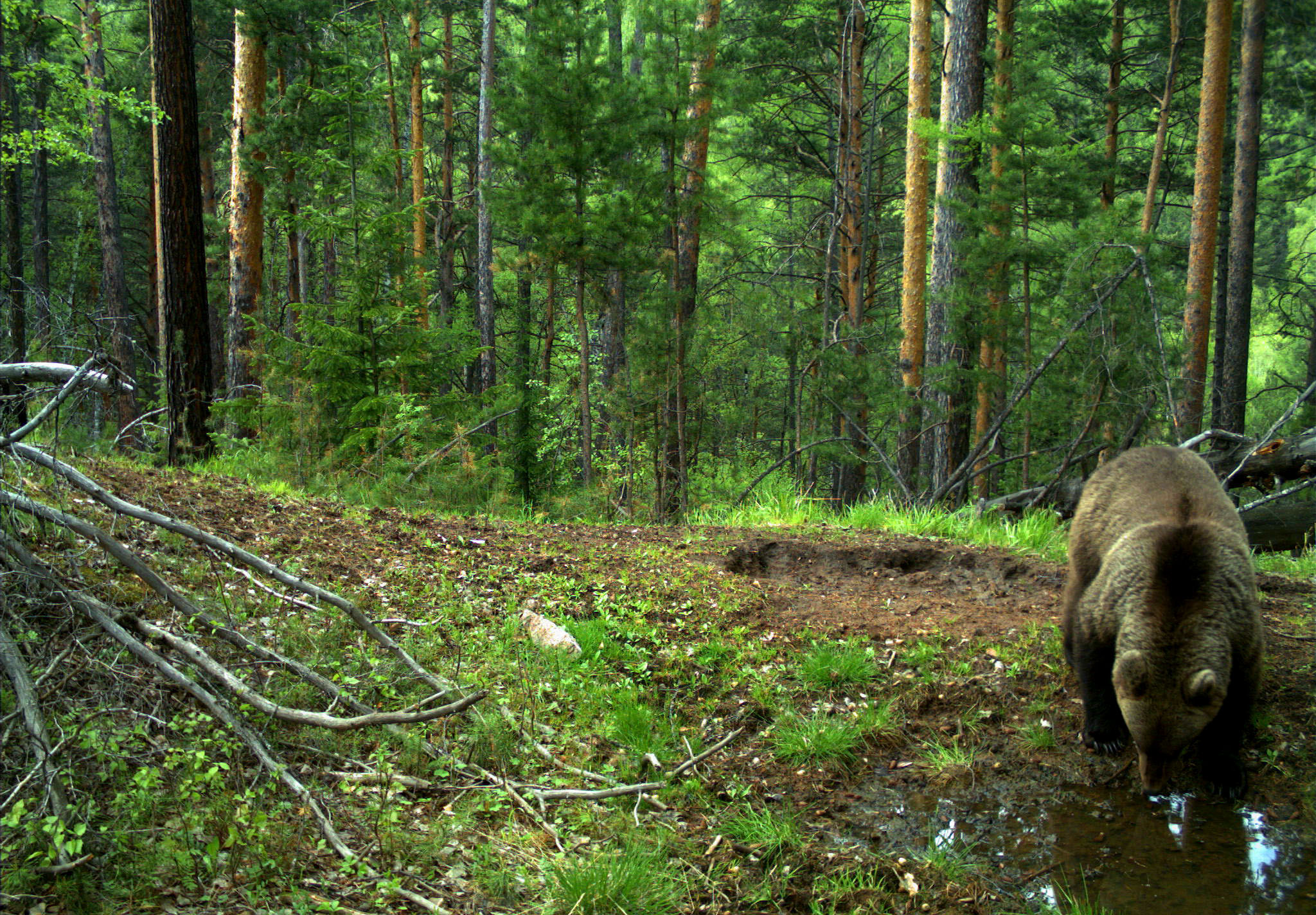 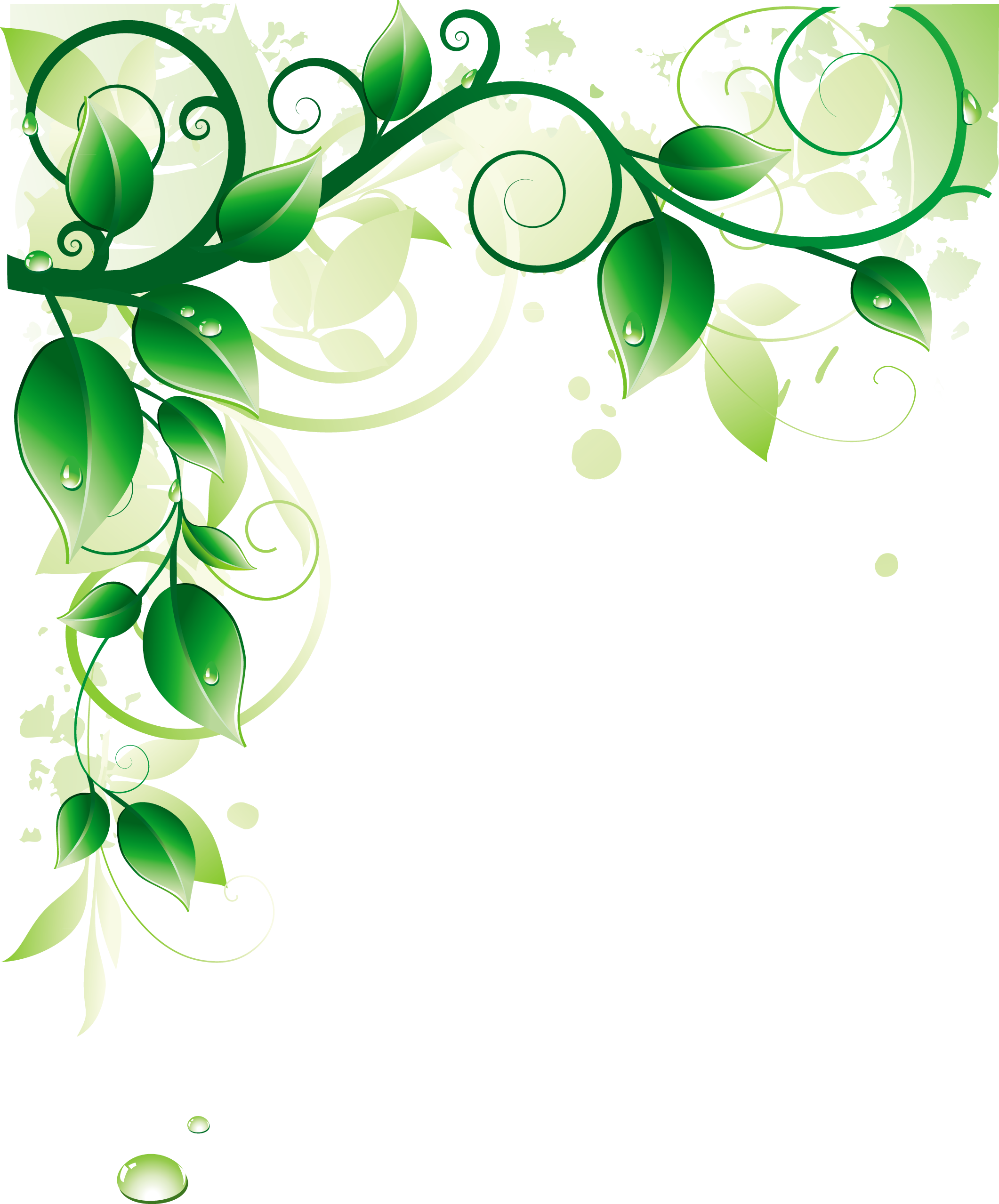 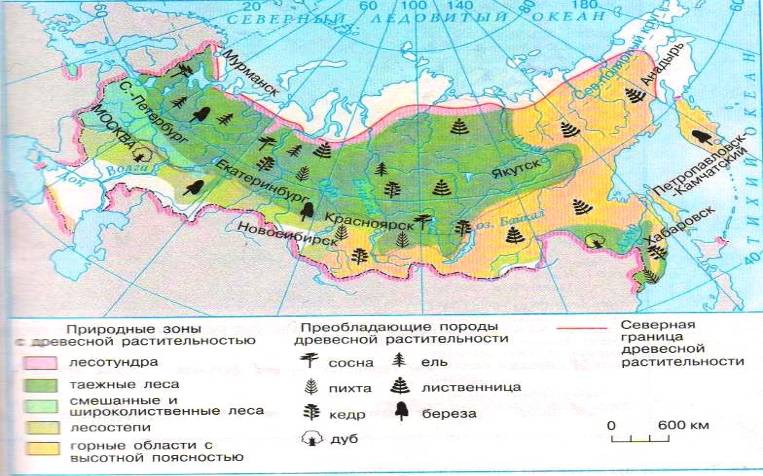 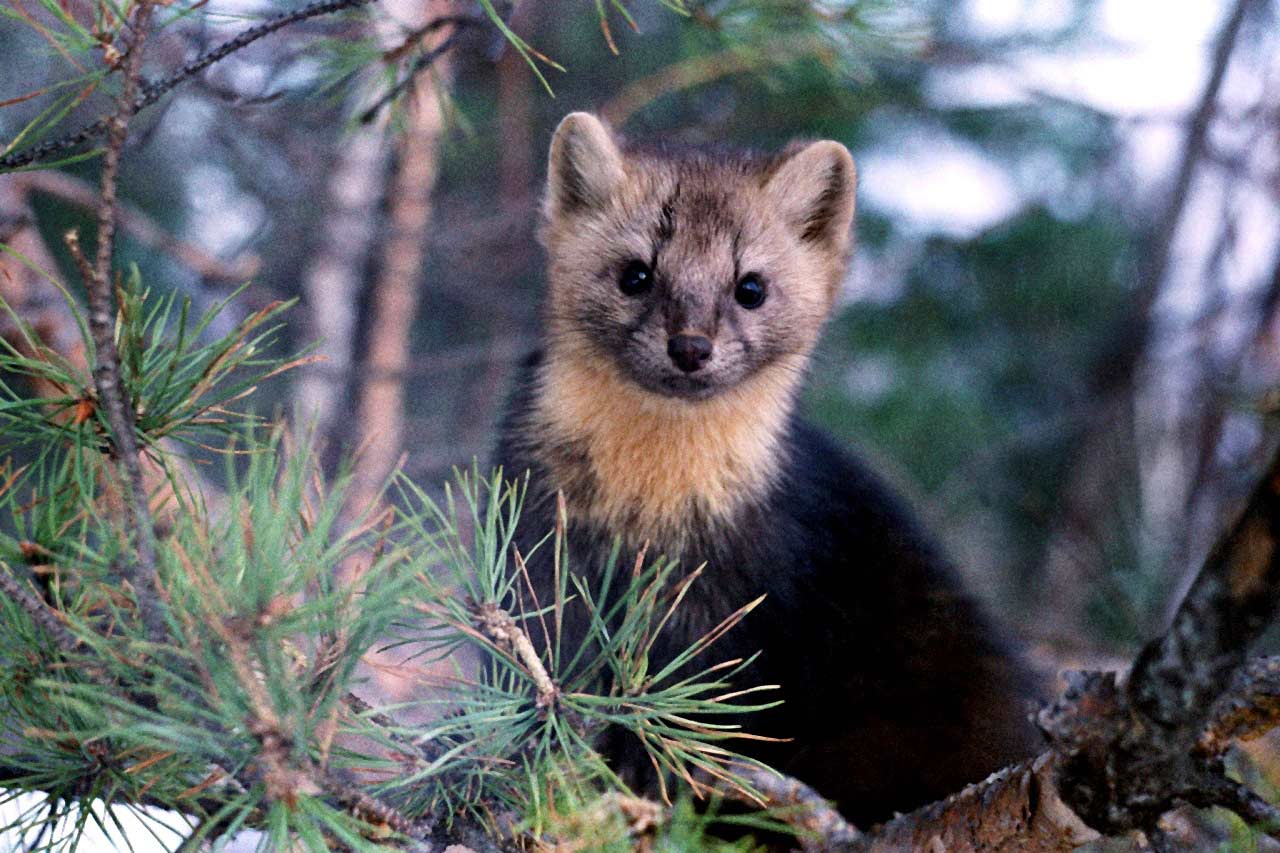 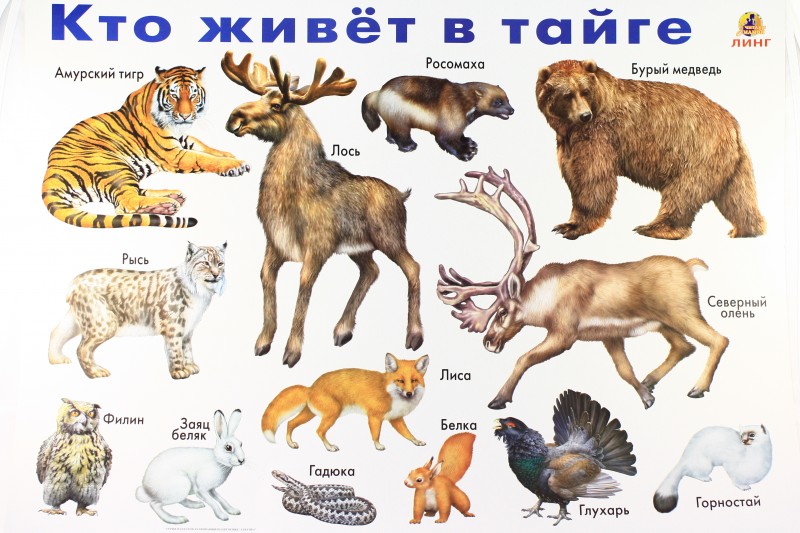 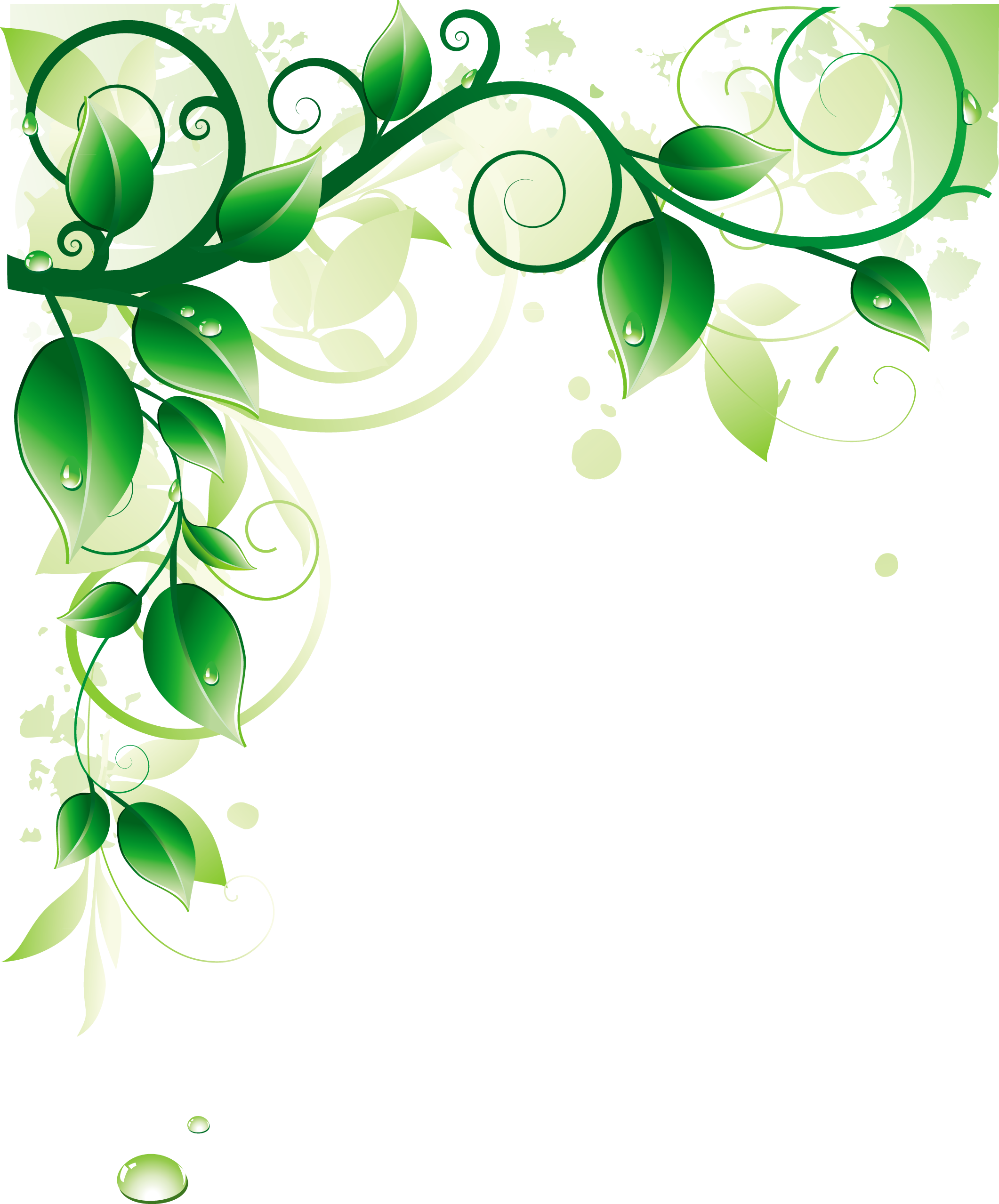 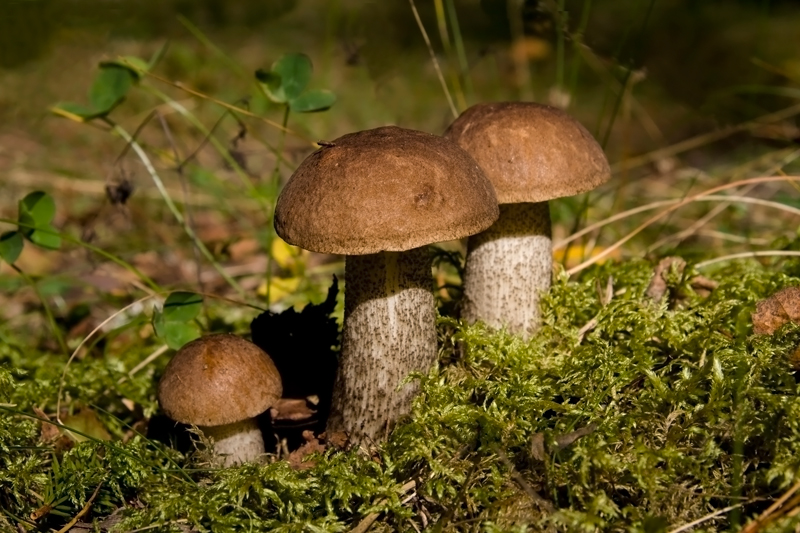 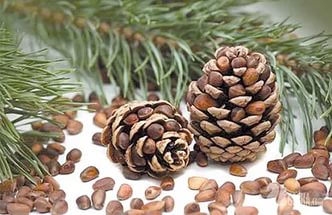 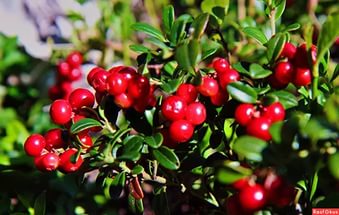 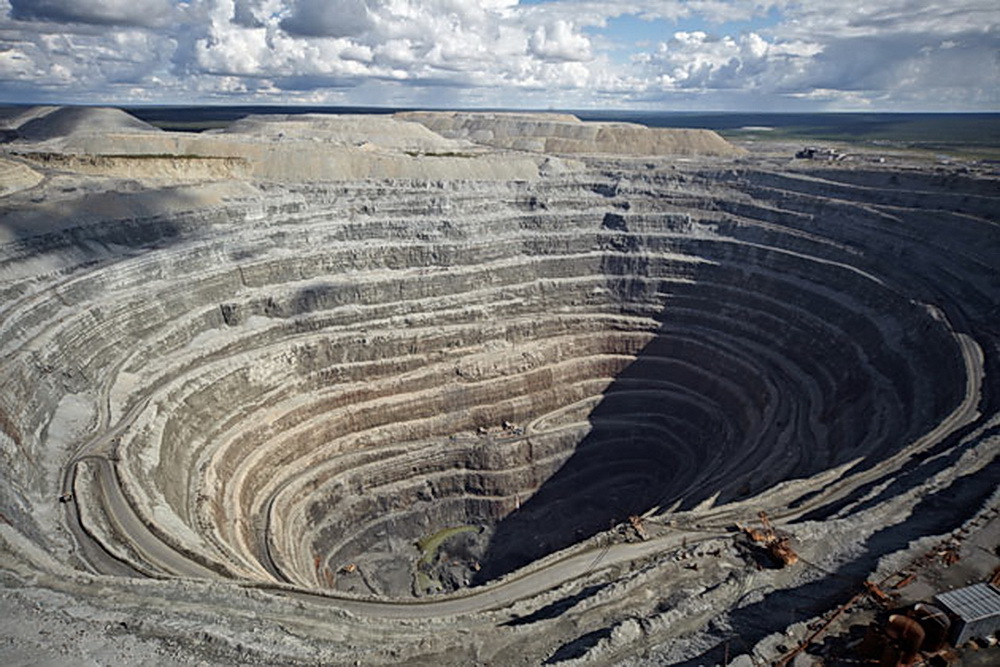 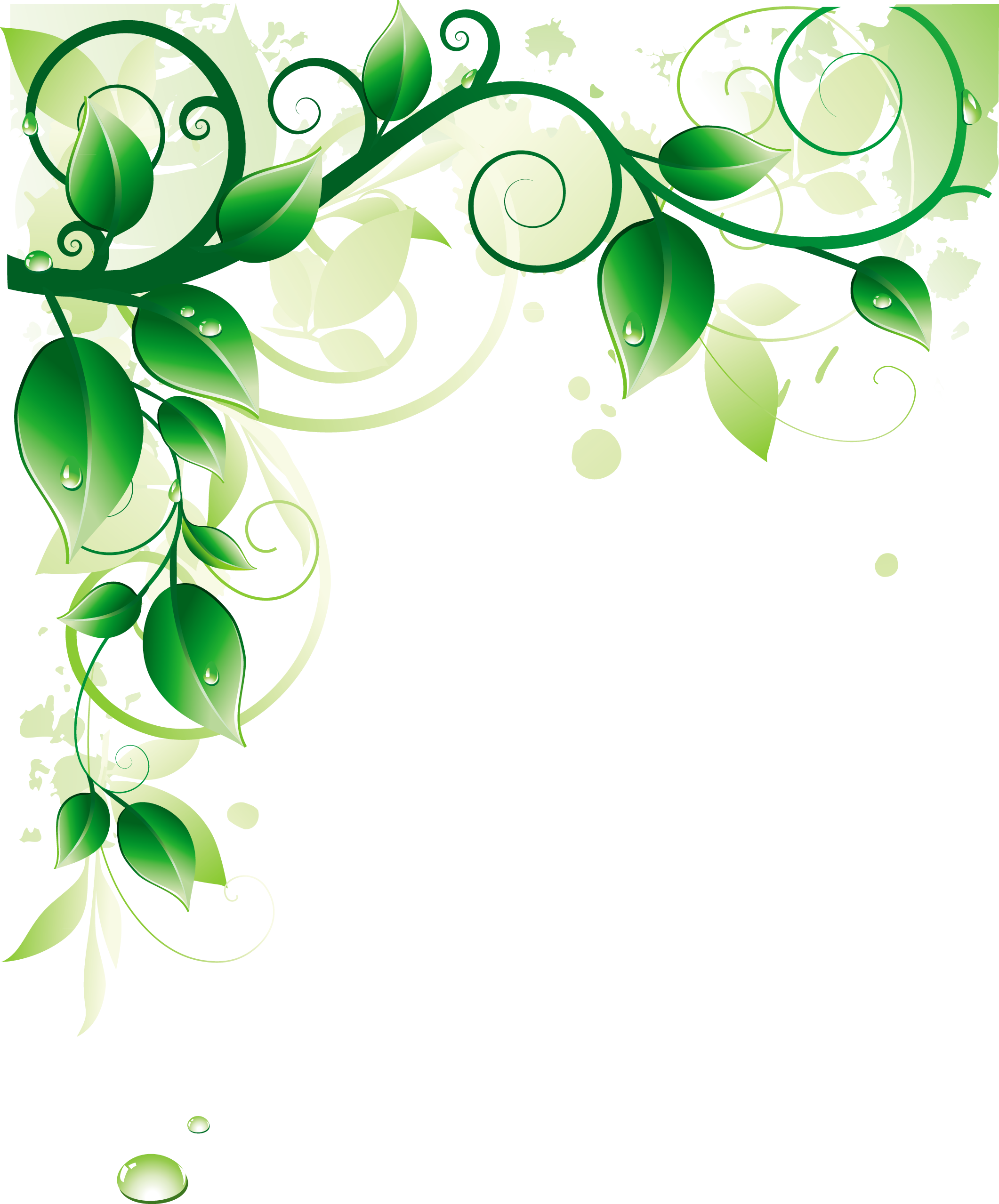 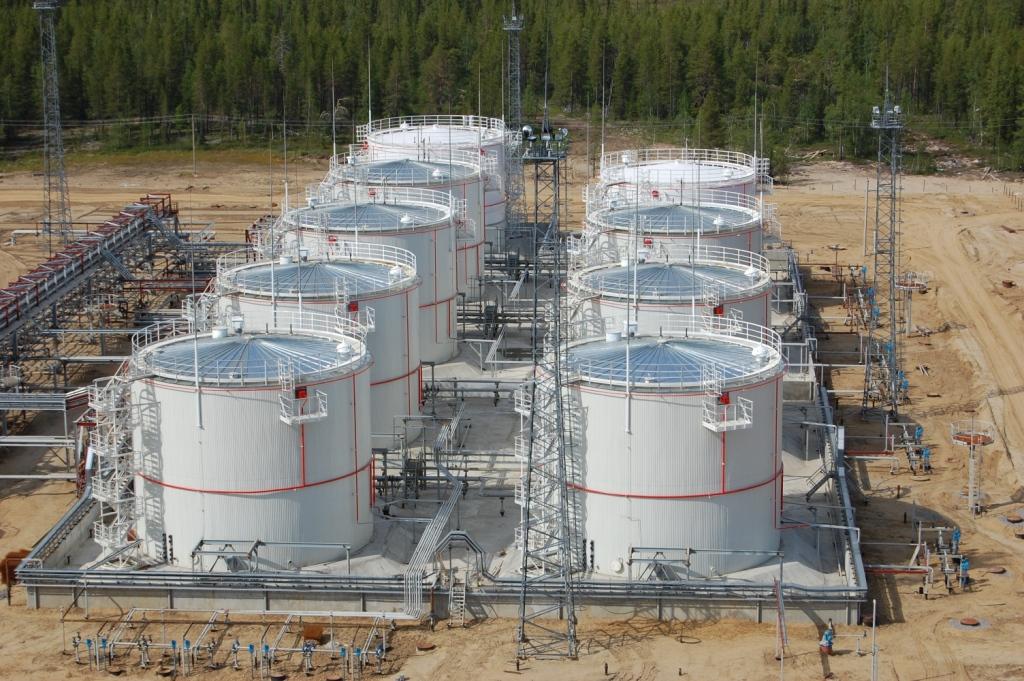 Недра таёжной зоны богаты алмазами и золотом, нефтью и газом, ценными минералами и рудами.
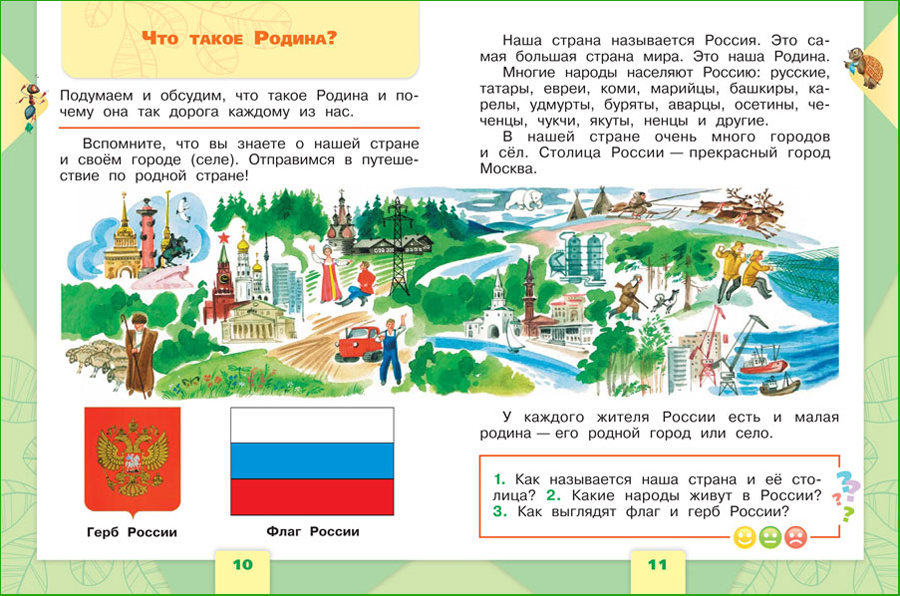 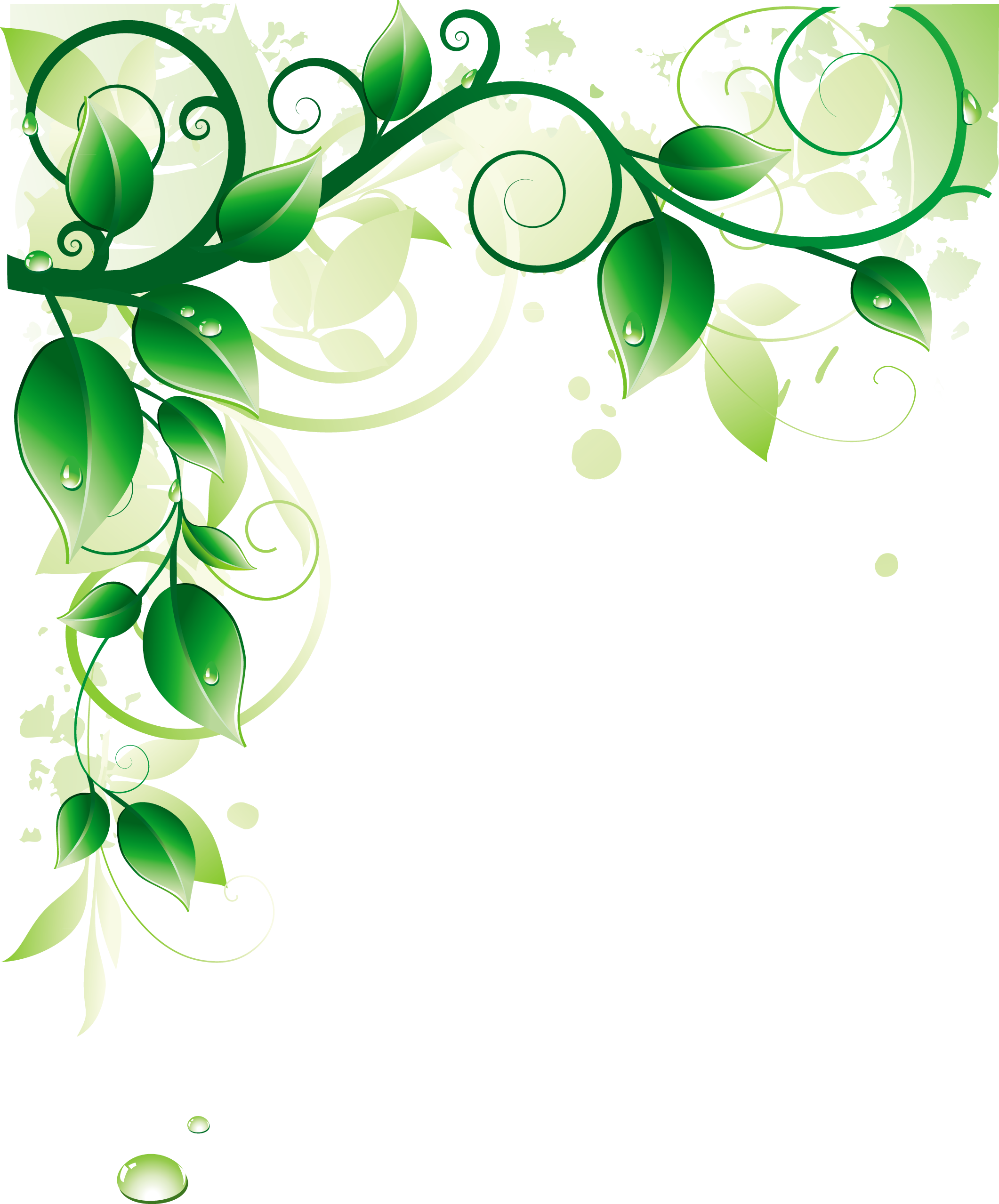 Двигаясь по рисунку дальше мы видим реки, поля, озёра, леса, деревни и города. И самый большой из них – Москва.
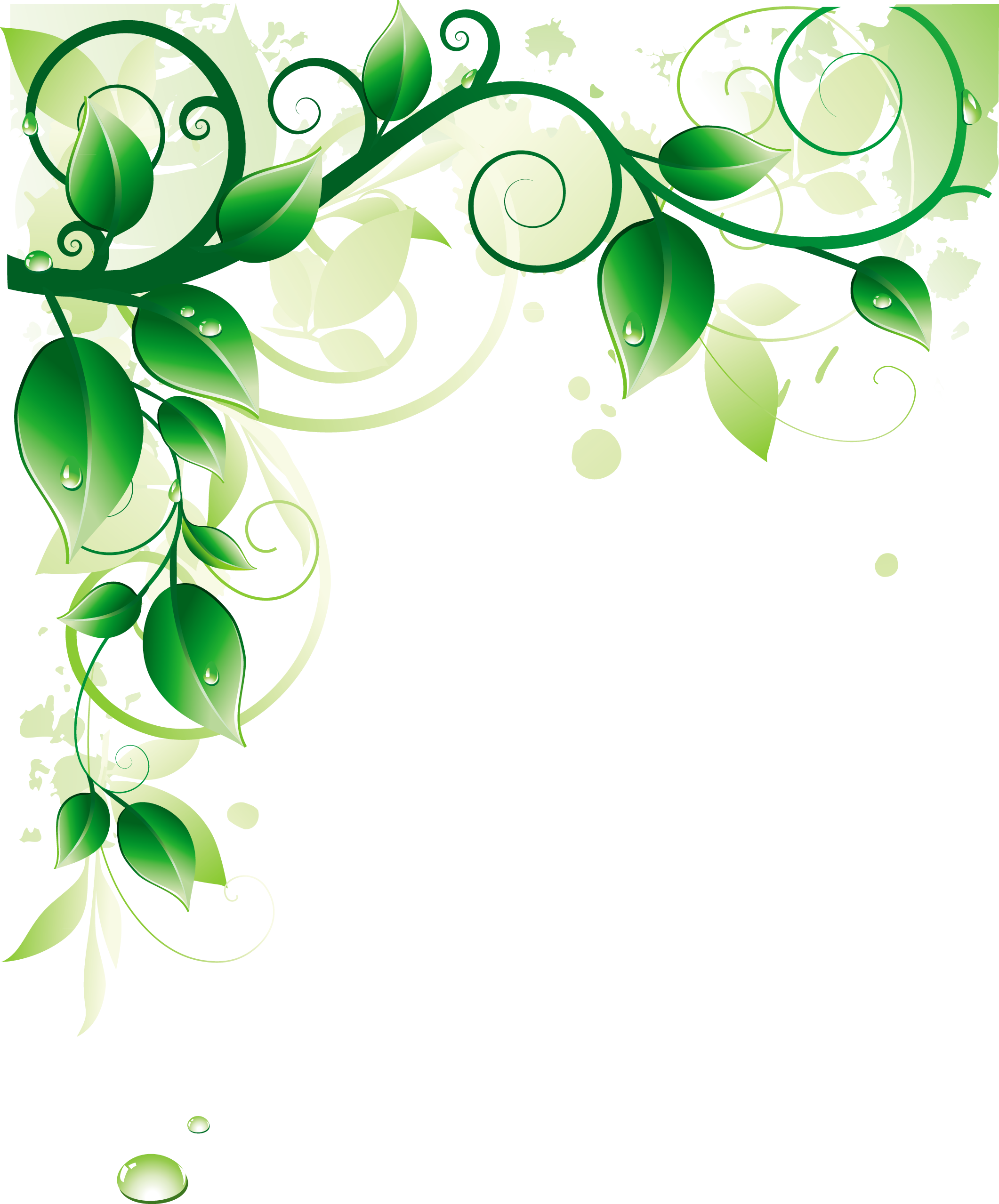 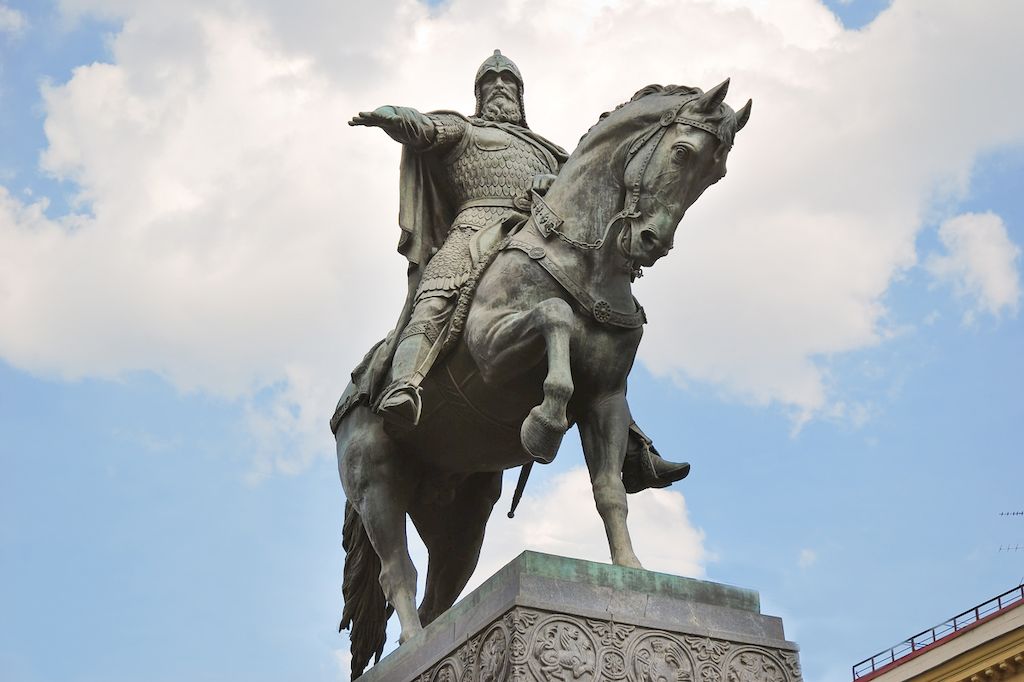 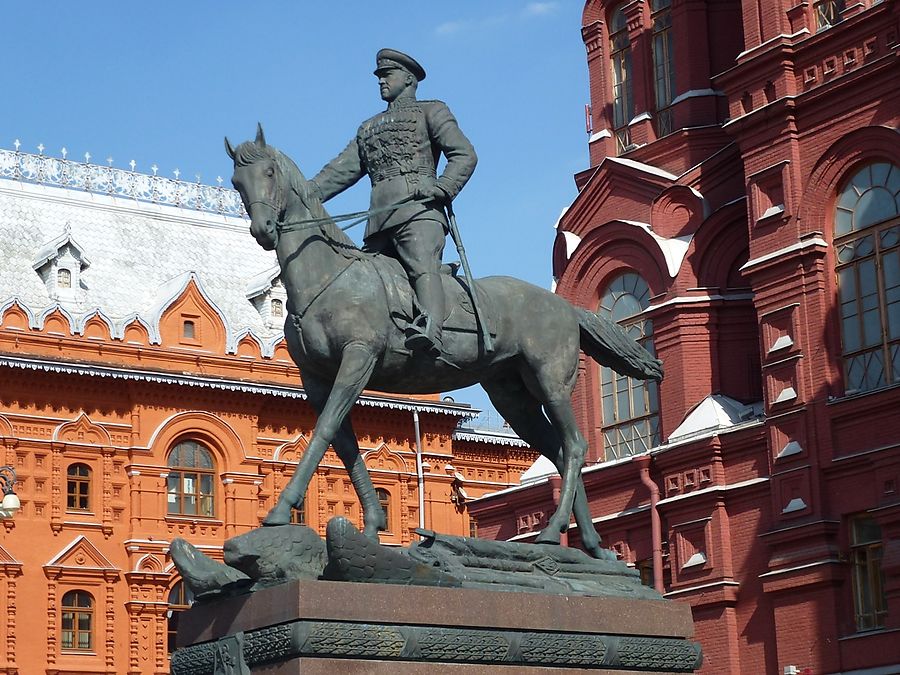 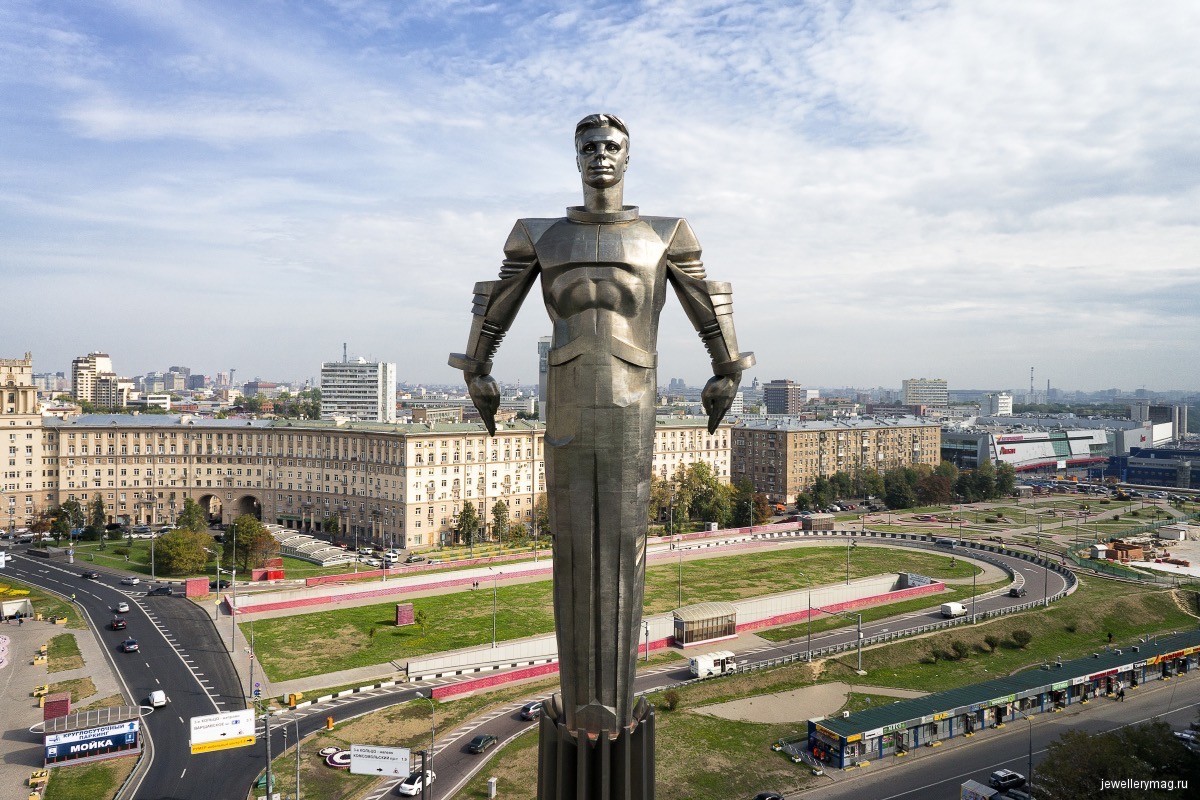 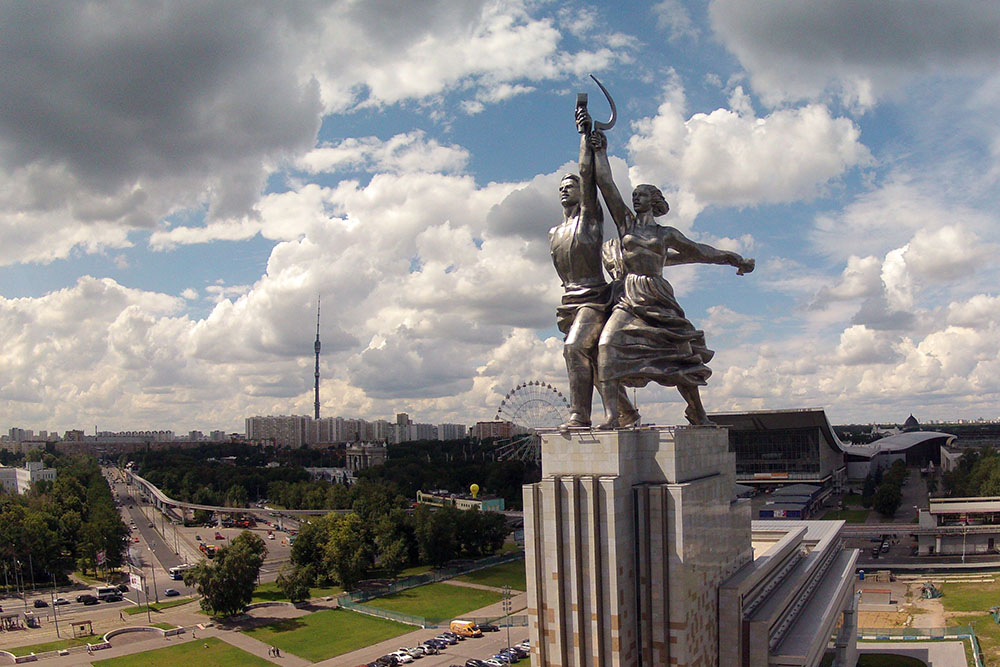 Памятники в Москве – Юрий Долгорукий,  Гагарин, Рабочий и колхозница,  маршал Жуков.
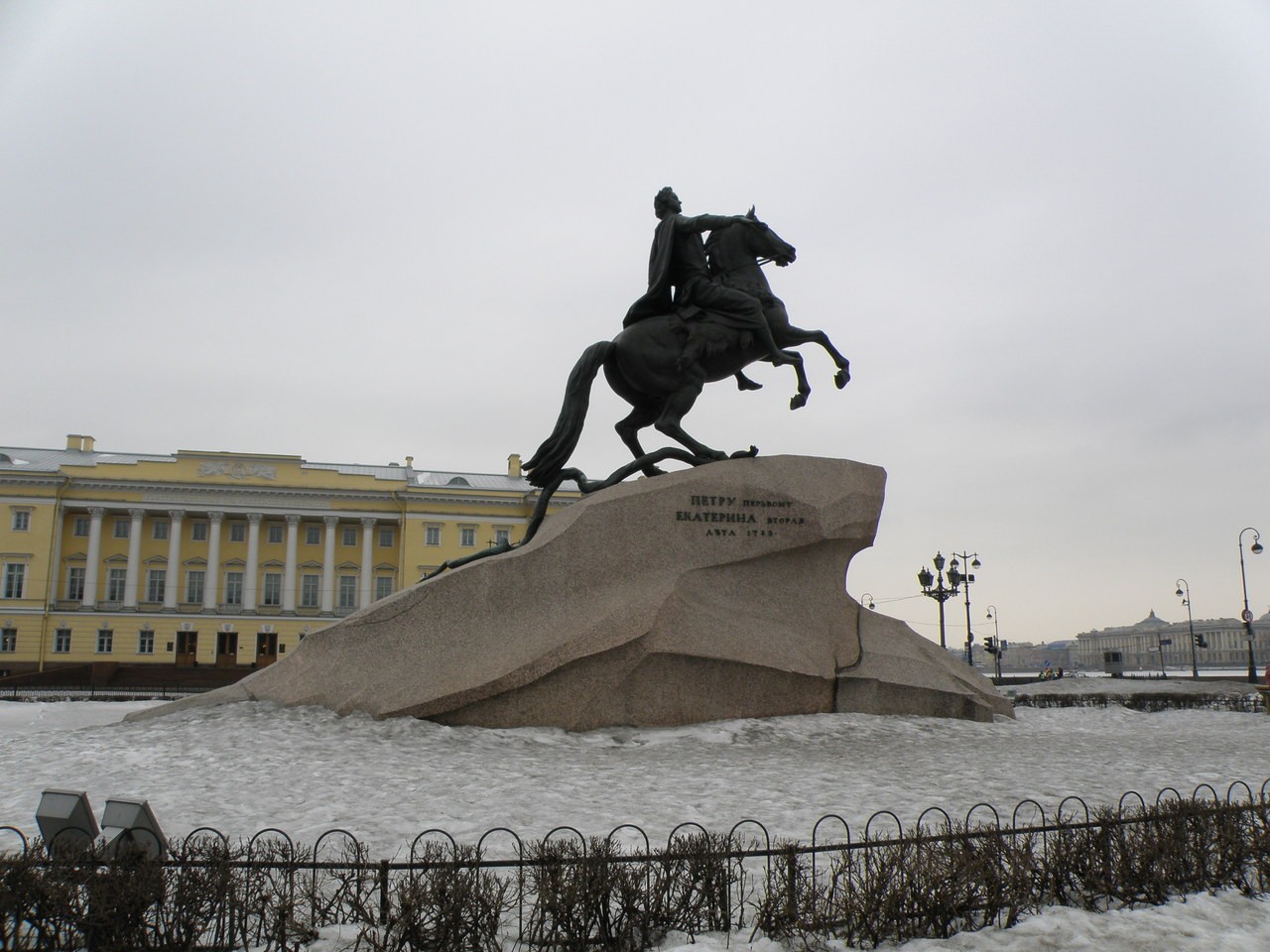 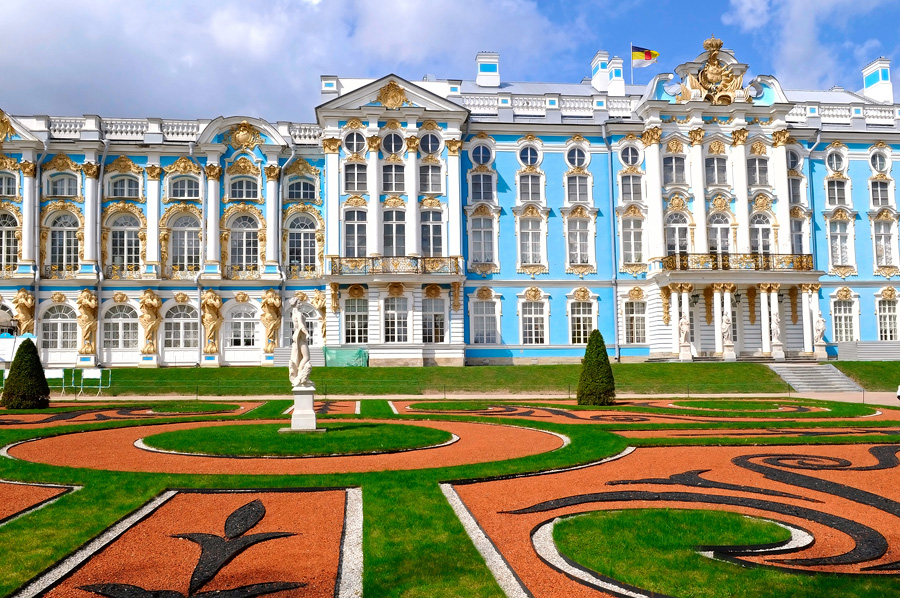 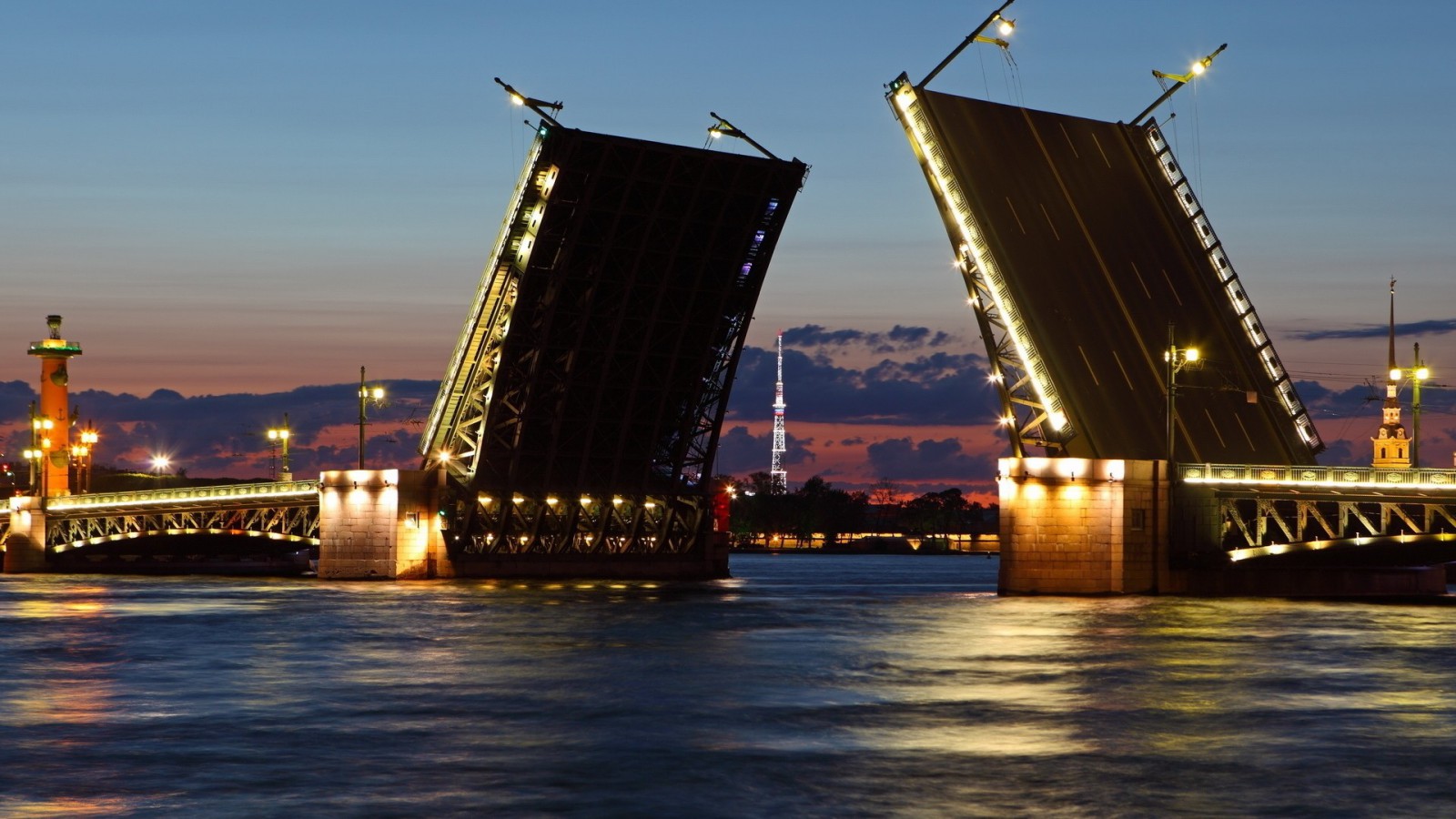 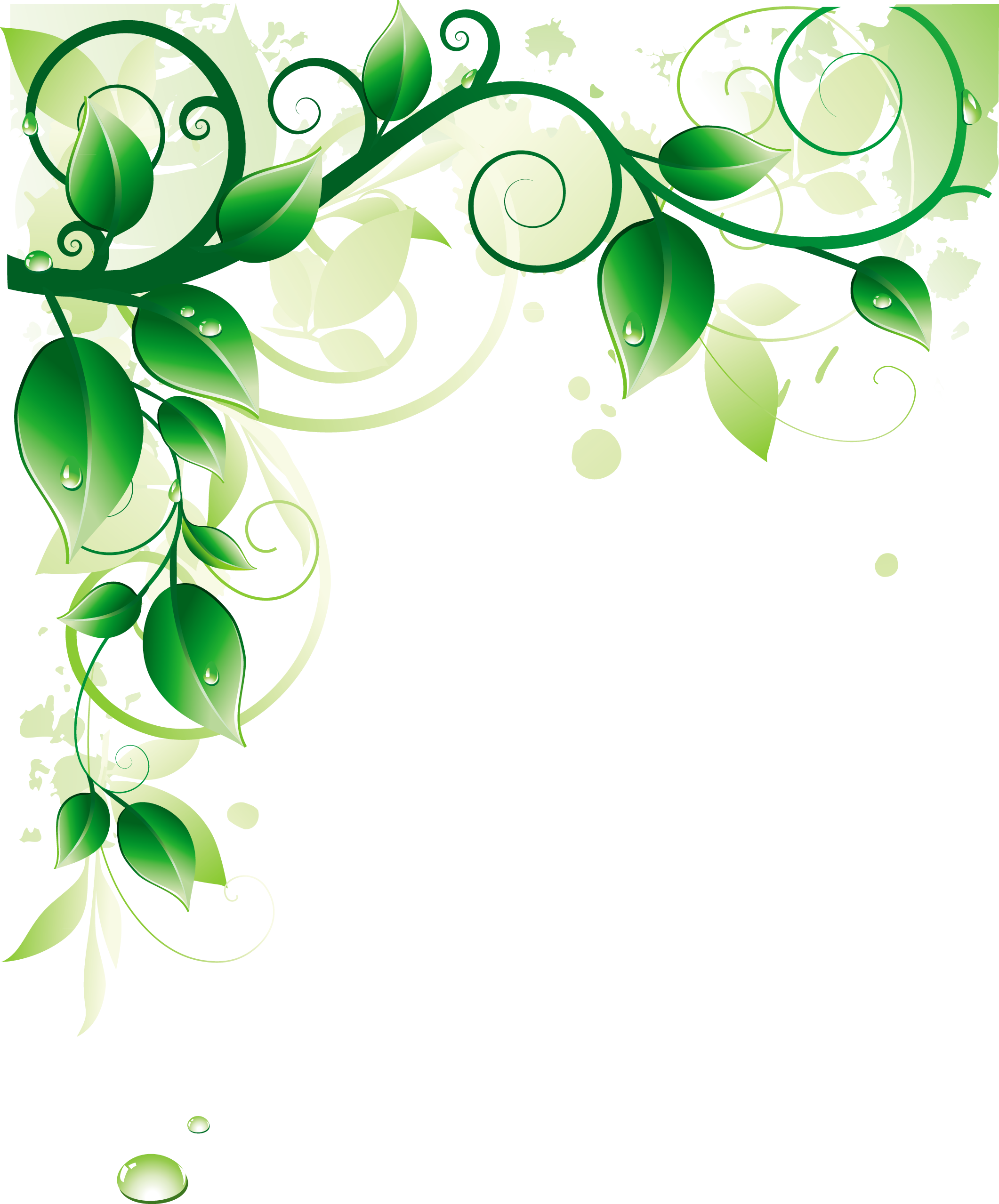 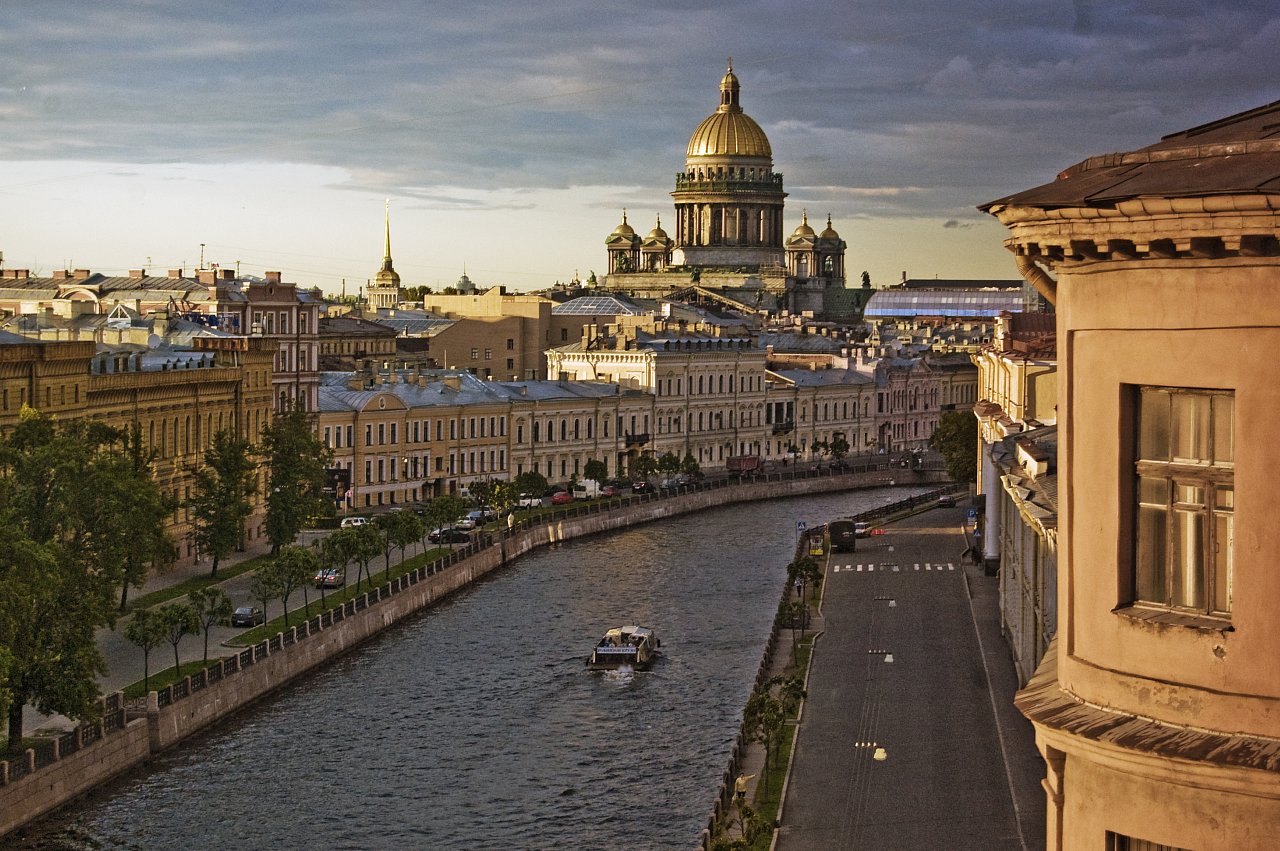 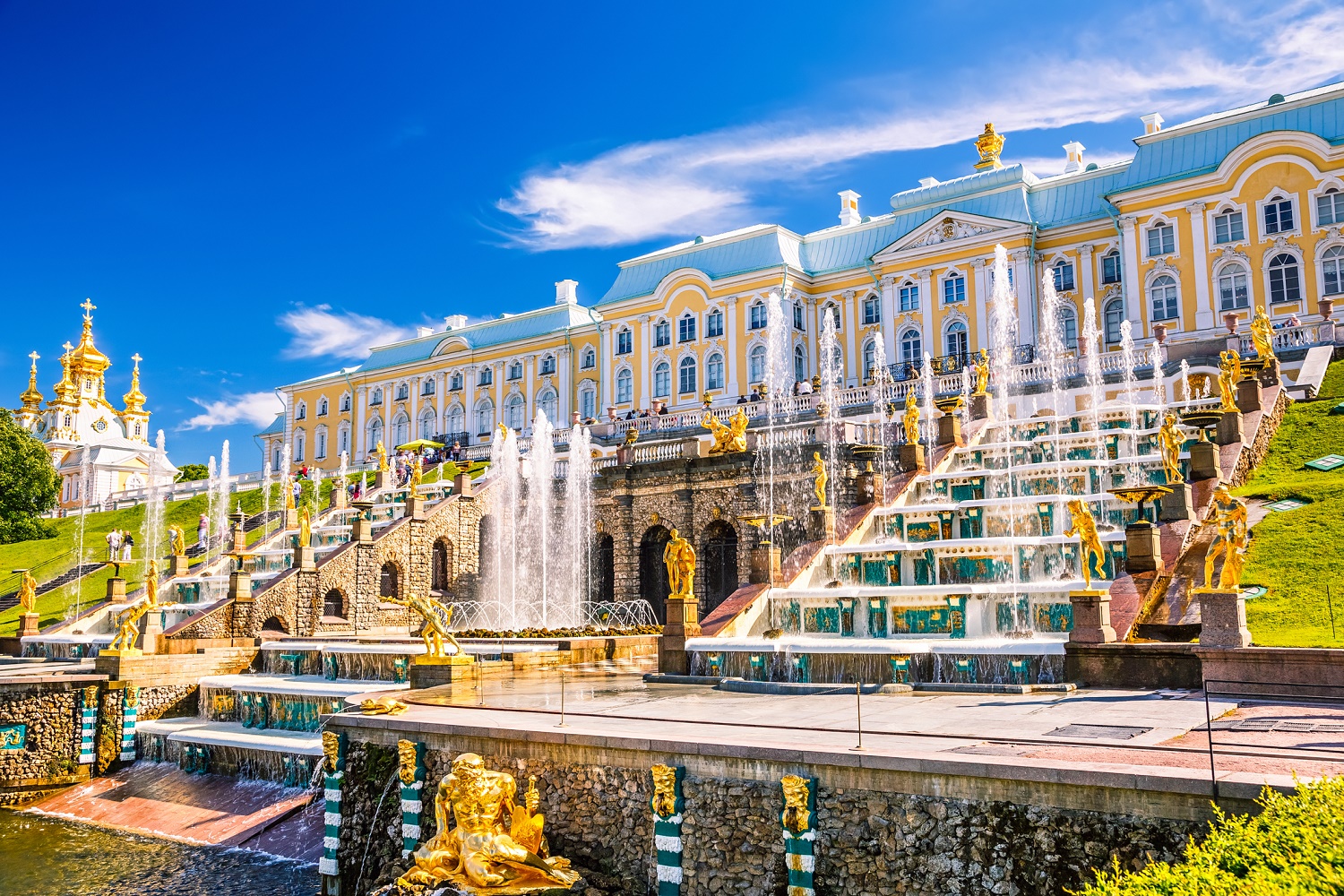 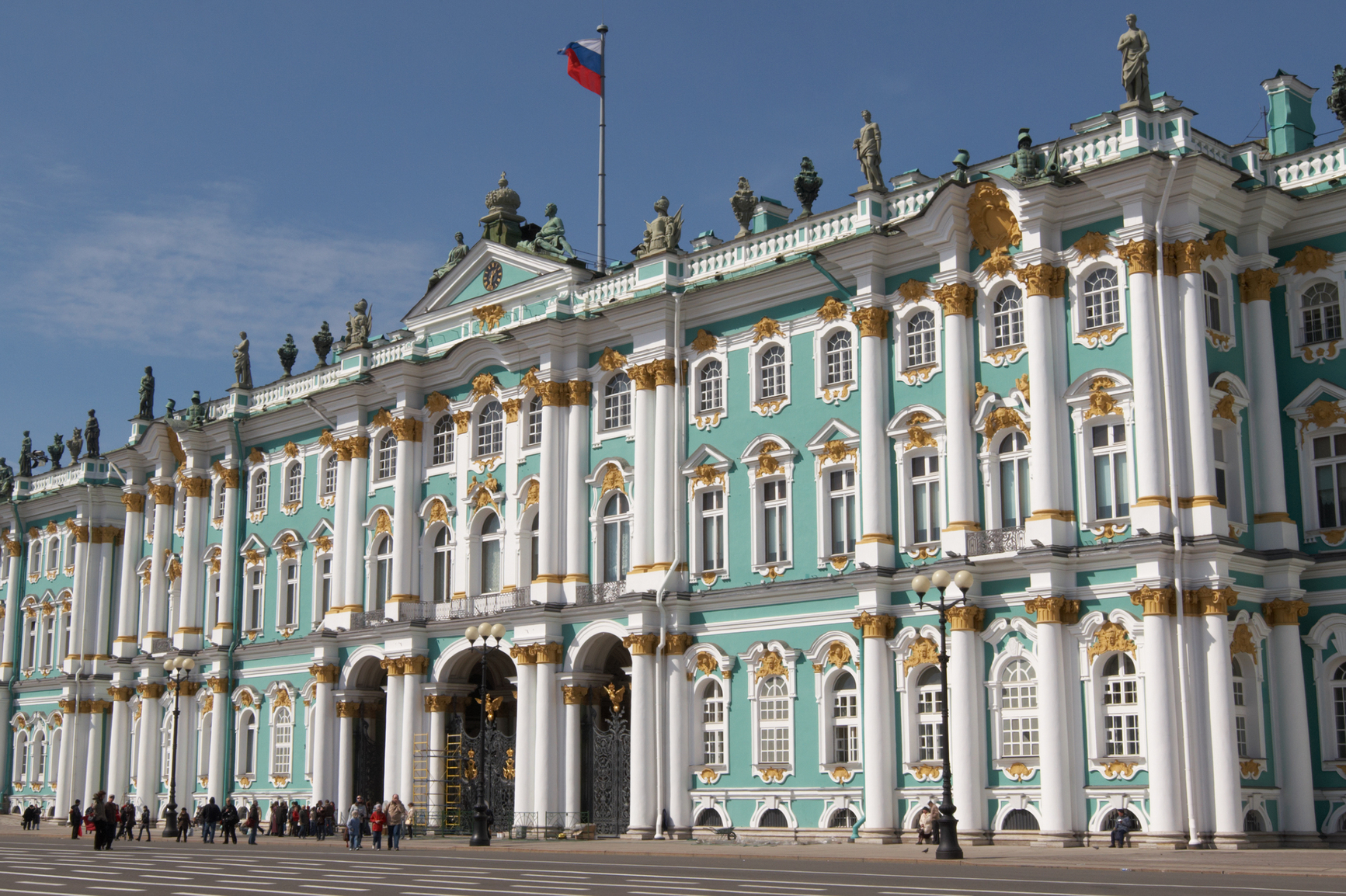 В России много красивых городов: больших и малых. Один из крупнейших – Санкт-Петербург. Когда-то этот город был столицей России. Сейчас эту северную столицу называют городом- музеем.
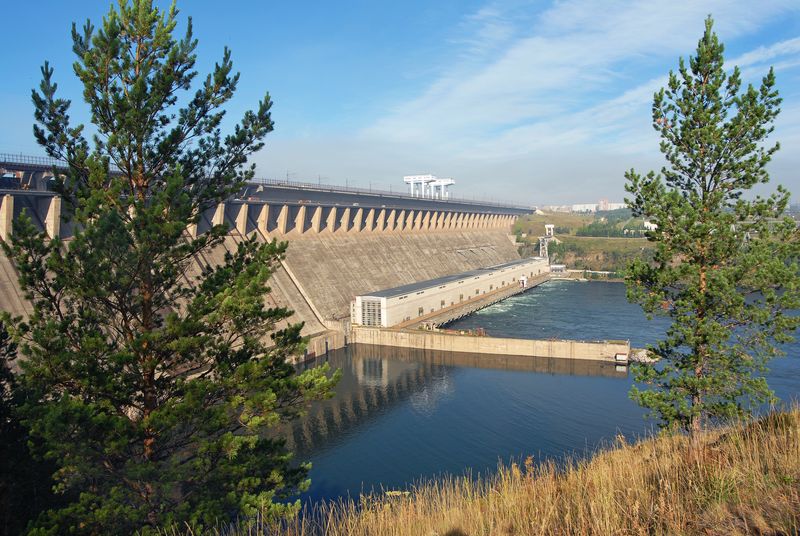 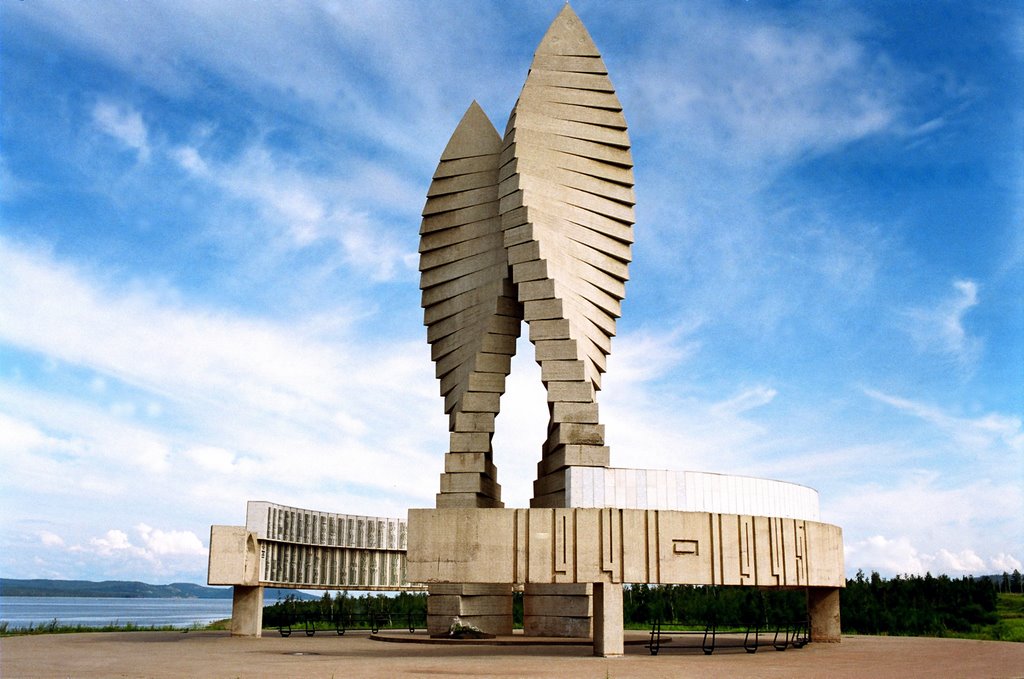 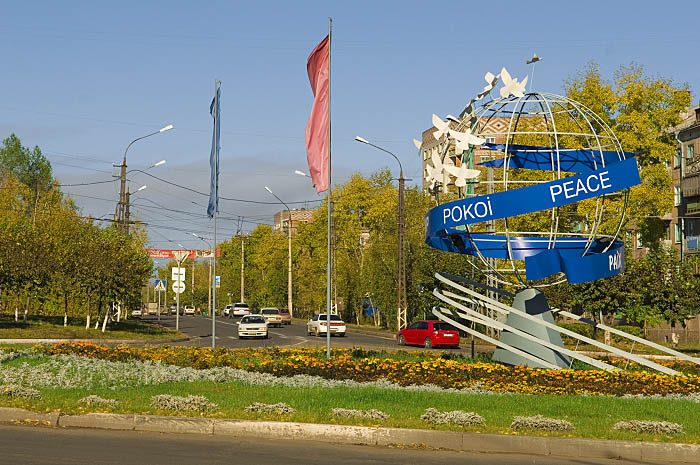 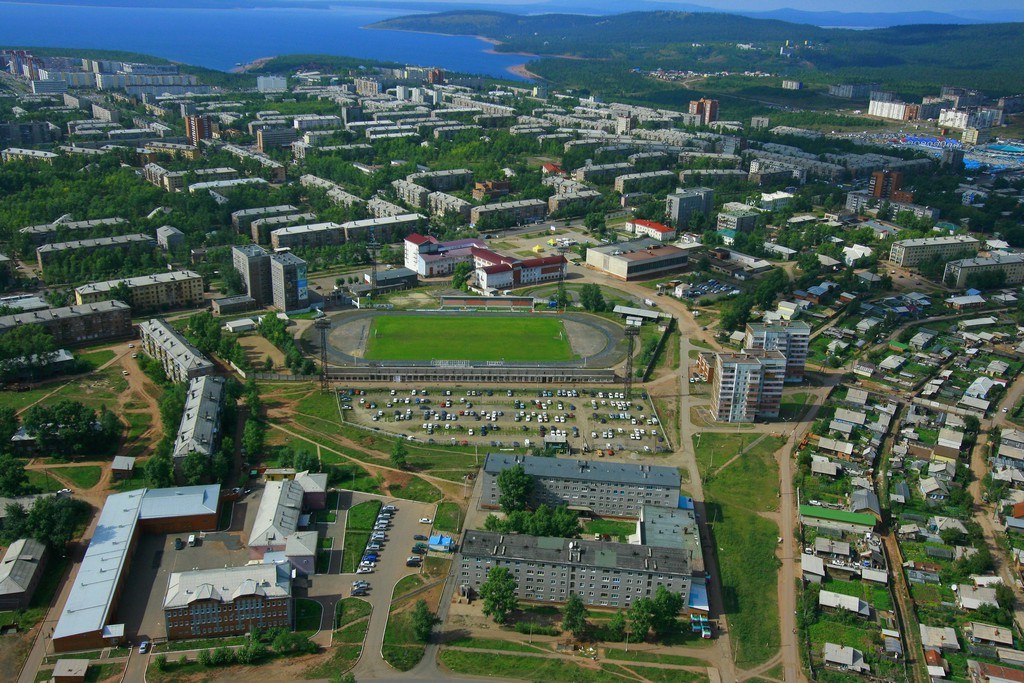 Каждый город красив по своему.  Даже очень маленький город – самый лучший и самый любимый для тех, кто в нем живет. Что вы можете рассказать о своем городе? Какие памятные места города вам известны? Куда бы вы отвели гостя, приехавшего к вам? Что бы ему показали?
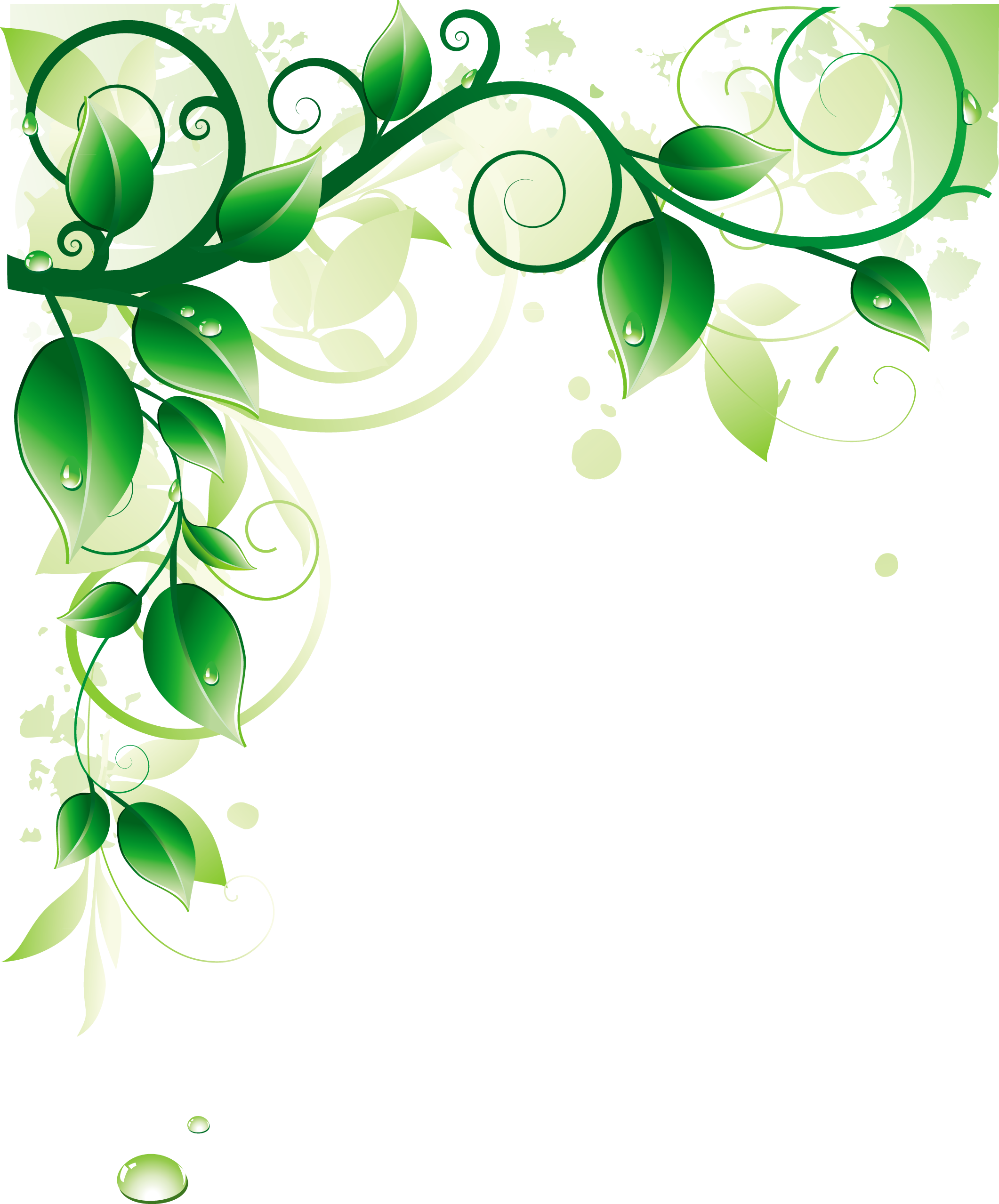 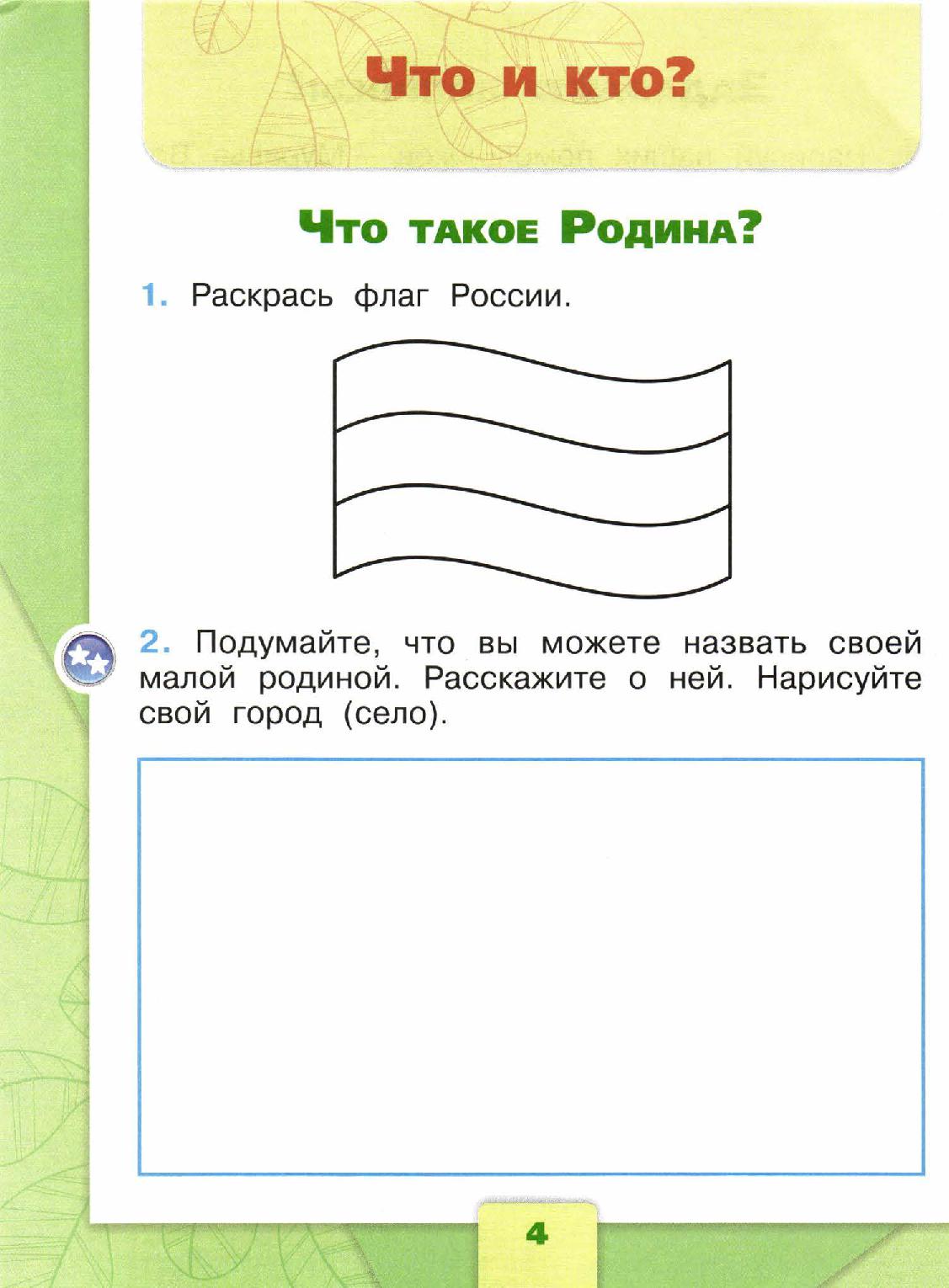 Подумайте, что вы можете назвать своей малой родиной.

Расскажите о своей малой родине соседу по парте. 

Дома нарисуйте свой город на странице 4  рабочей тетради.
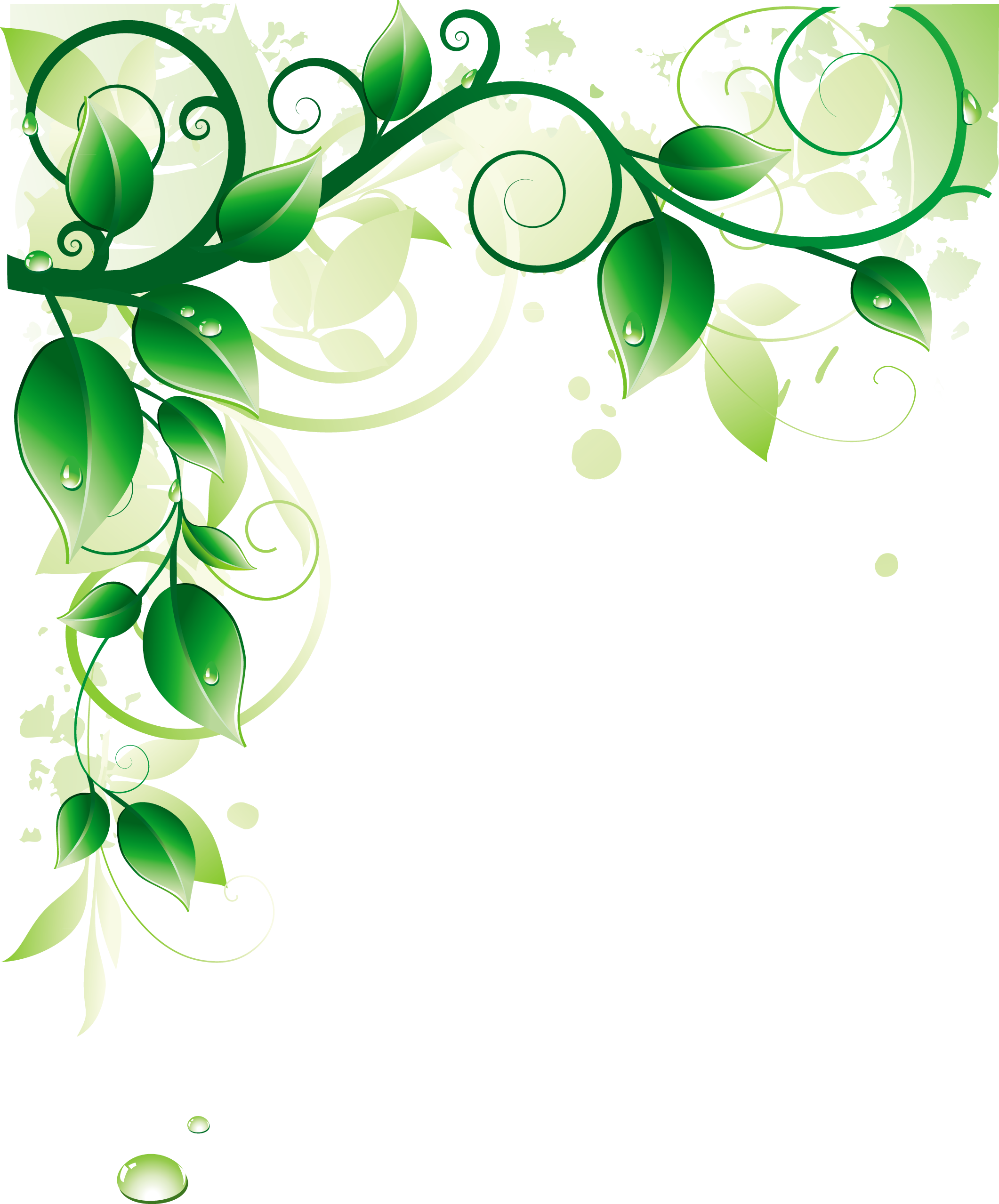 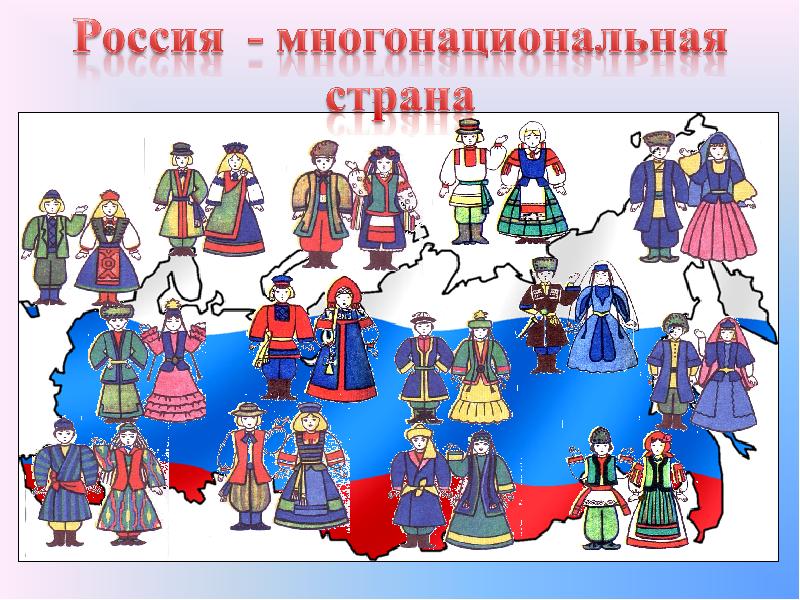 Мы с вами побывали в разных уголках нашей страны. Большая она? Как называется? 
Слово федерация говорит о том, что в государстве объединено много республик, краёв, областей. 
В них живут люди разных национальностей: русские, татары, евреи, коми, марийцы, башкиры, карелы, удмурты, буряты, аварцы, осетины, чеченцы, чукчи, якуты, ненцы и другие.
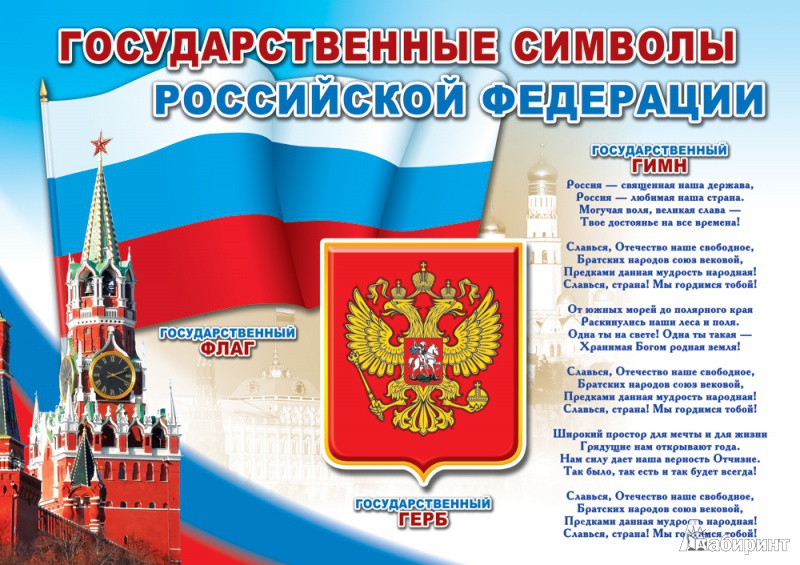 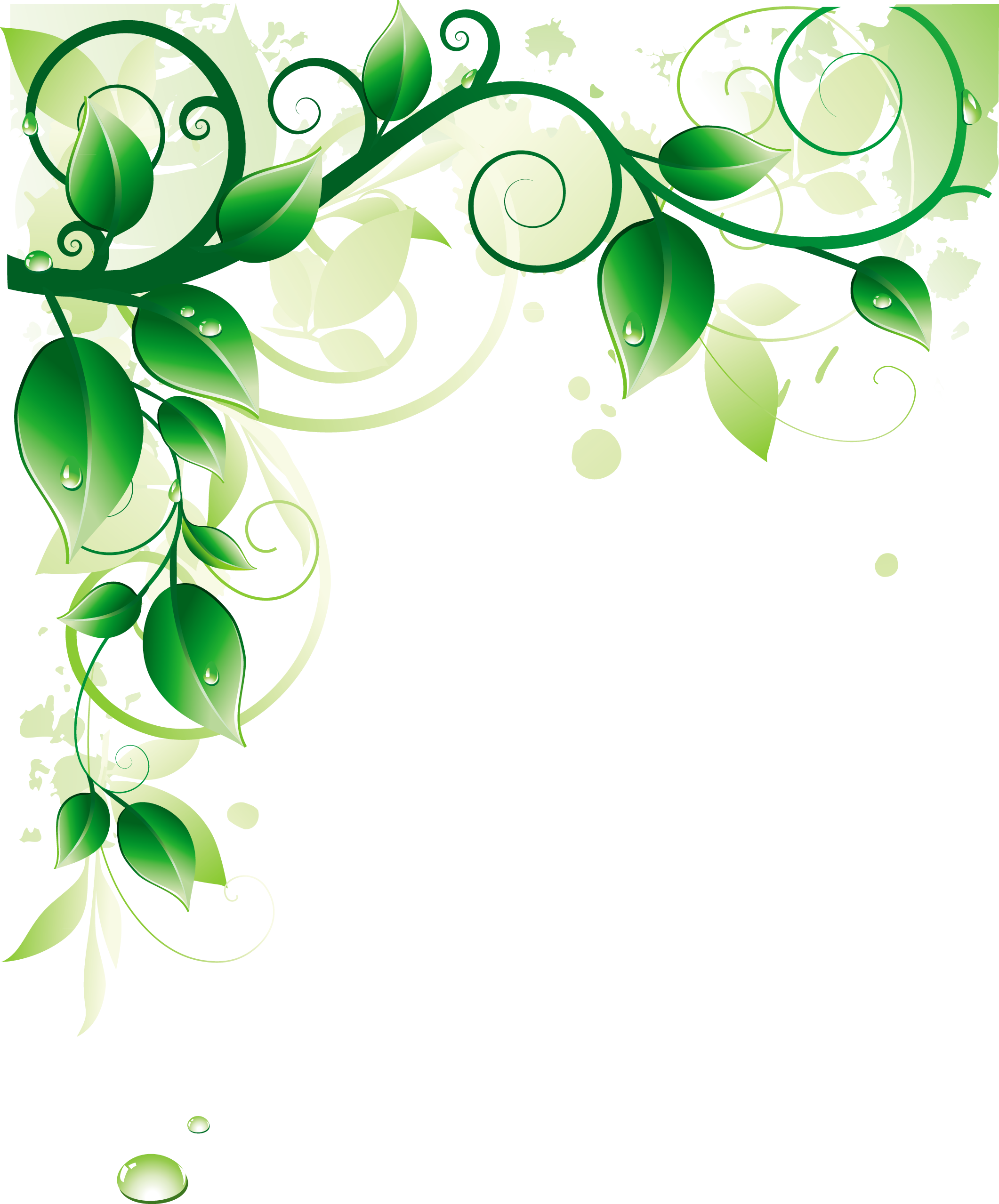 У России, как у каждого государства, есть символы – флаг, герб, гимн.
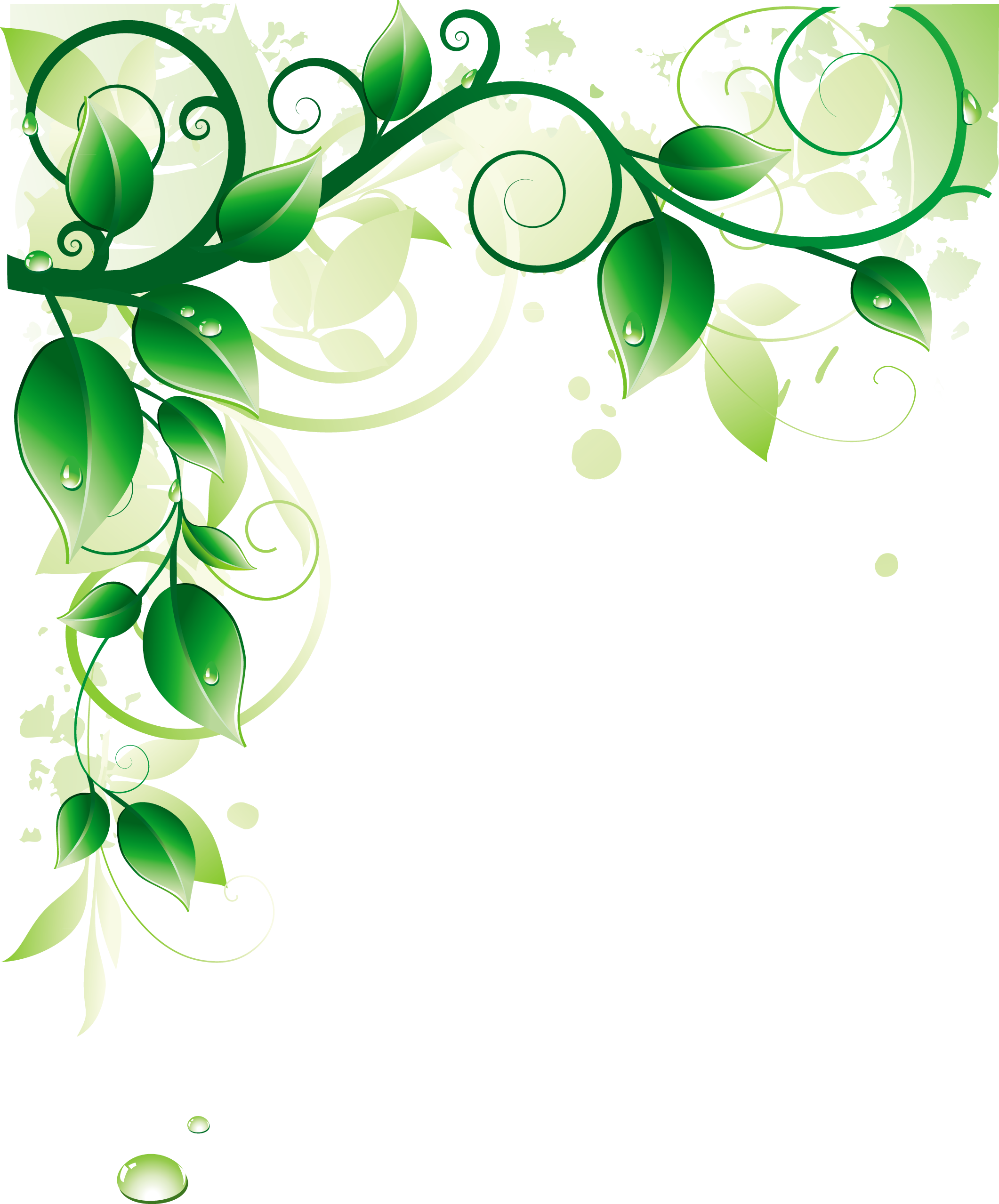 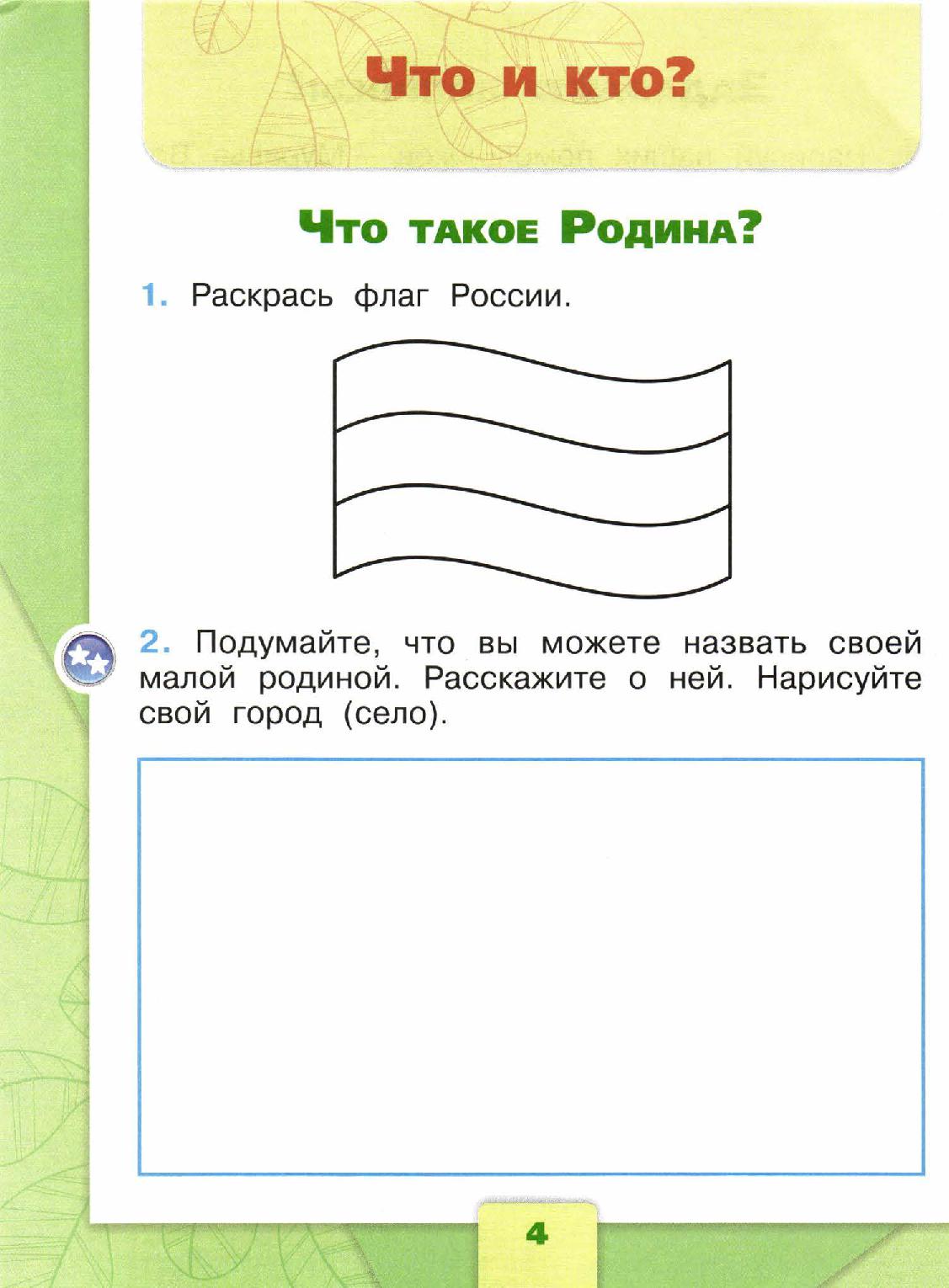 Раскрасьте флаг нашей страны на странице 4  рабочей тетради.
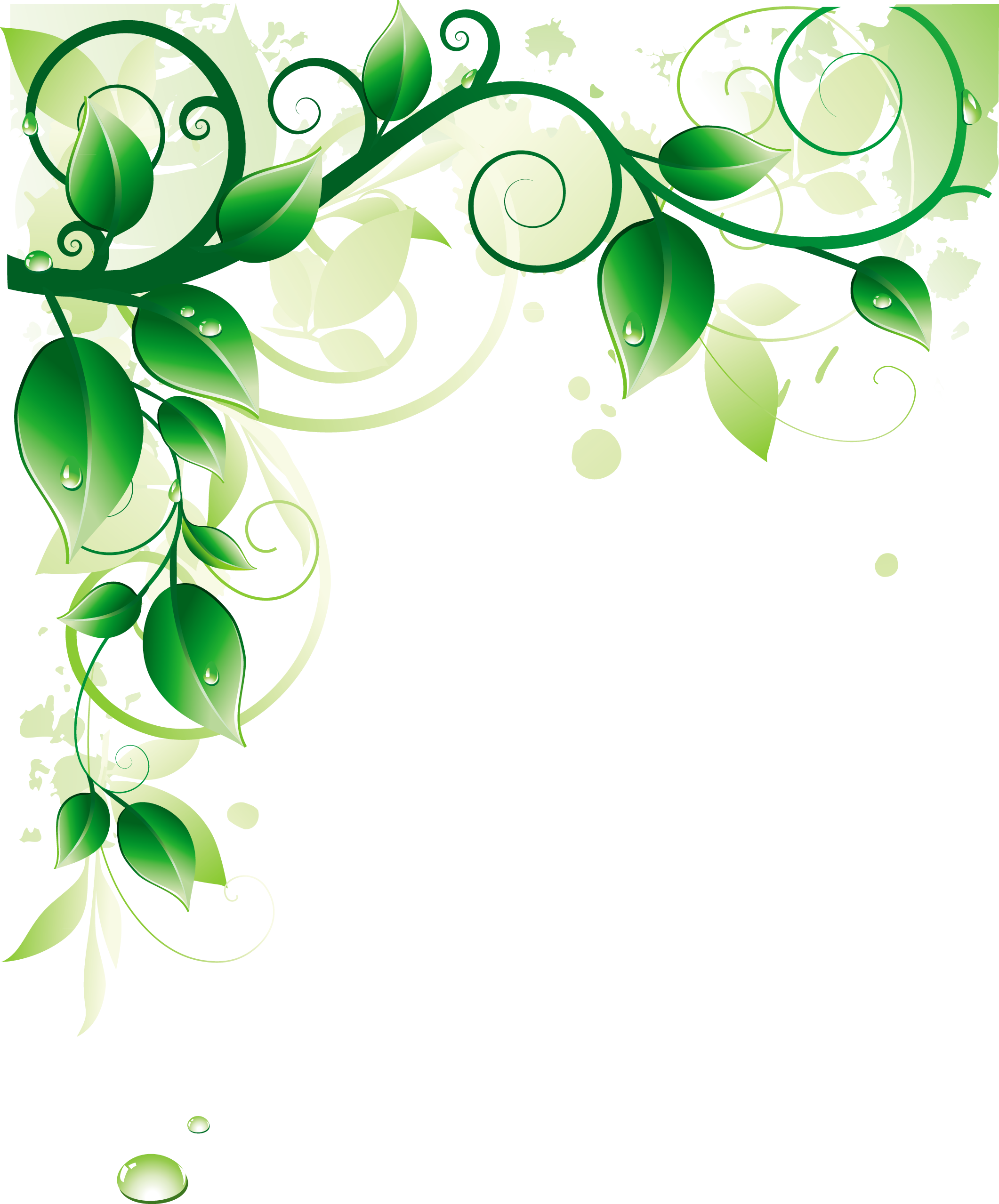 Рефлексия
Как называется наша страна и её столица?
Какие народы живут в России?
Как выглядят флаг и герб России?
Что такое для каждого из нас Родина?
Почему она дорога для нас?
Какую цель мы ставили в начале урока?
Мы достигли её?
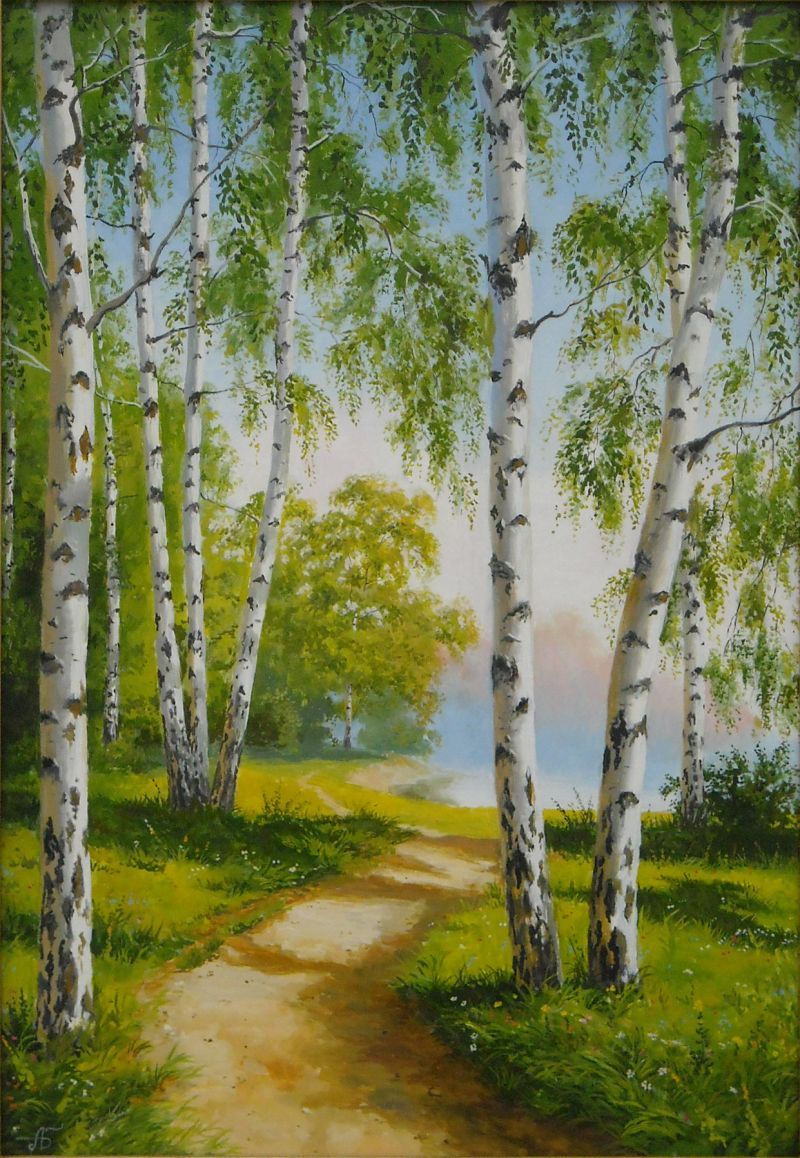 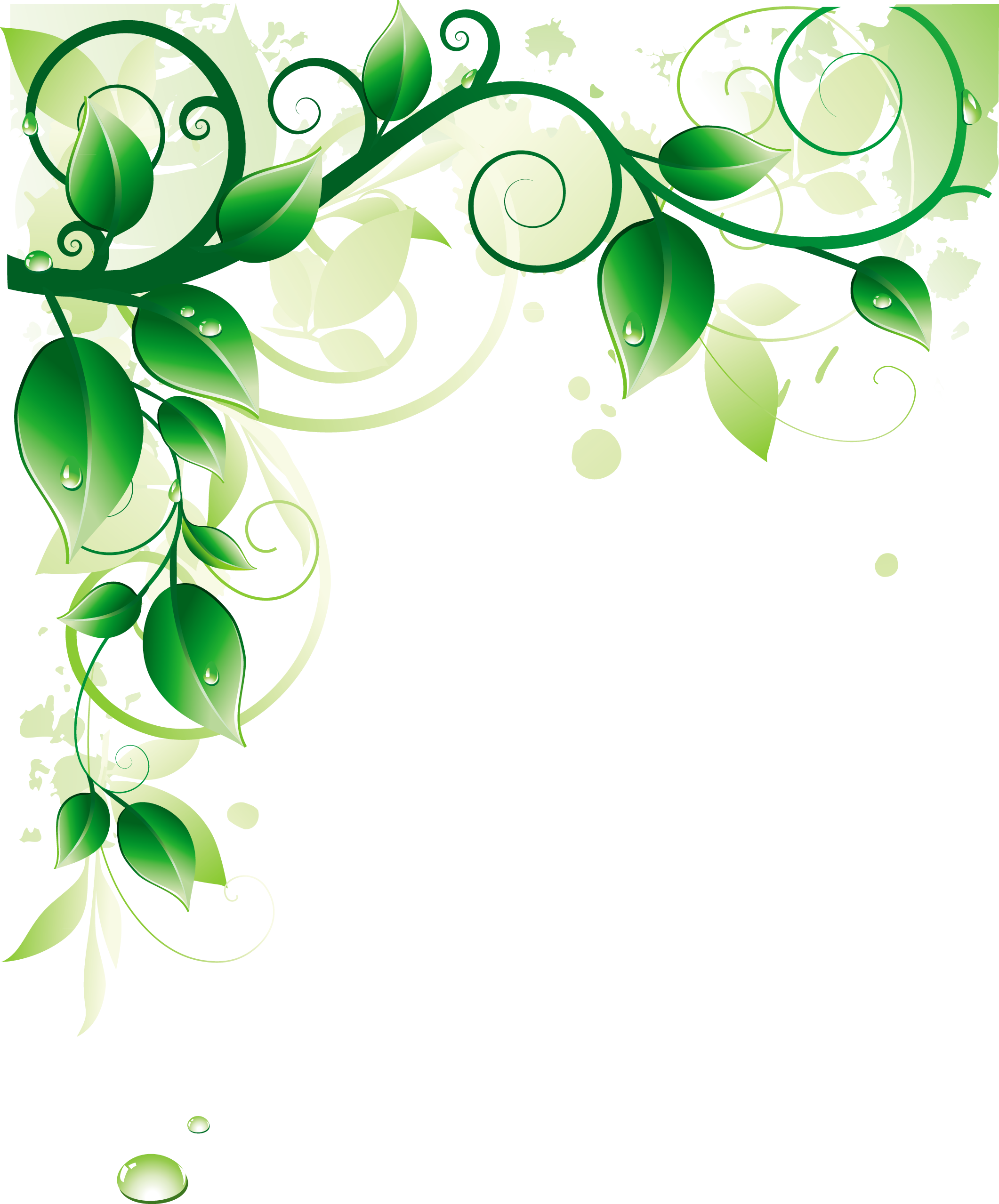 Что мы Родиной зовём?
Дом, где мы с тобой живём,
И берёзки, вдоль которых
Рядом с мамой мы идём.

Что мы Родиной зовём?
Поле с тонким колоском,
Наши праздники и песни,
Тёплый вечер за окном.

Что мы Родиной зовём?
Всё, что в сердце бережём,
И под небом синим-синим
Флаг России над Кремлём.

Автор: Степанов Владимир.
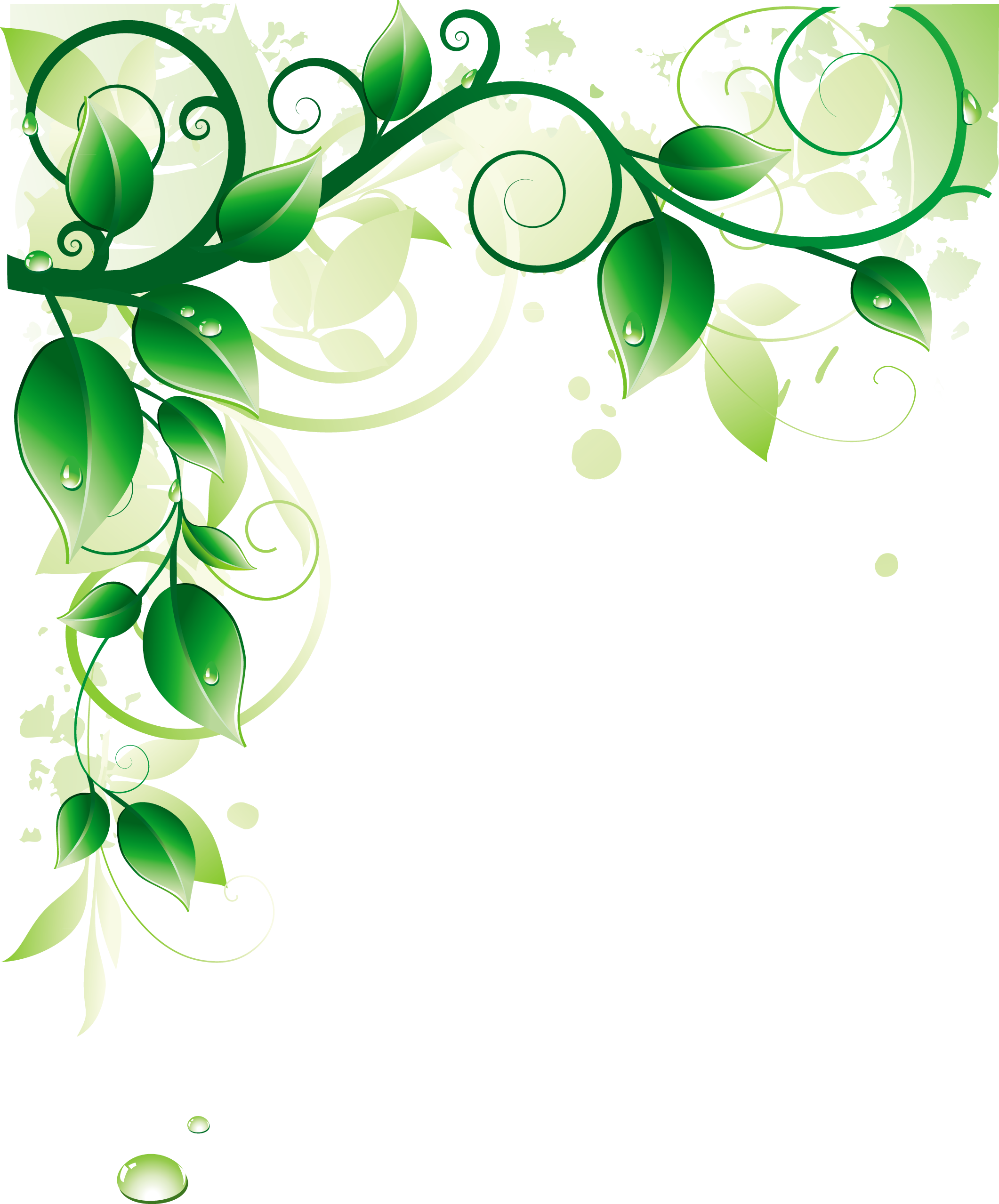 Молодцы!
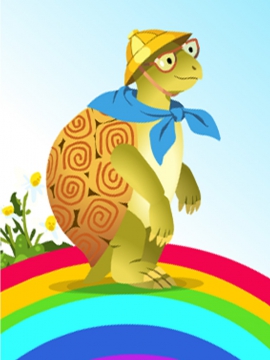 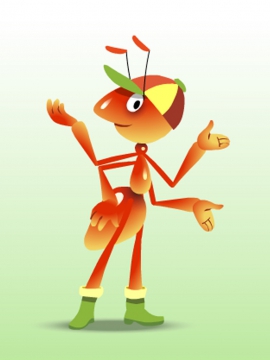